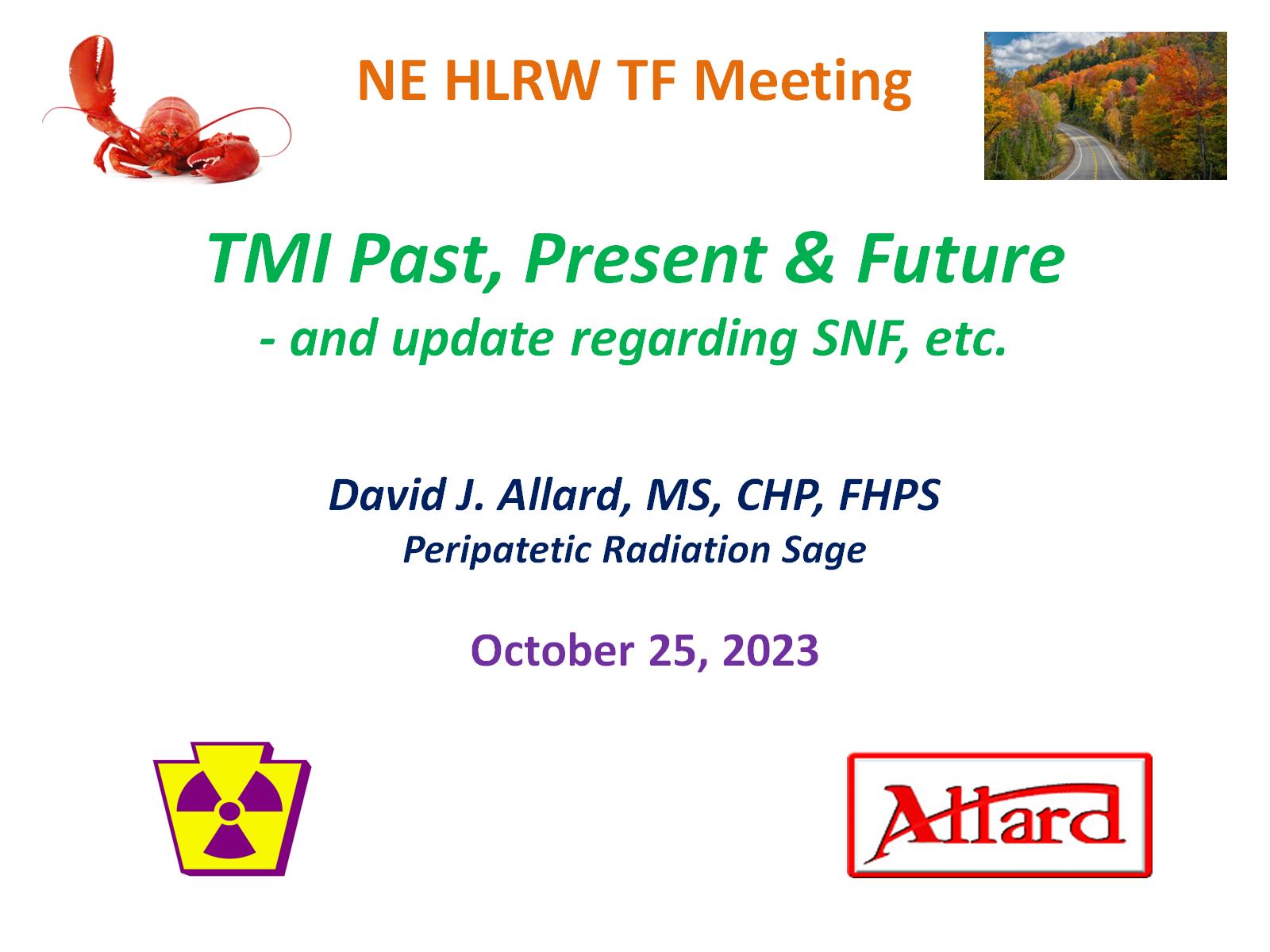 NE HLRW TF MeetingTMI Past, Present & Future- and update regarding SNF, etc.David J. Allard, MS, CHP, FHPSPeripatetic Radiation Sage
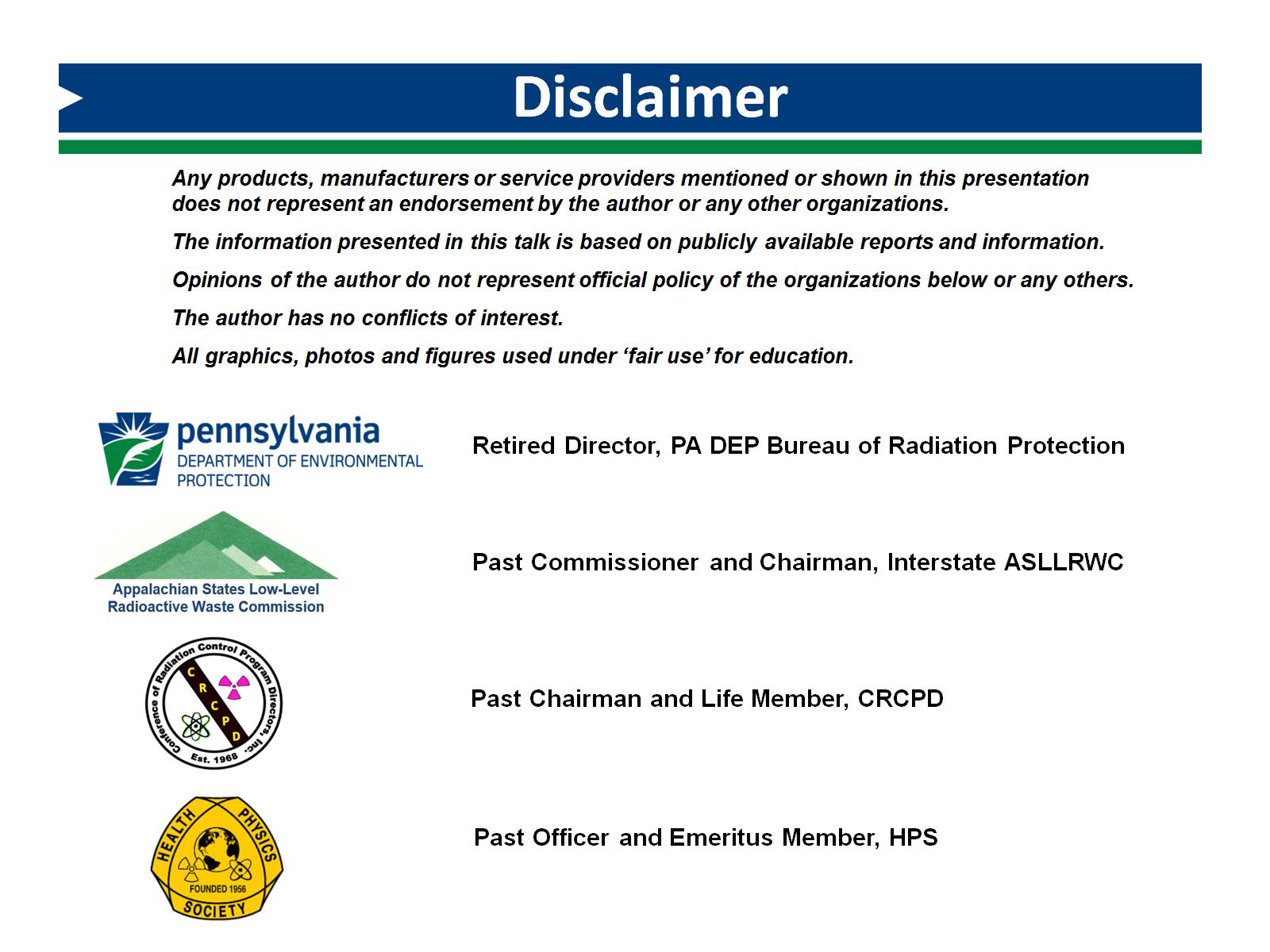 Disclaimer
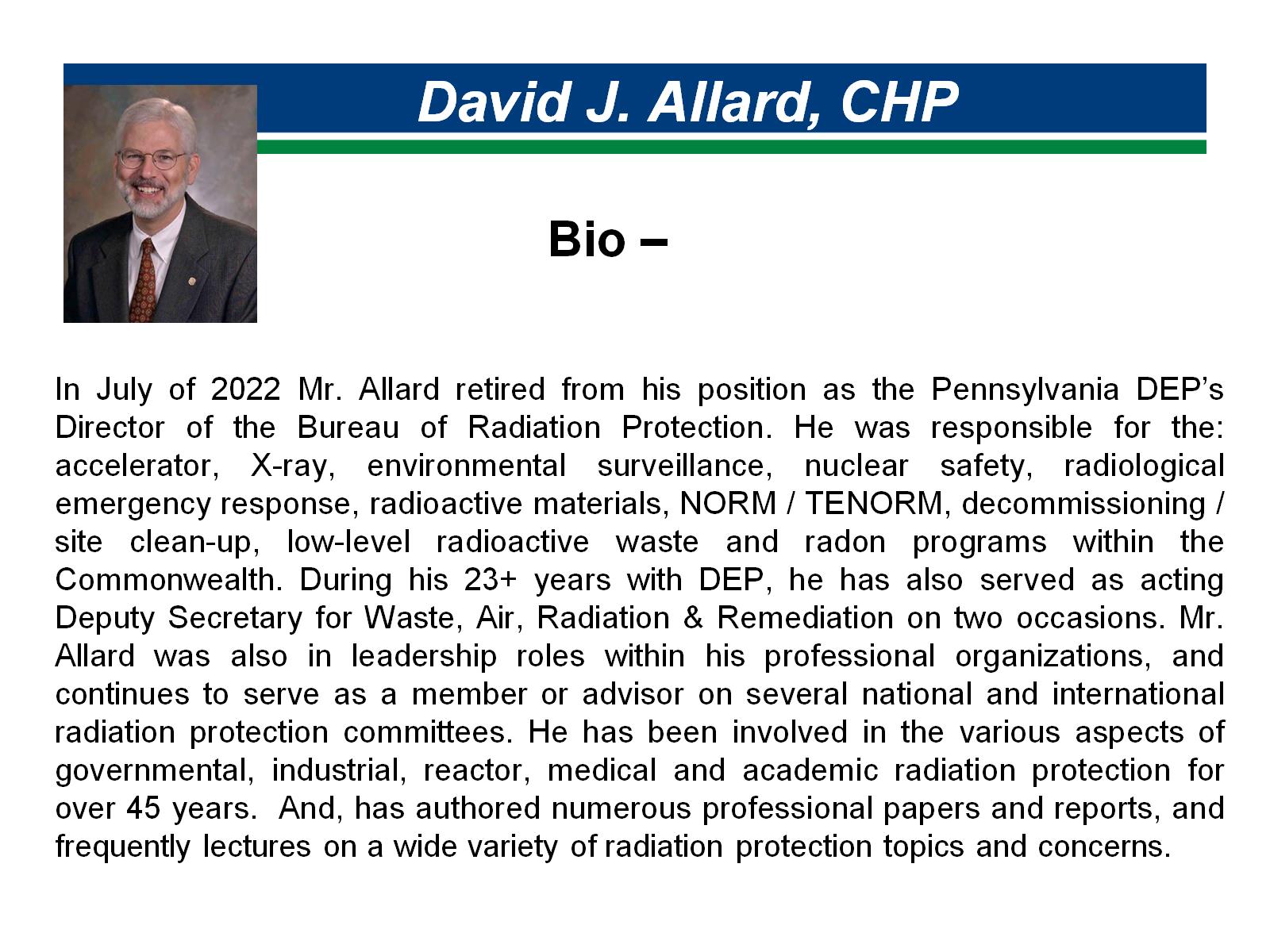 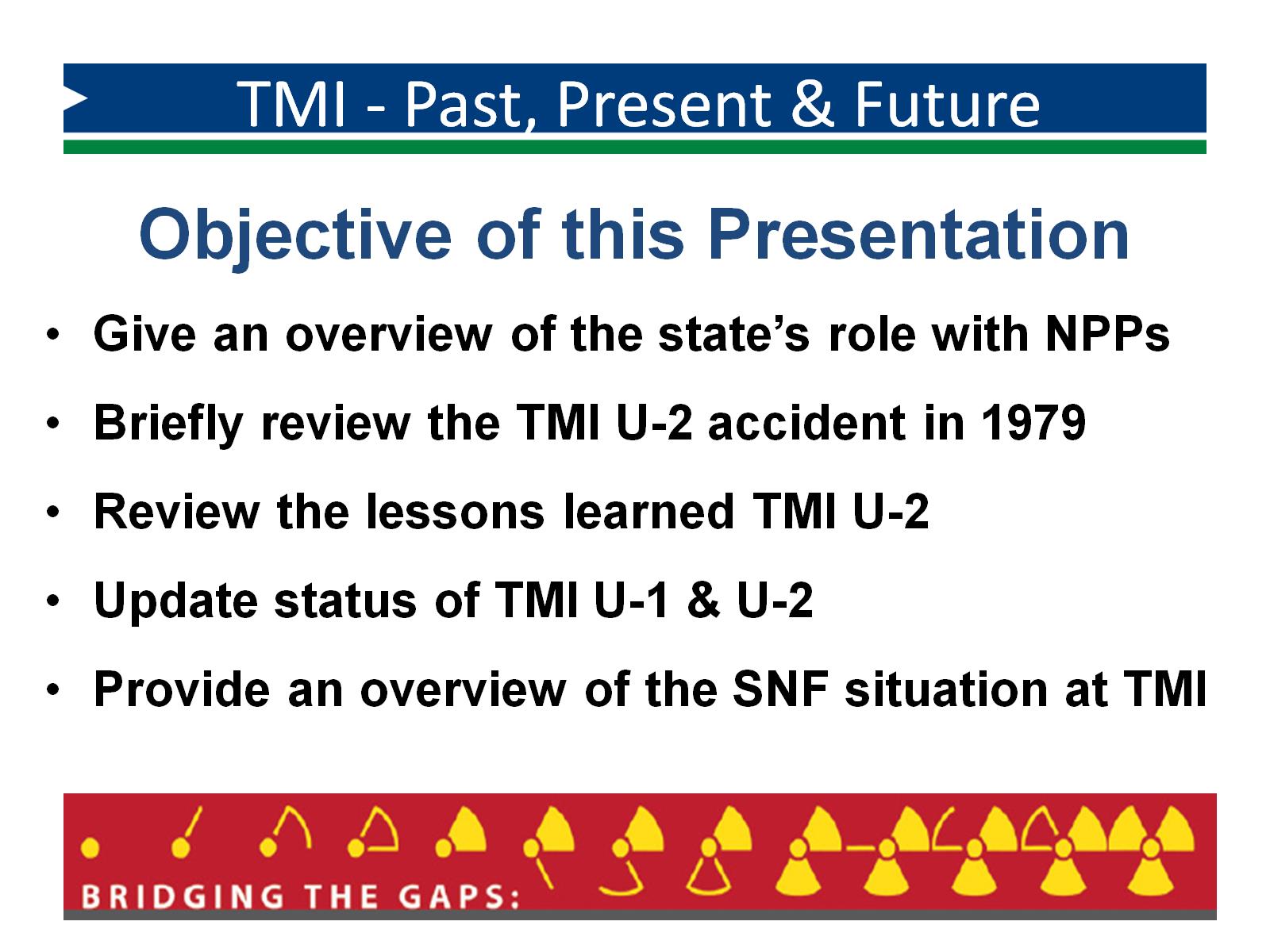 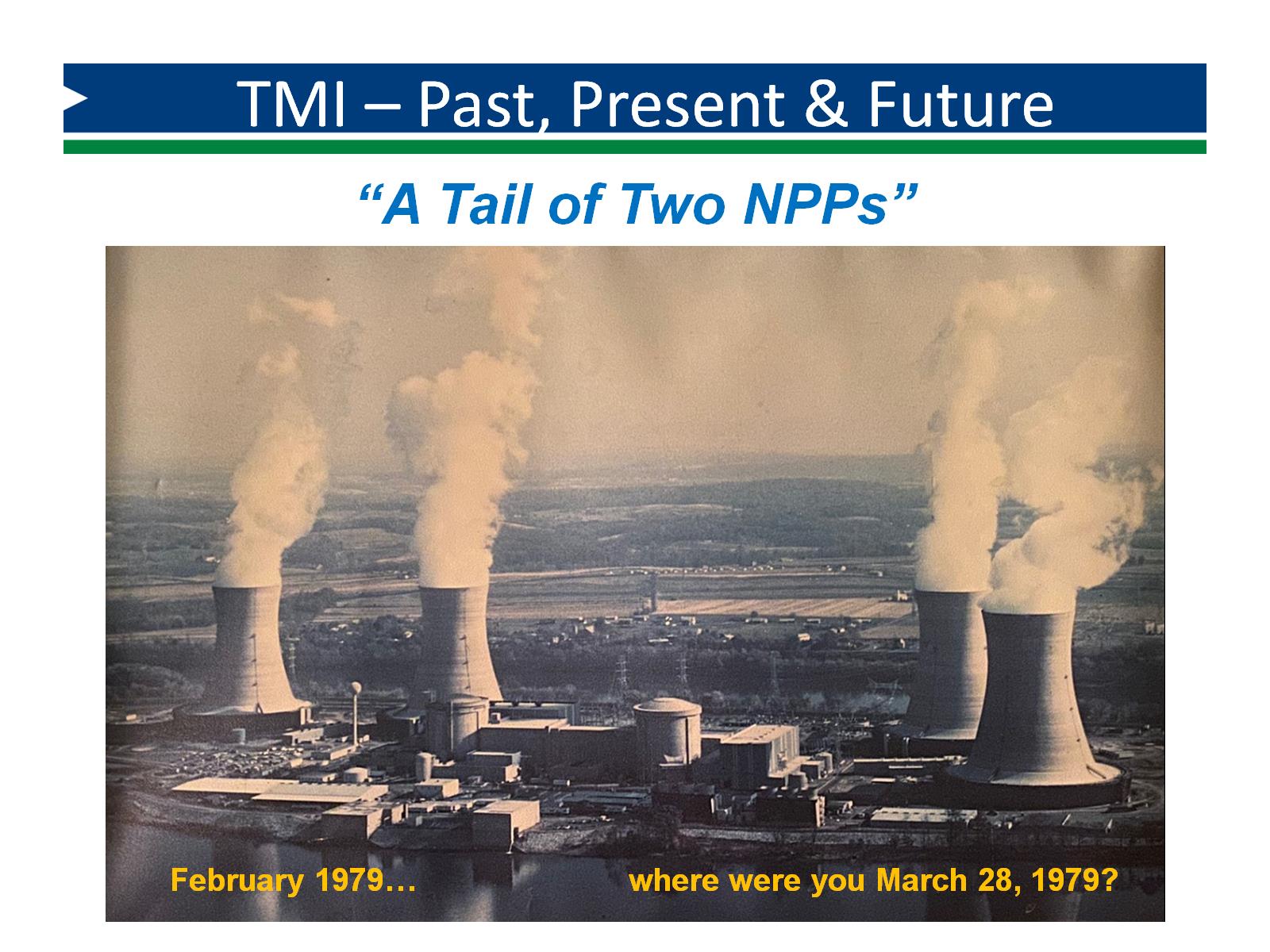 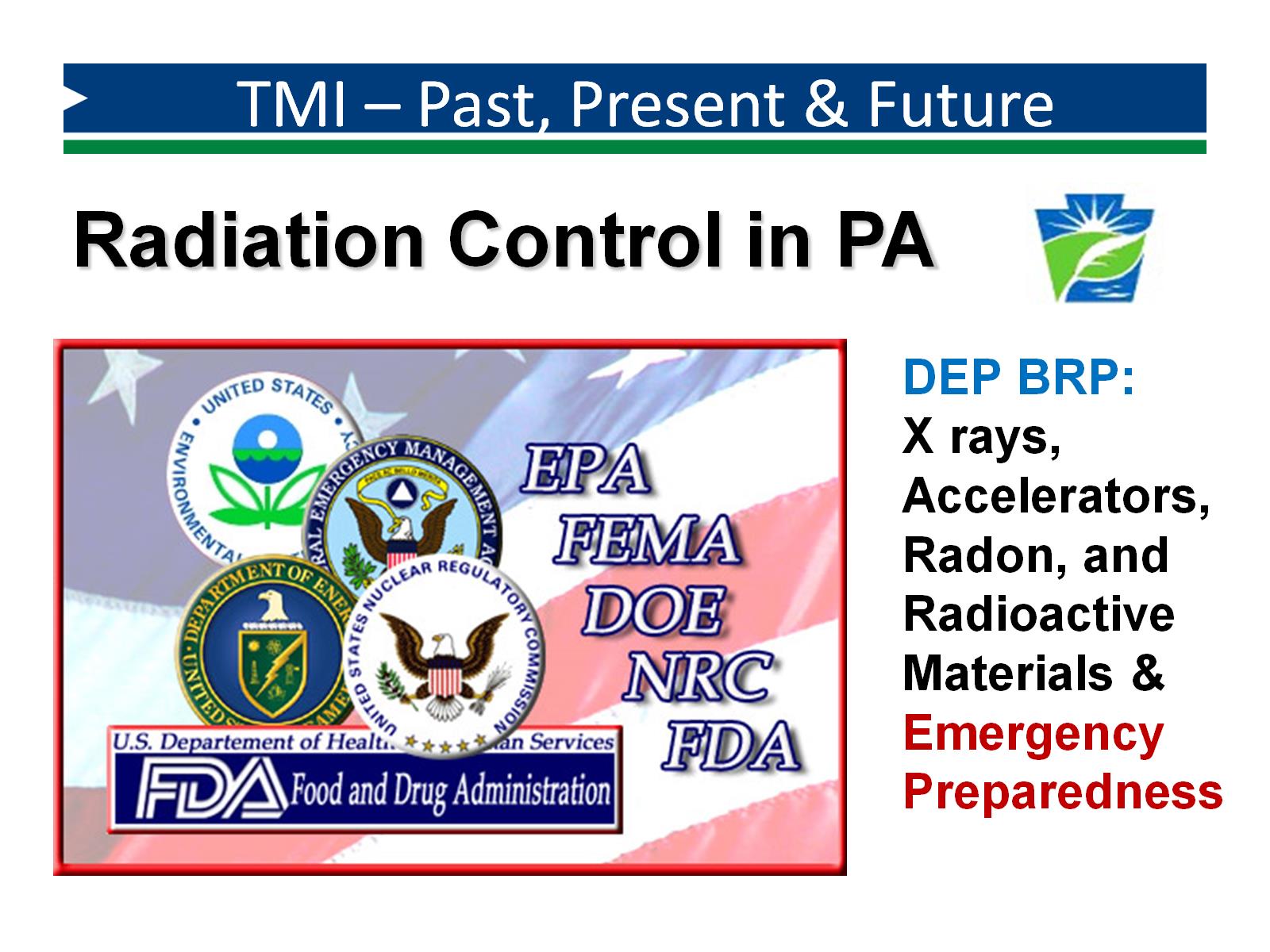 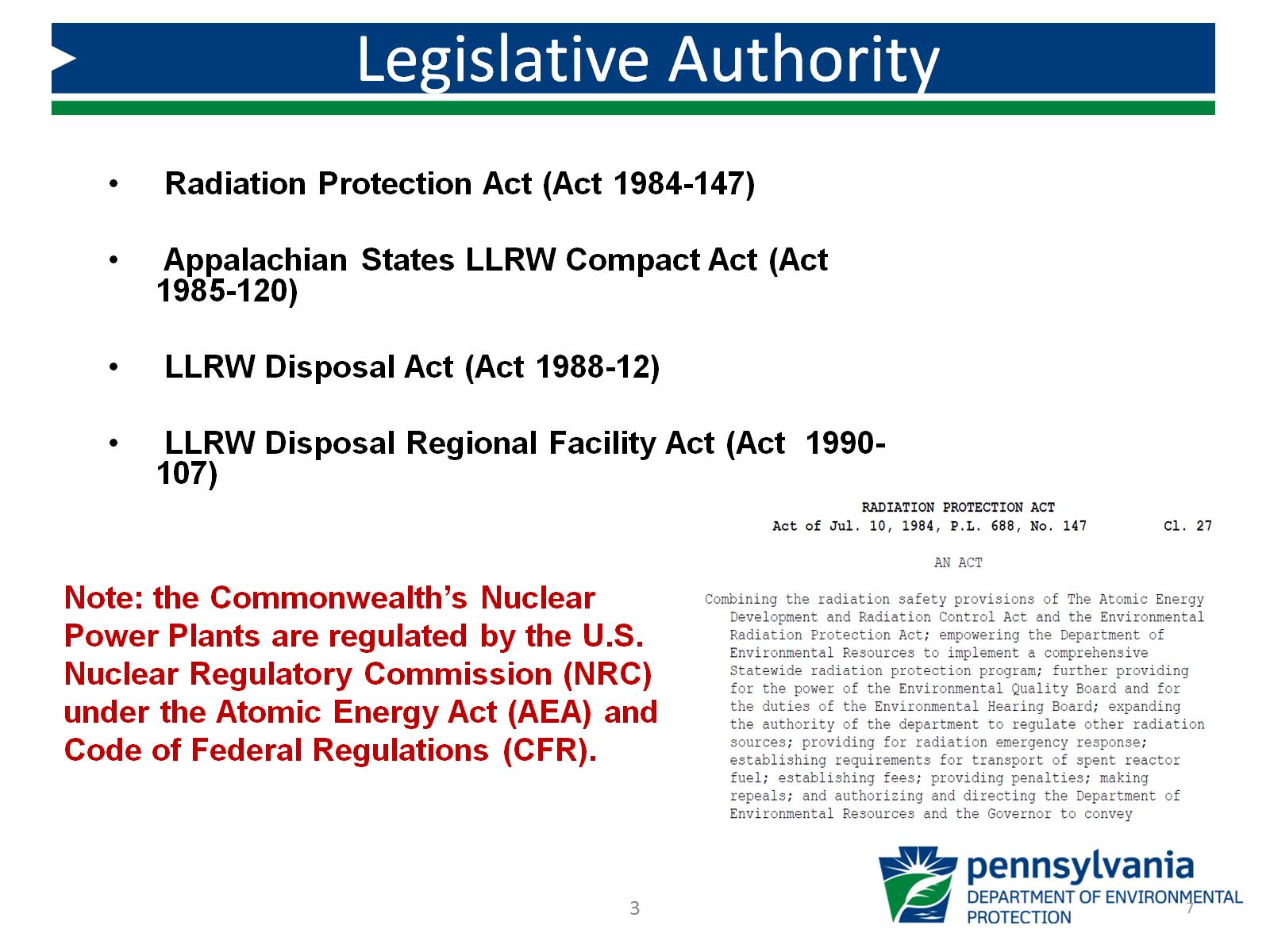 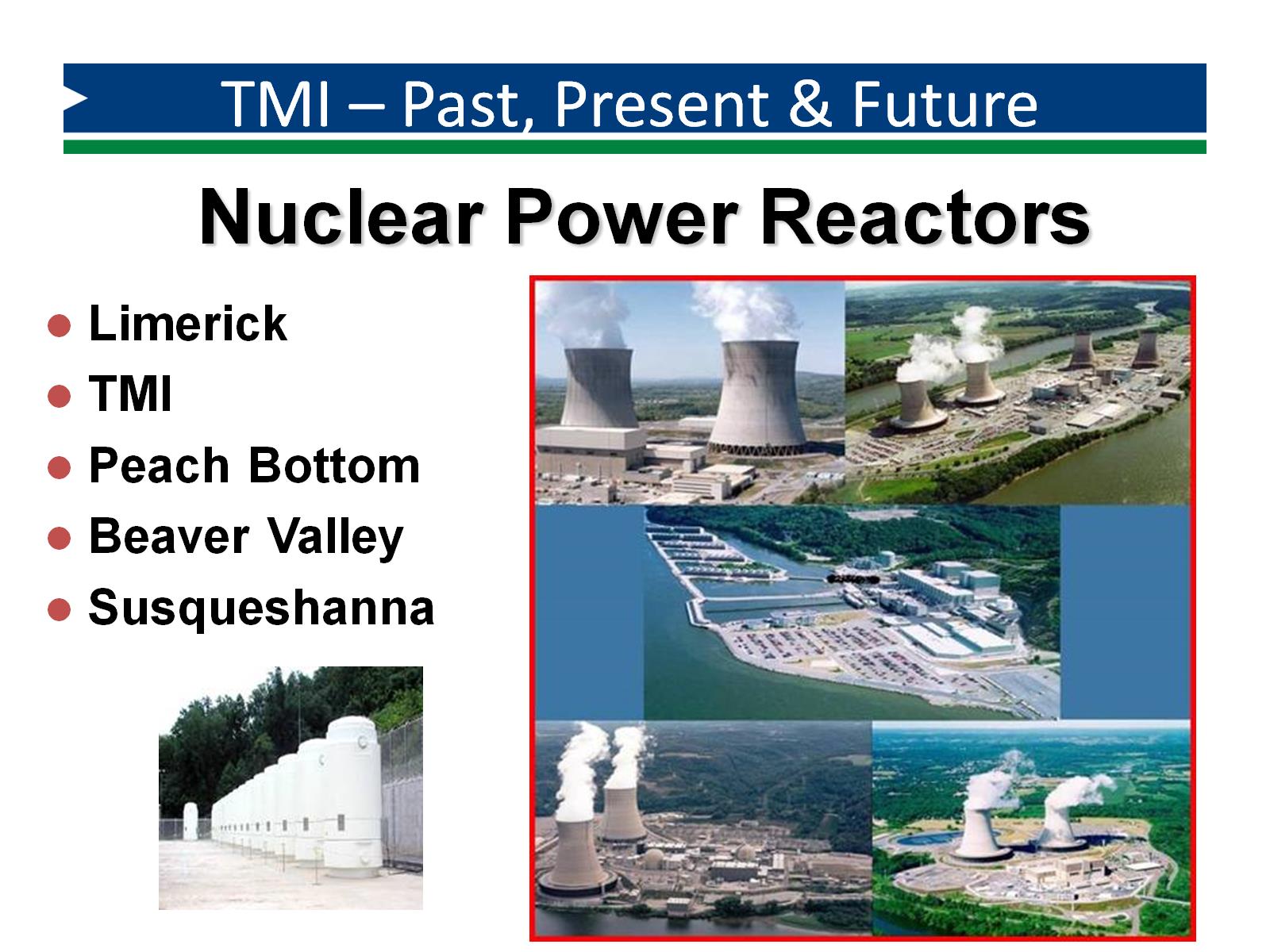 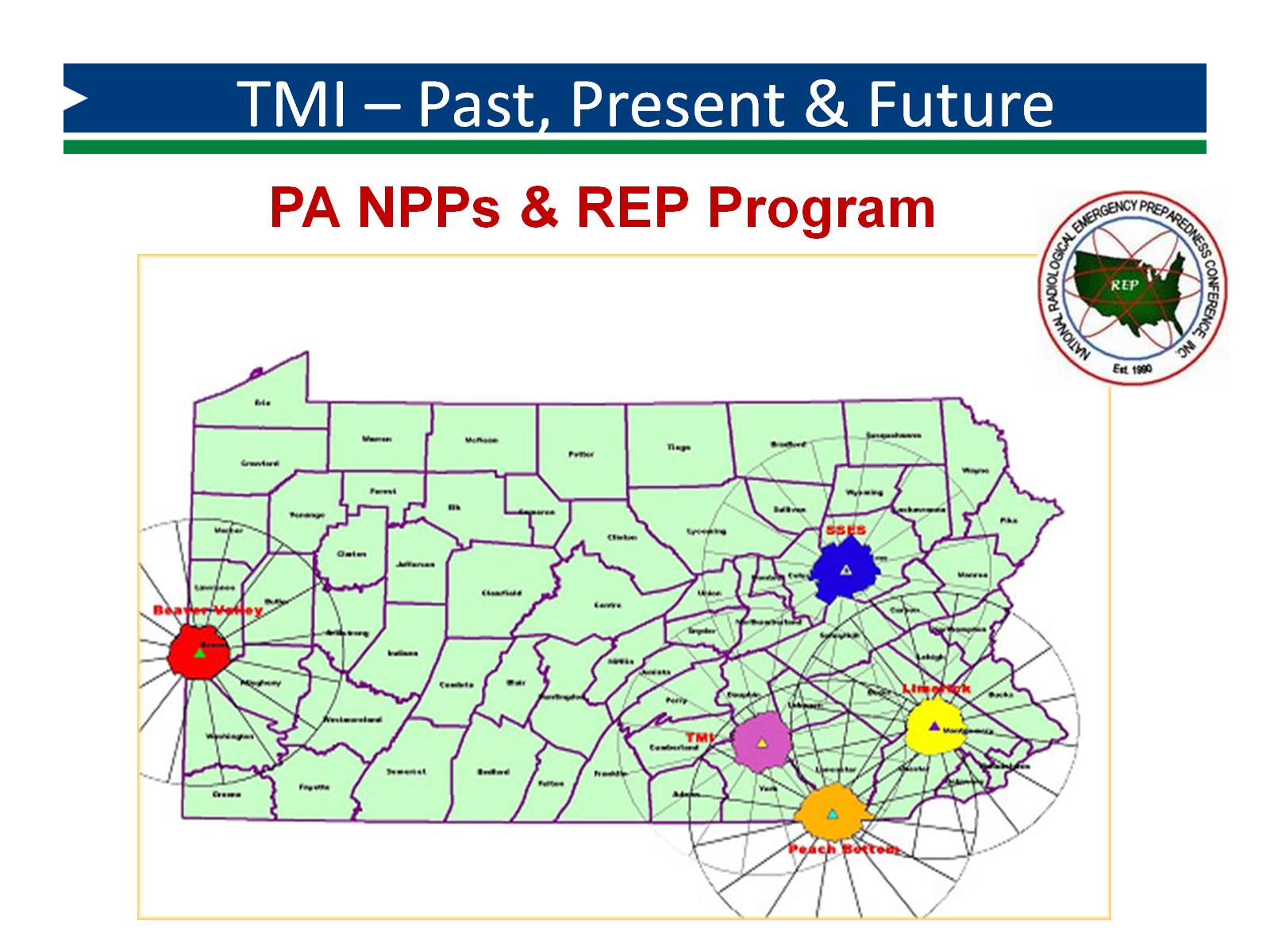 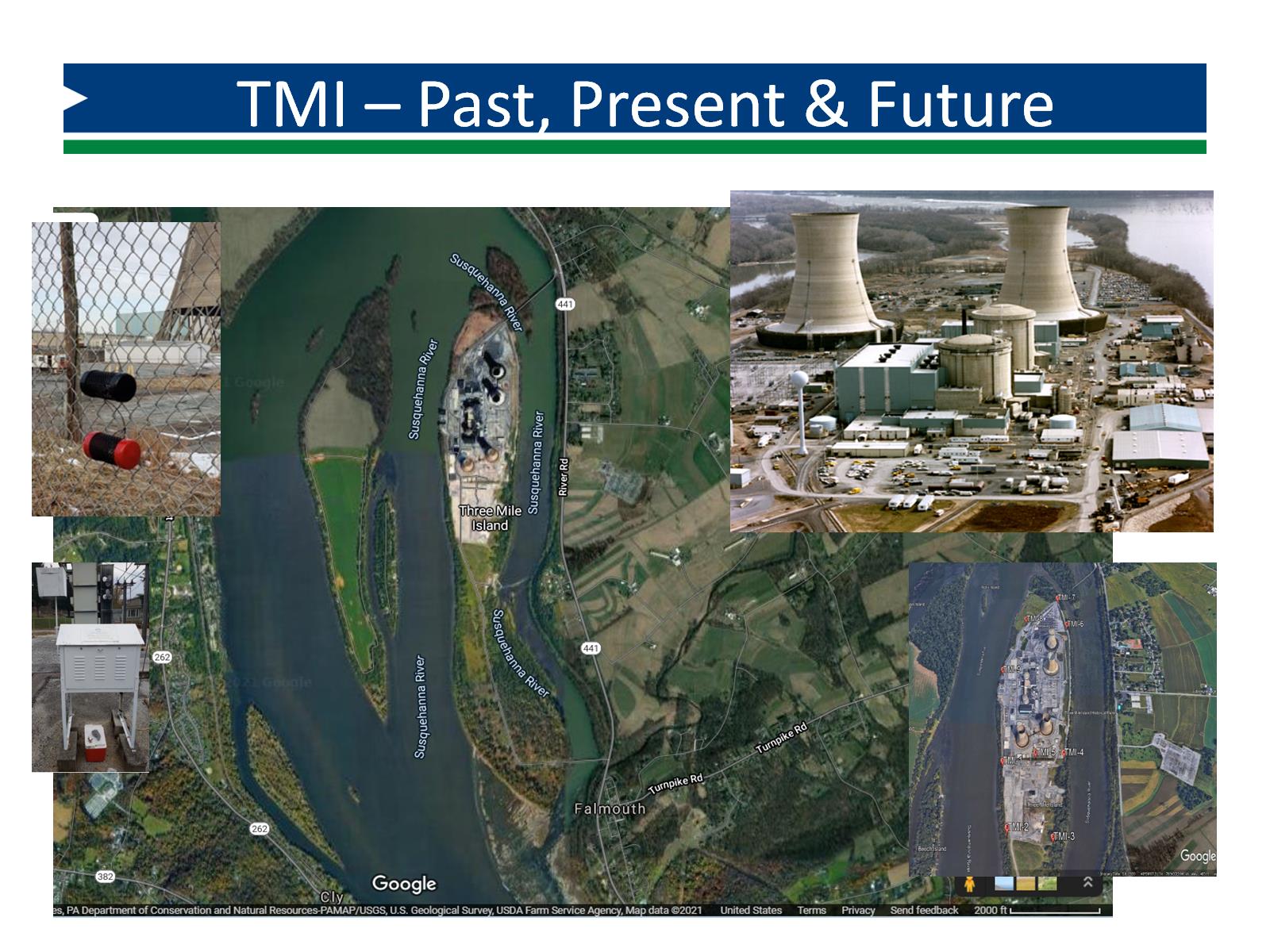 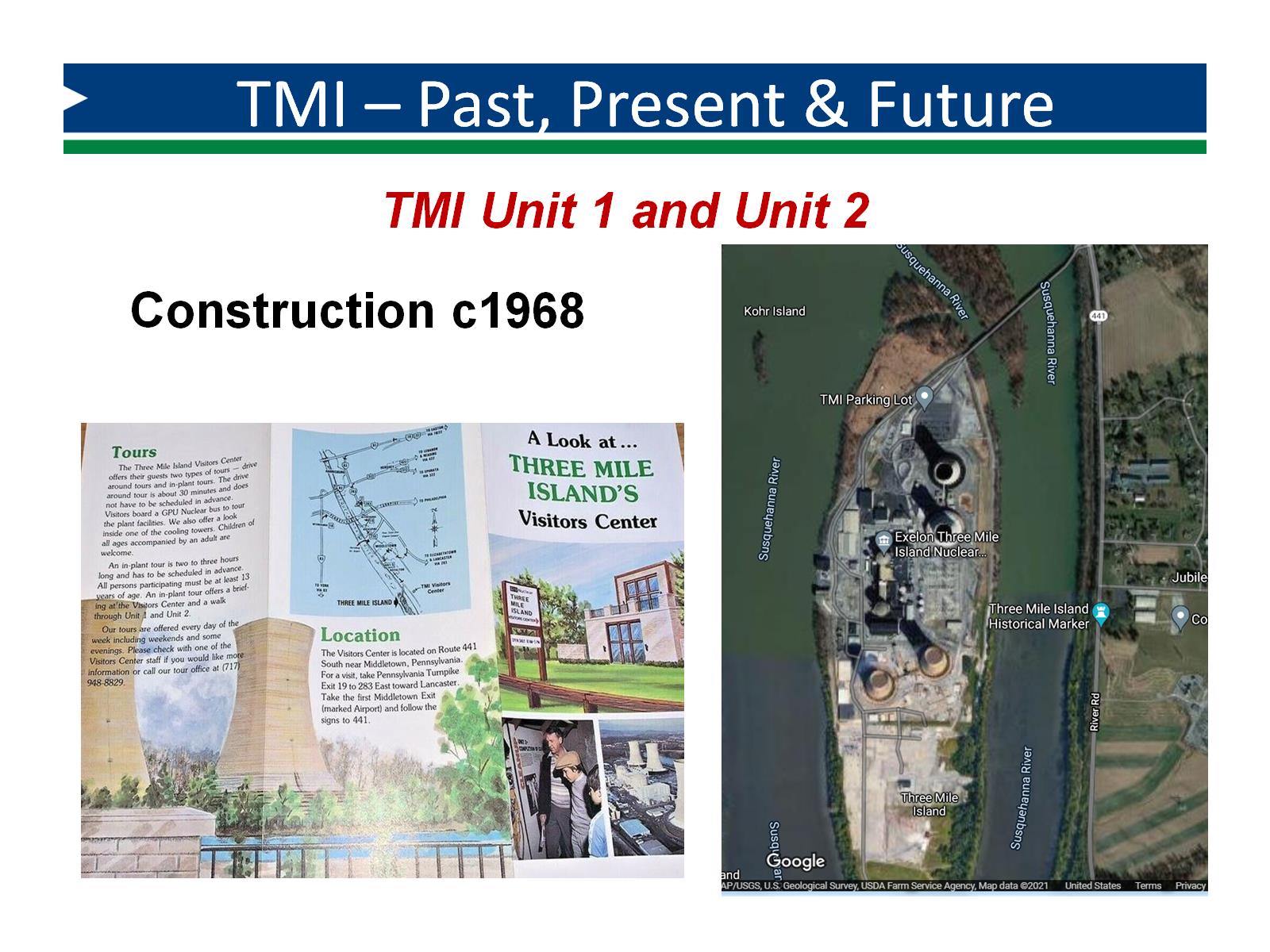 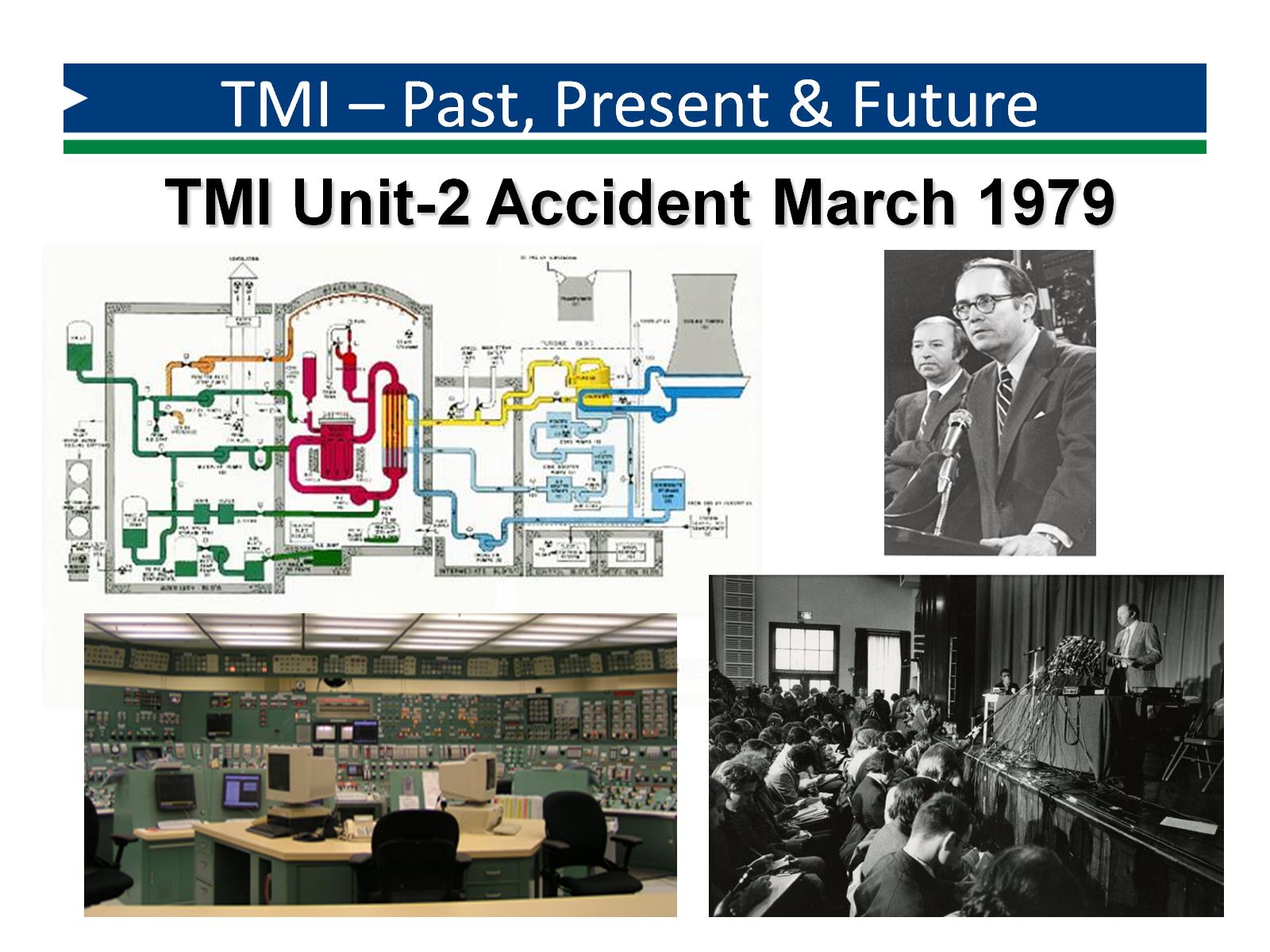 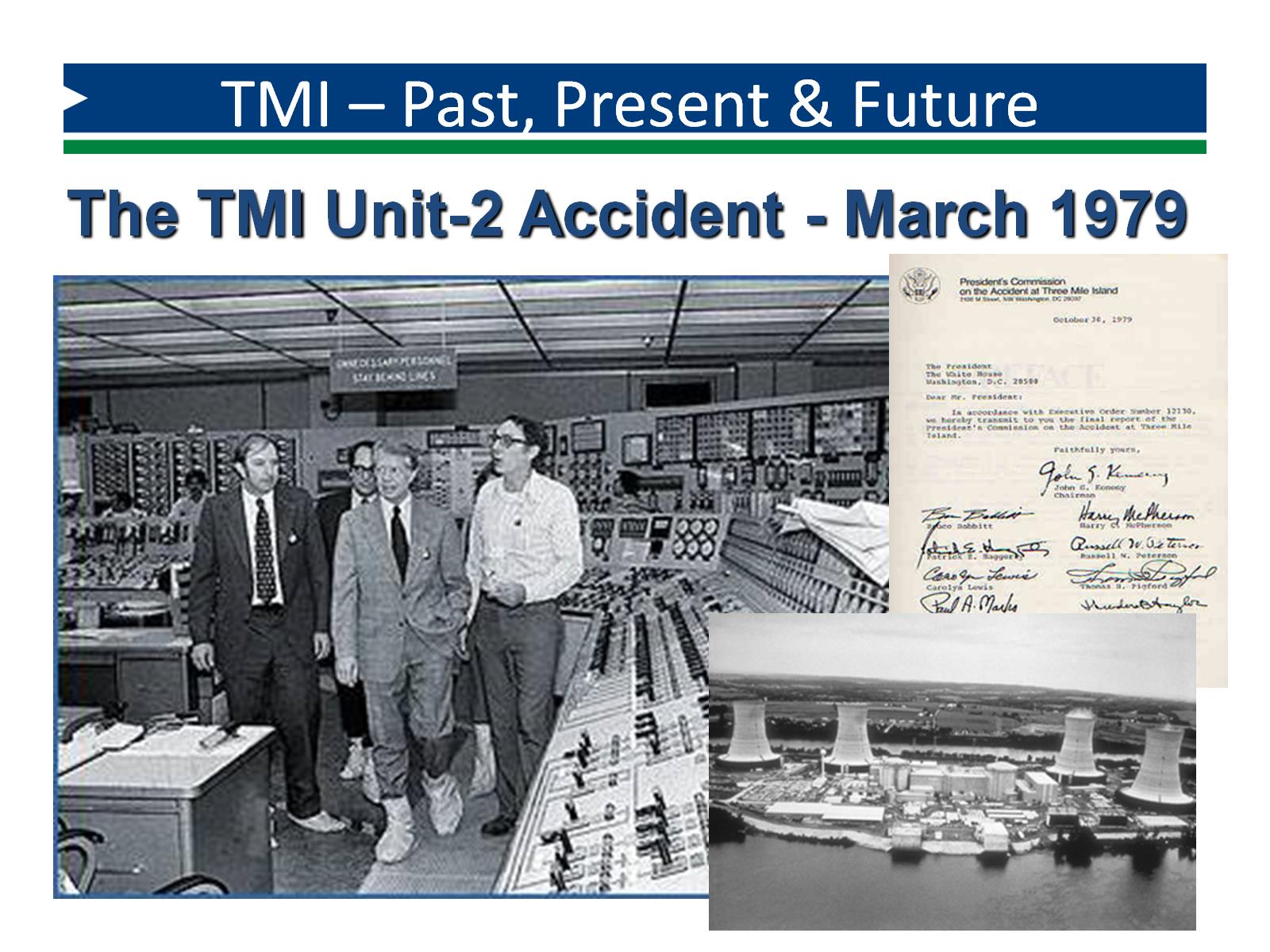 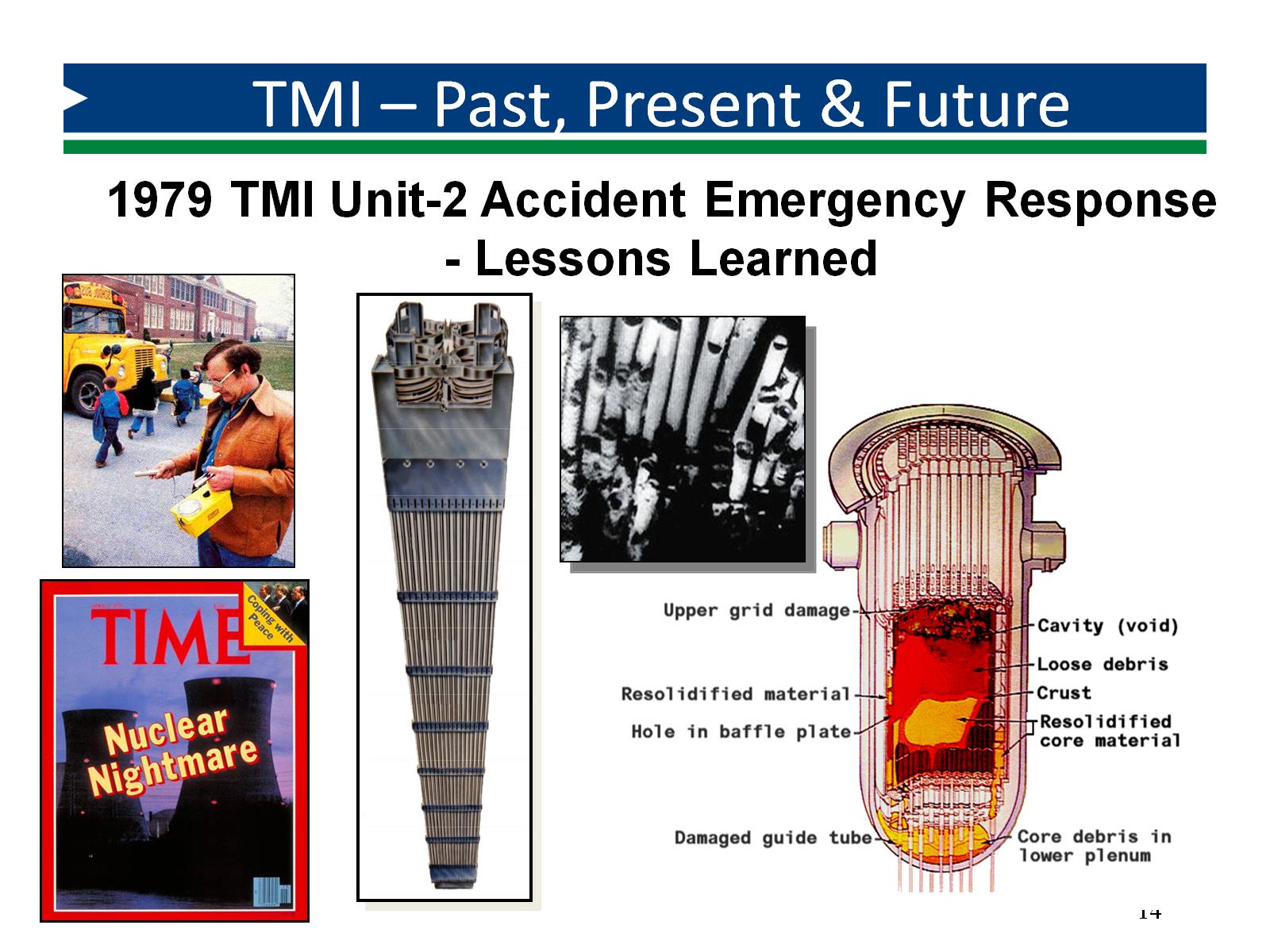 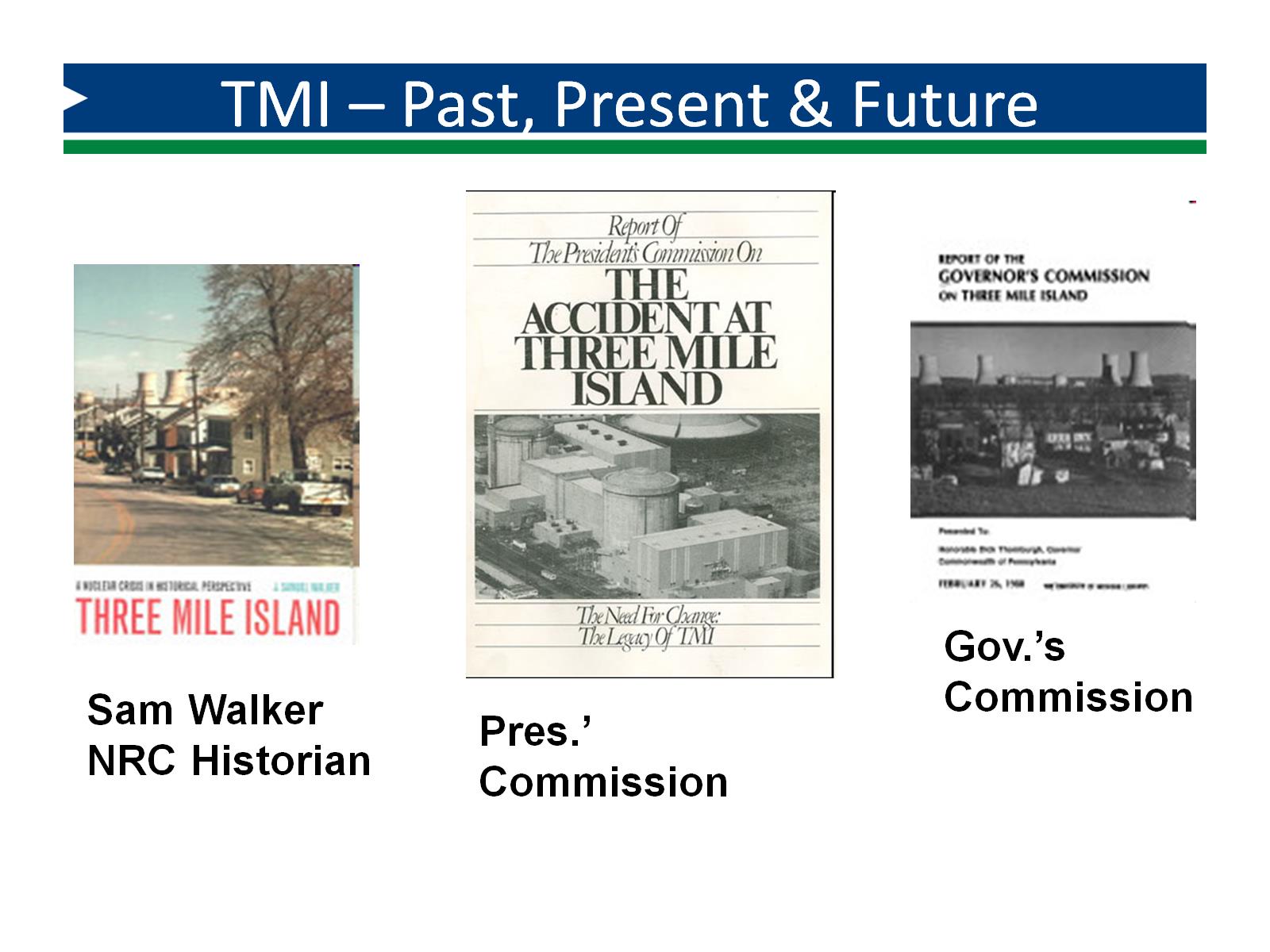 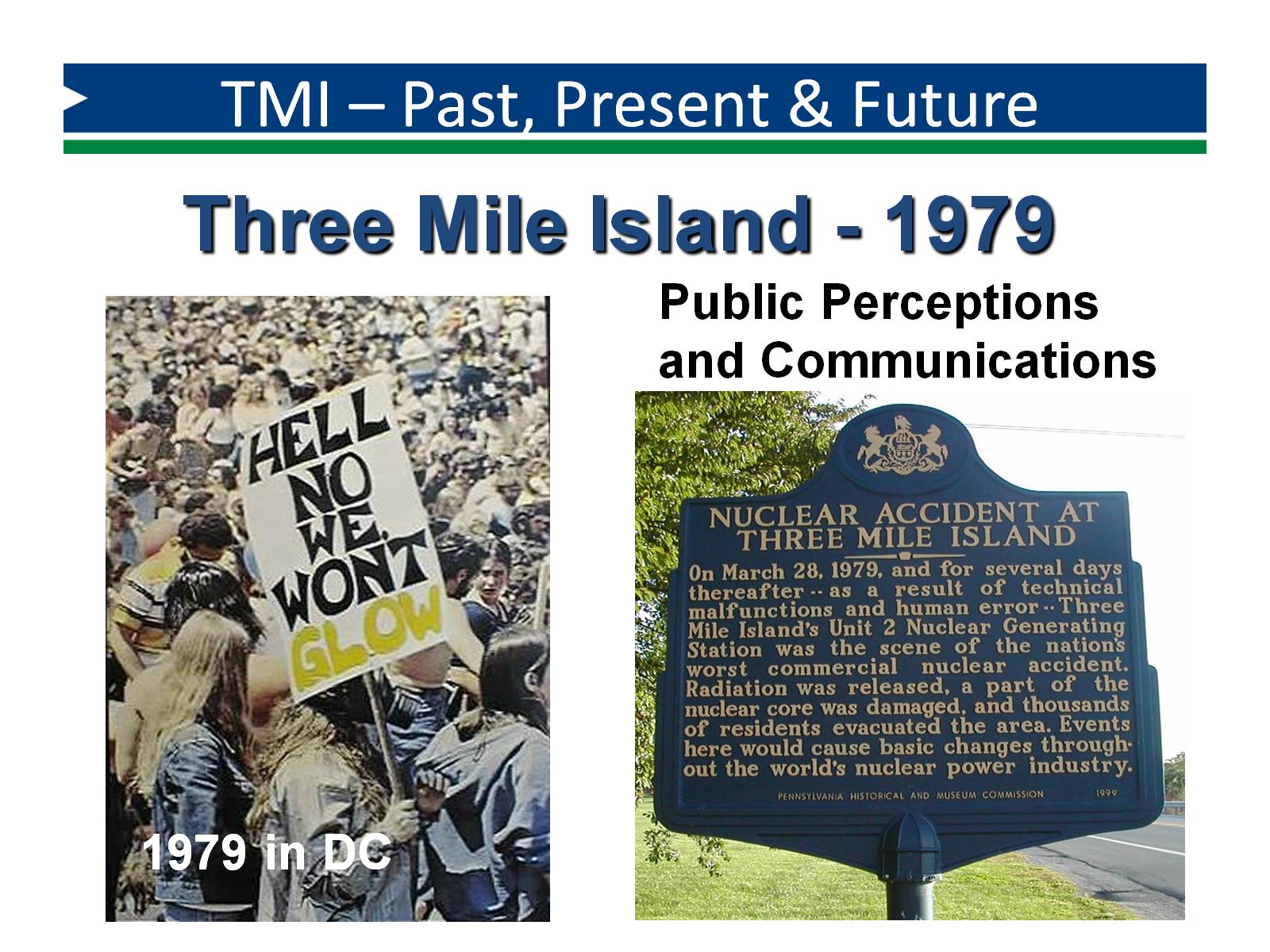 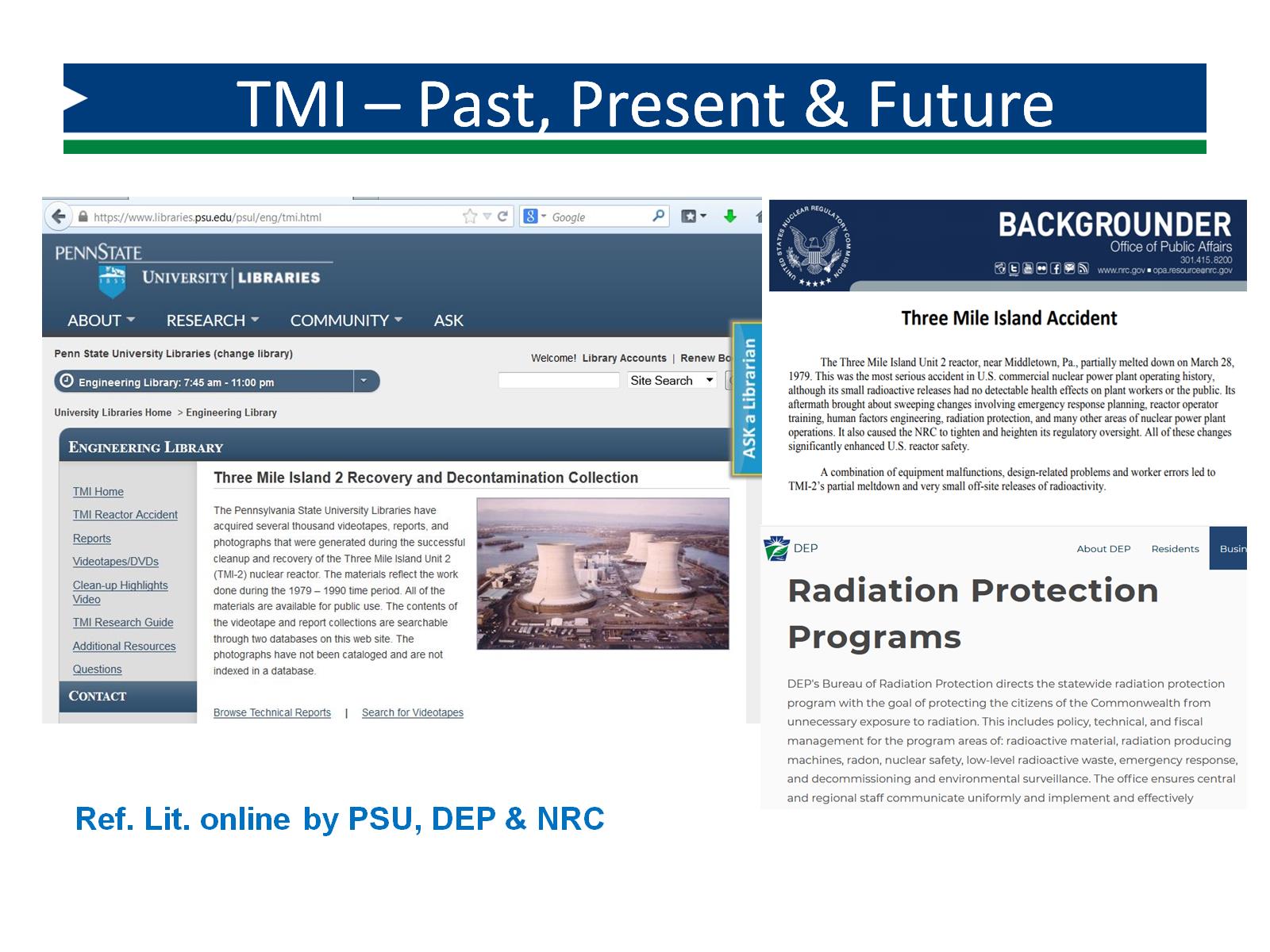 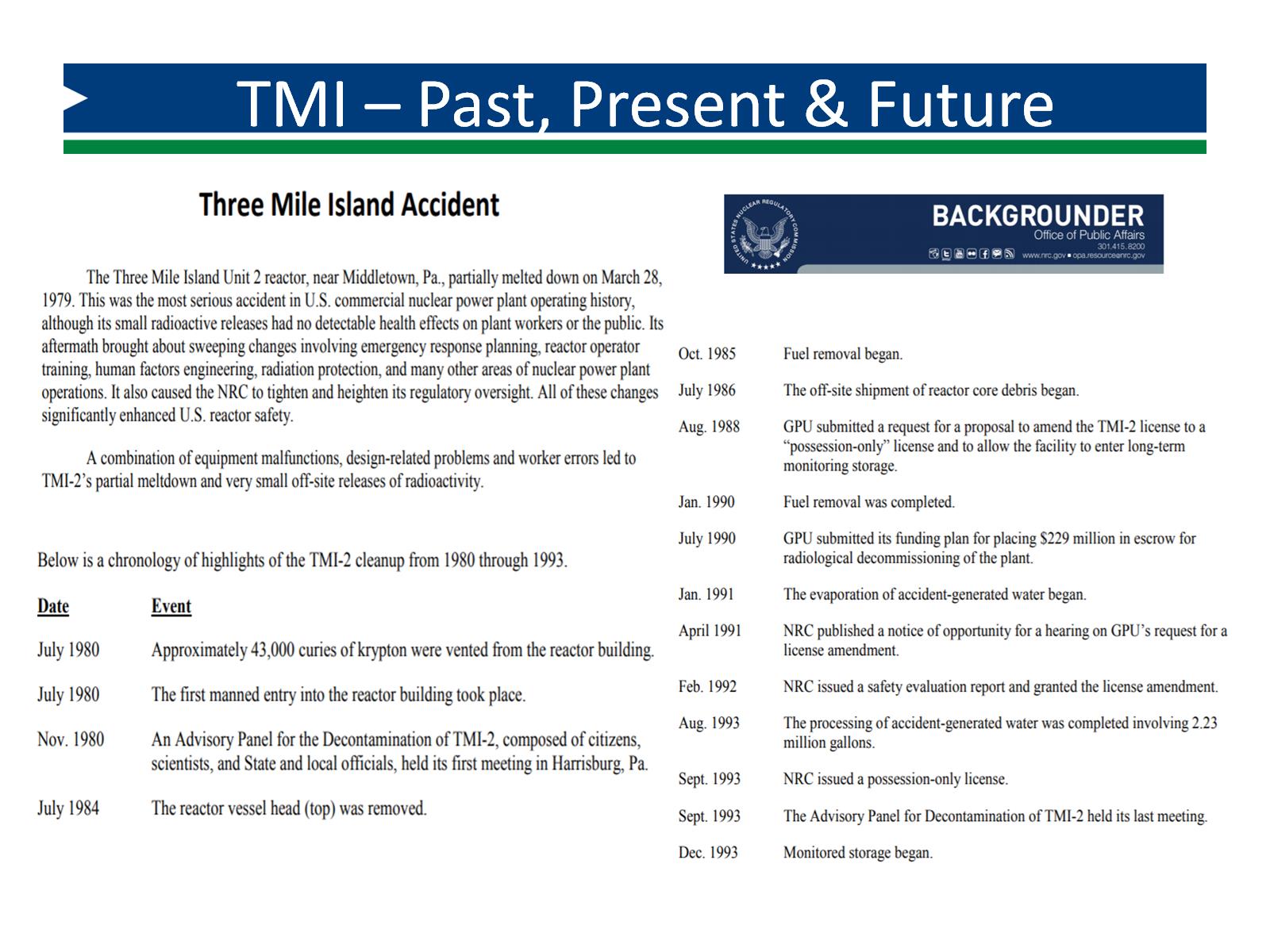 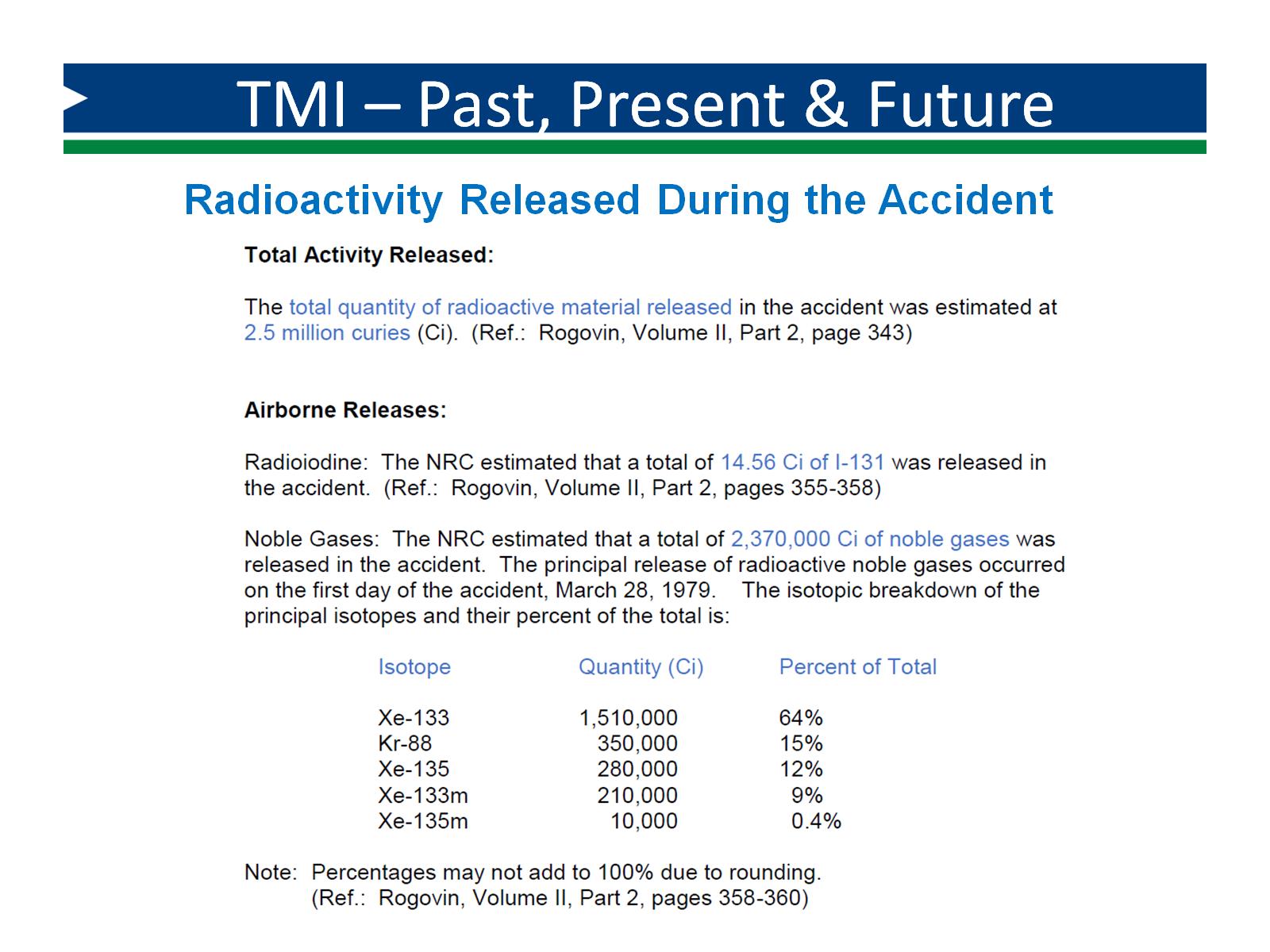 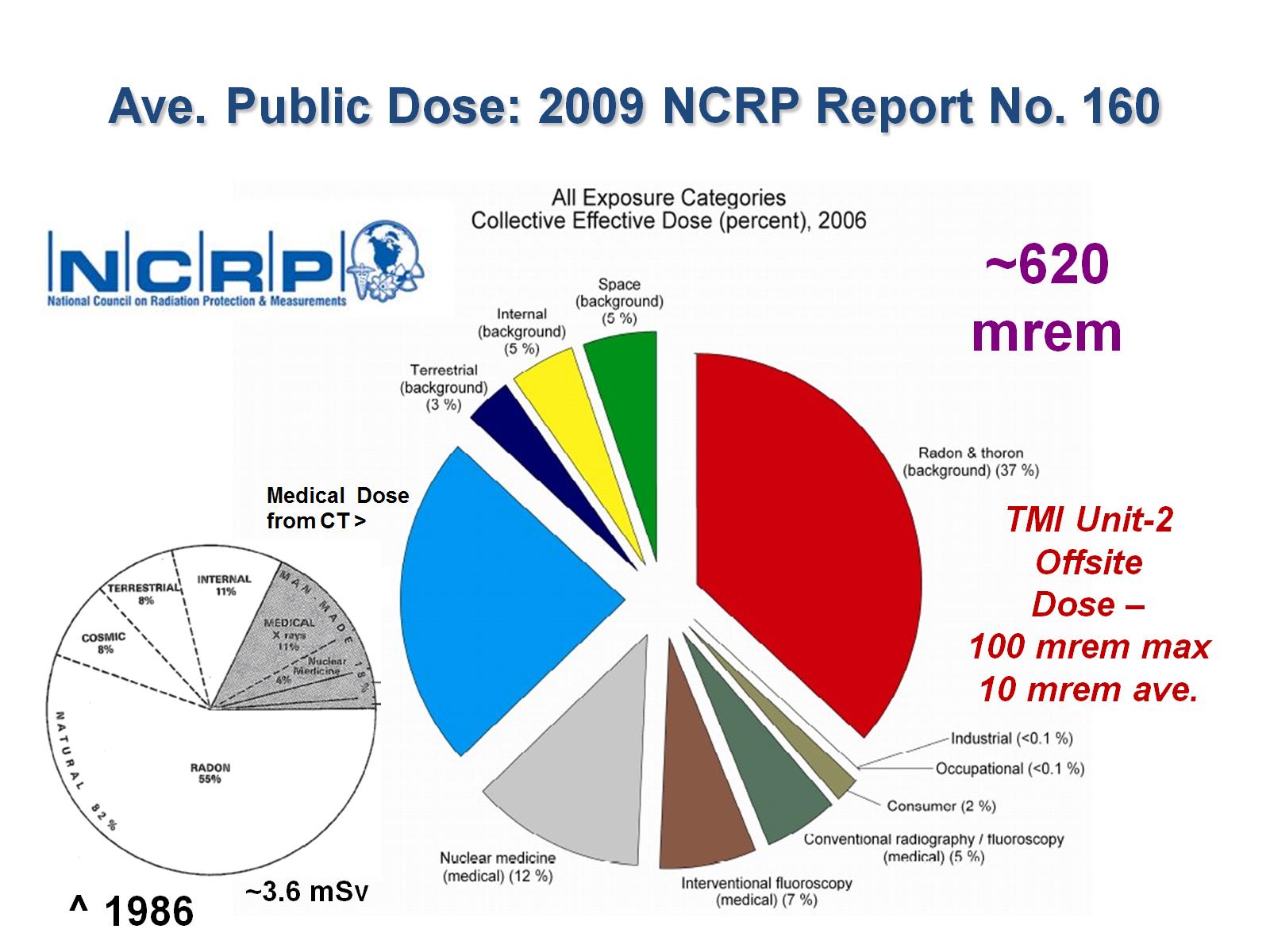 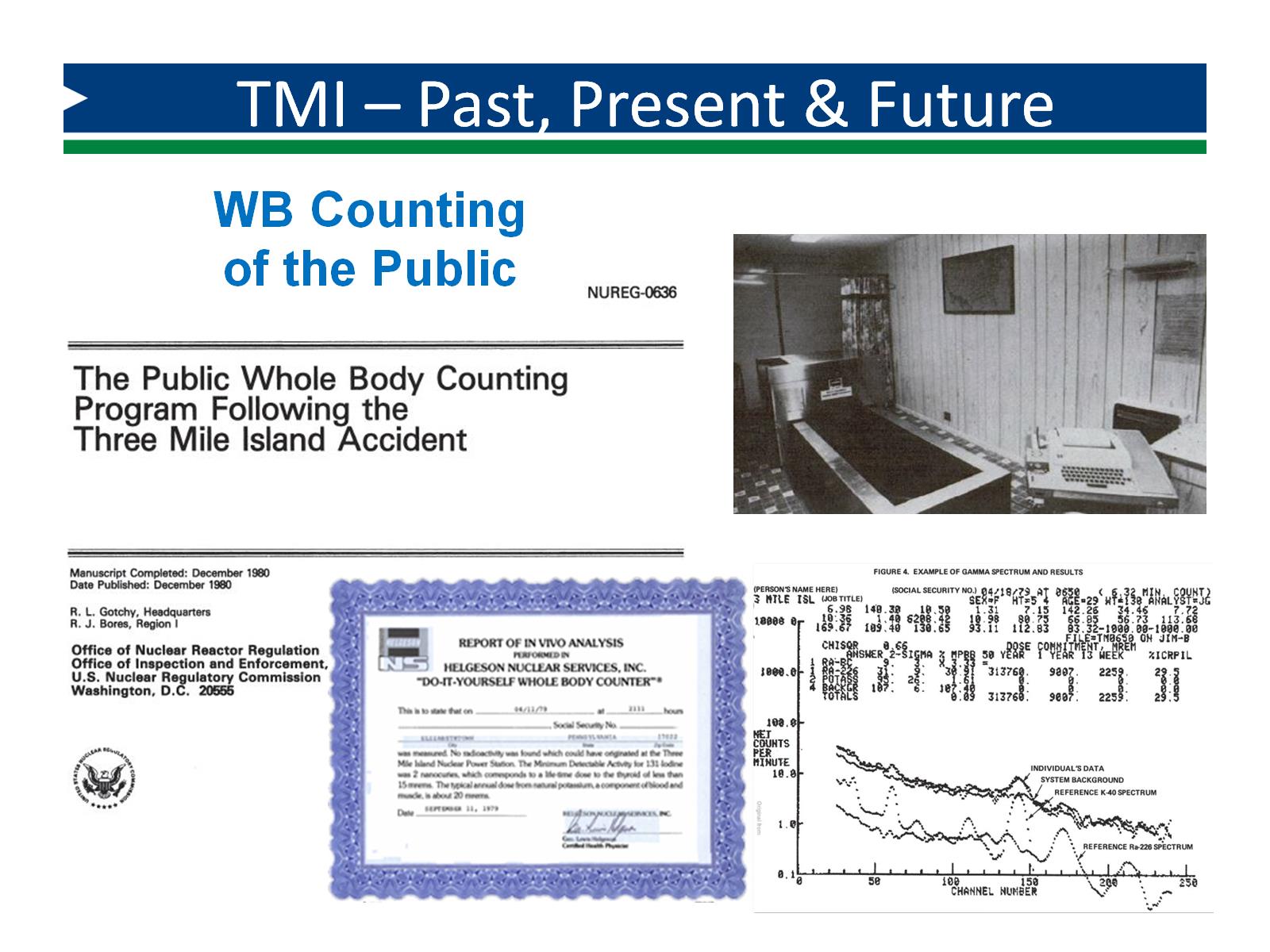 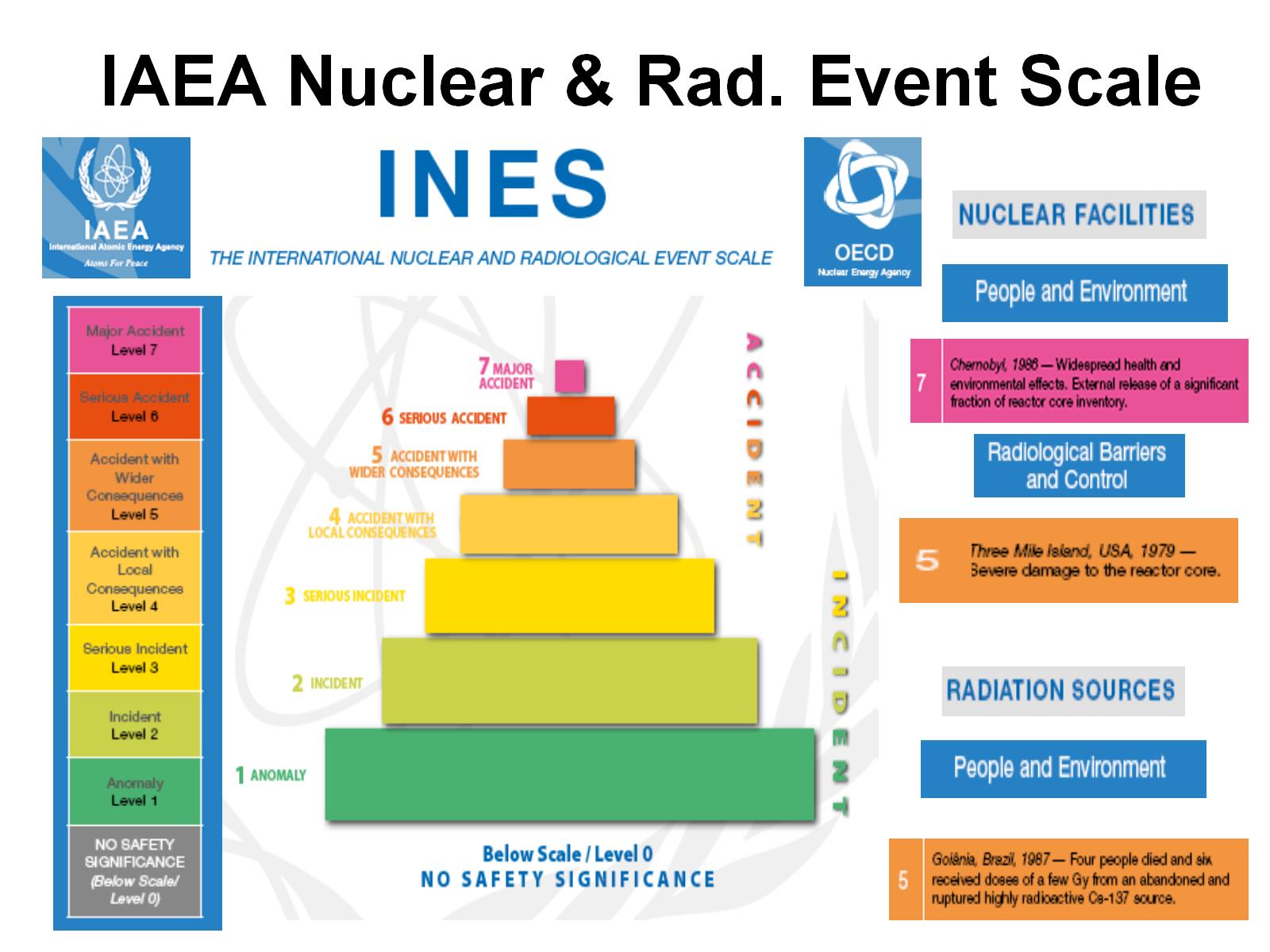 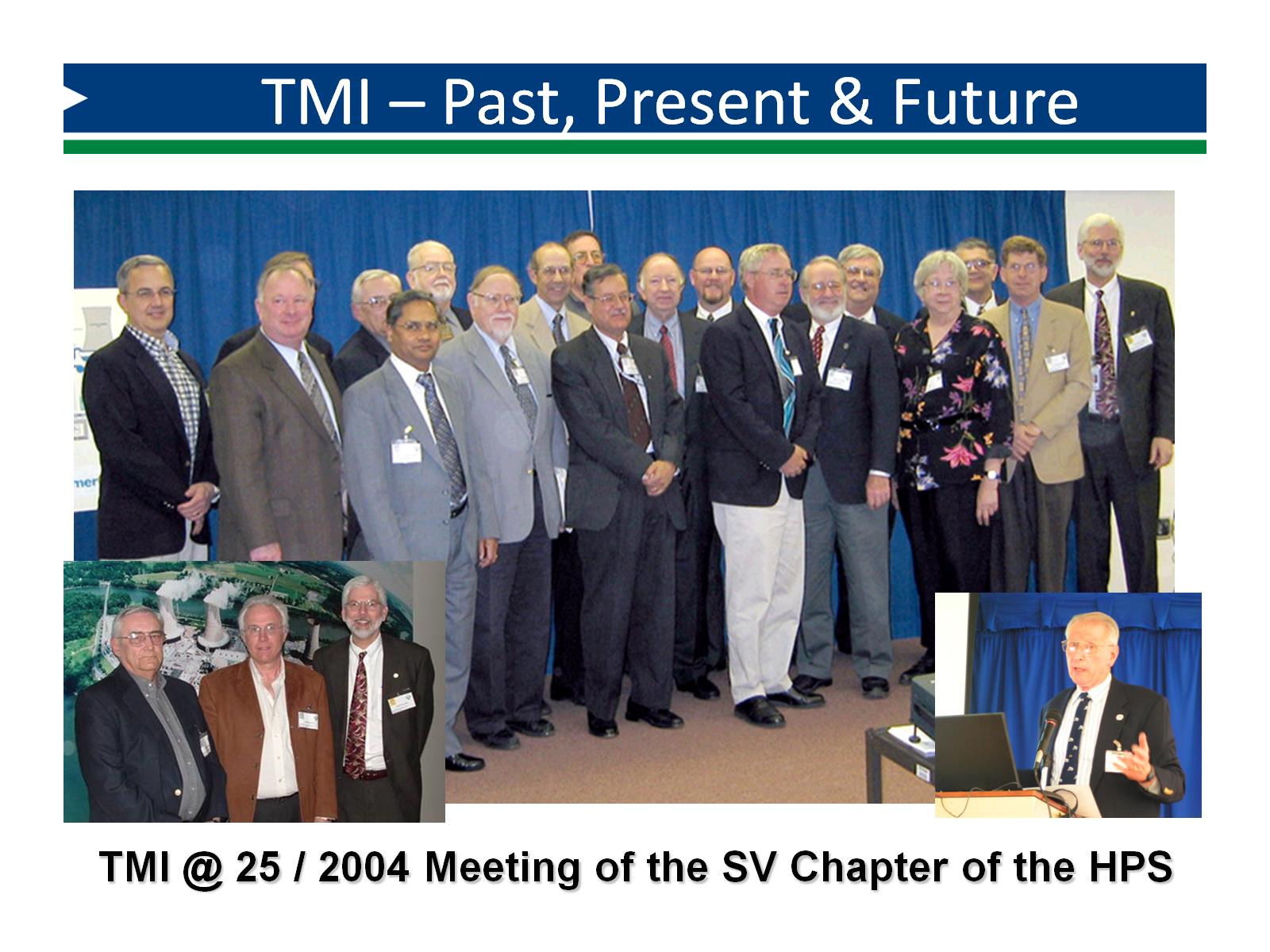 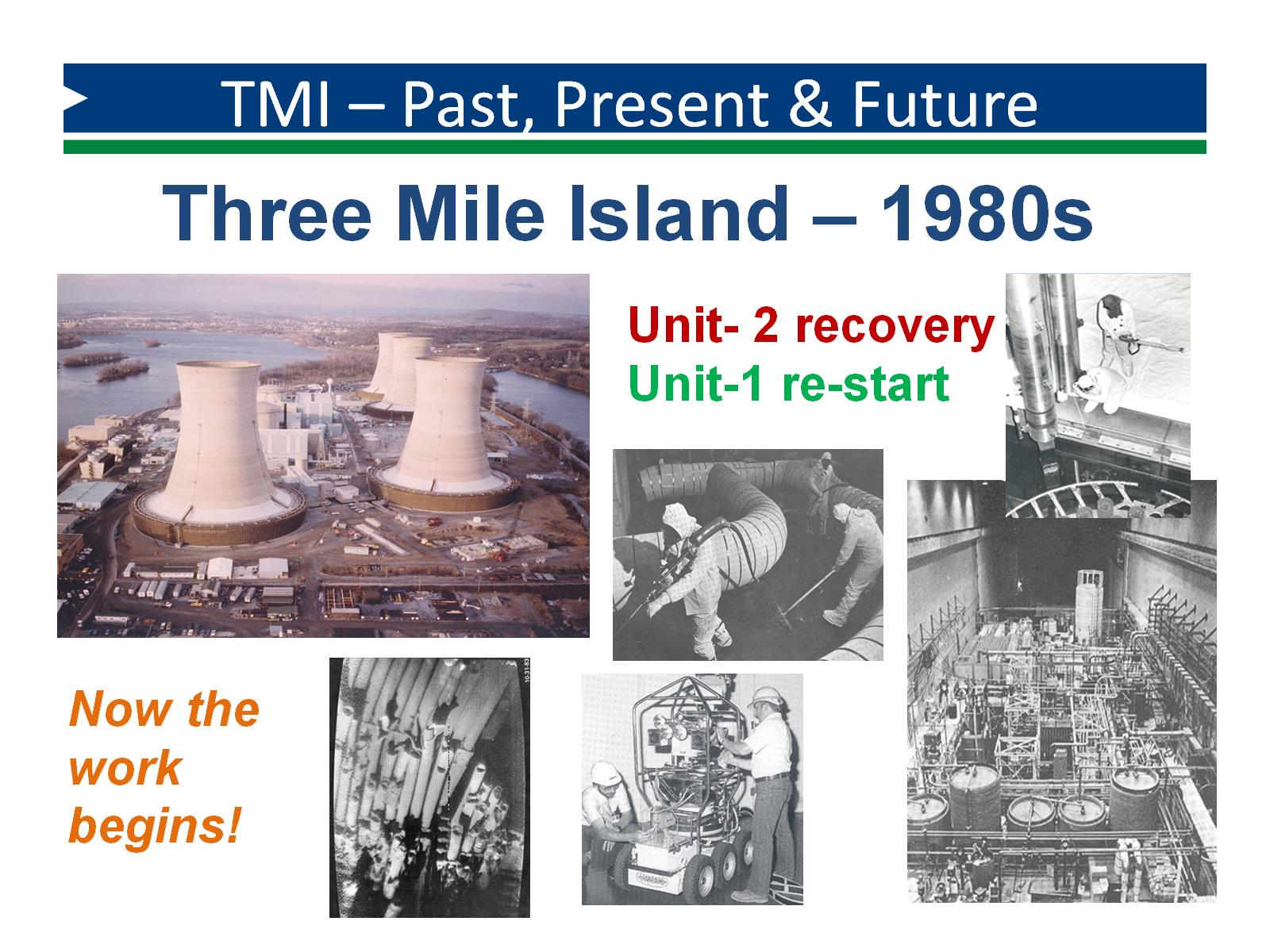 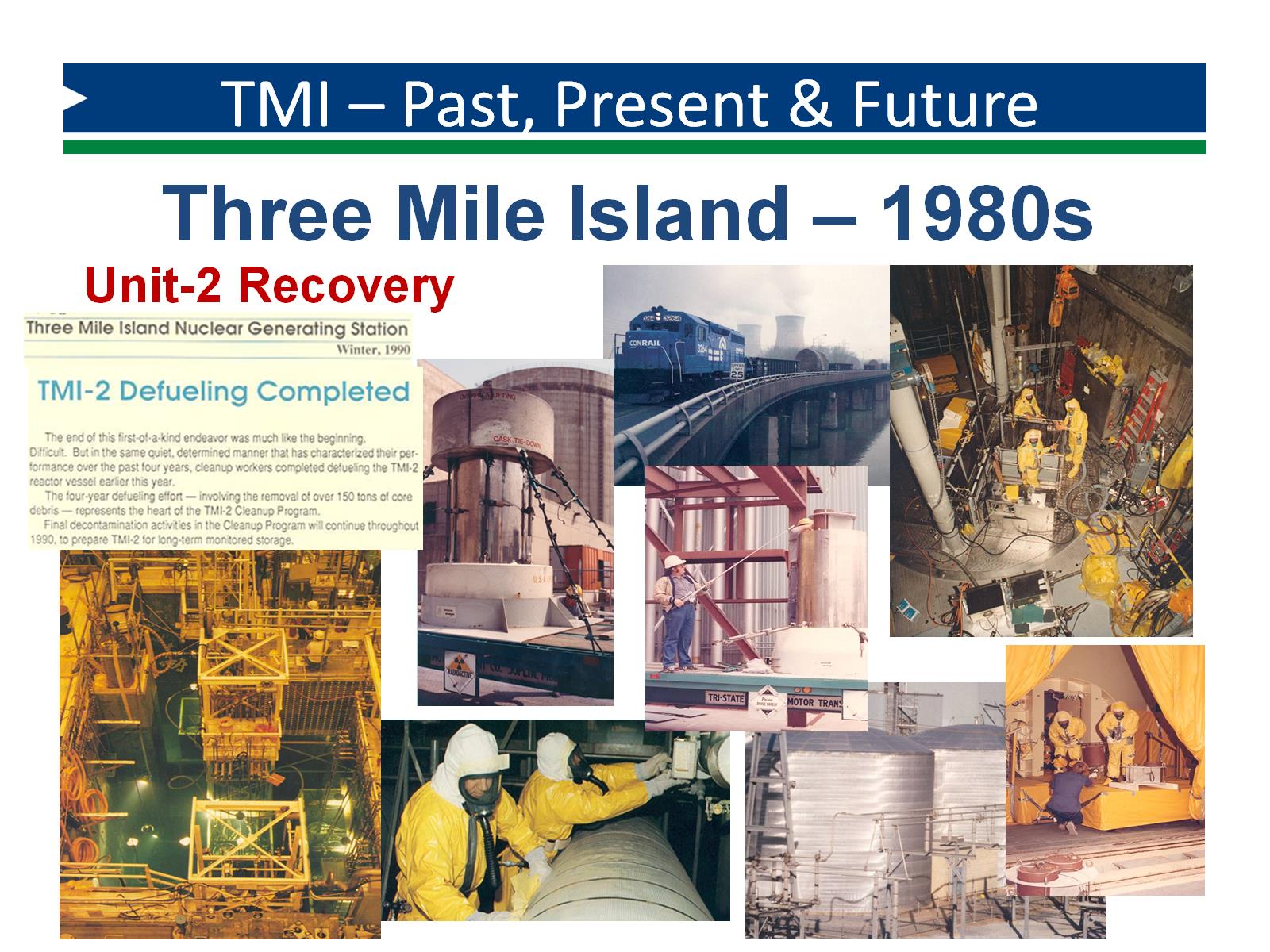 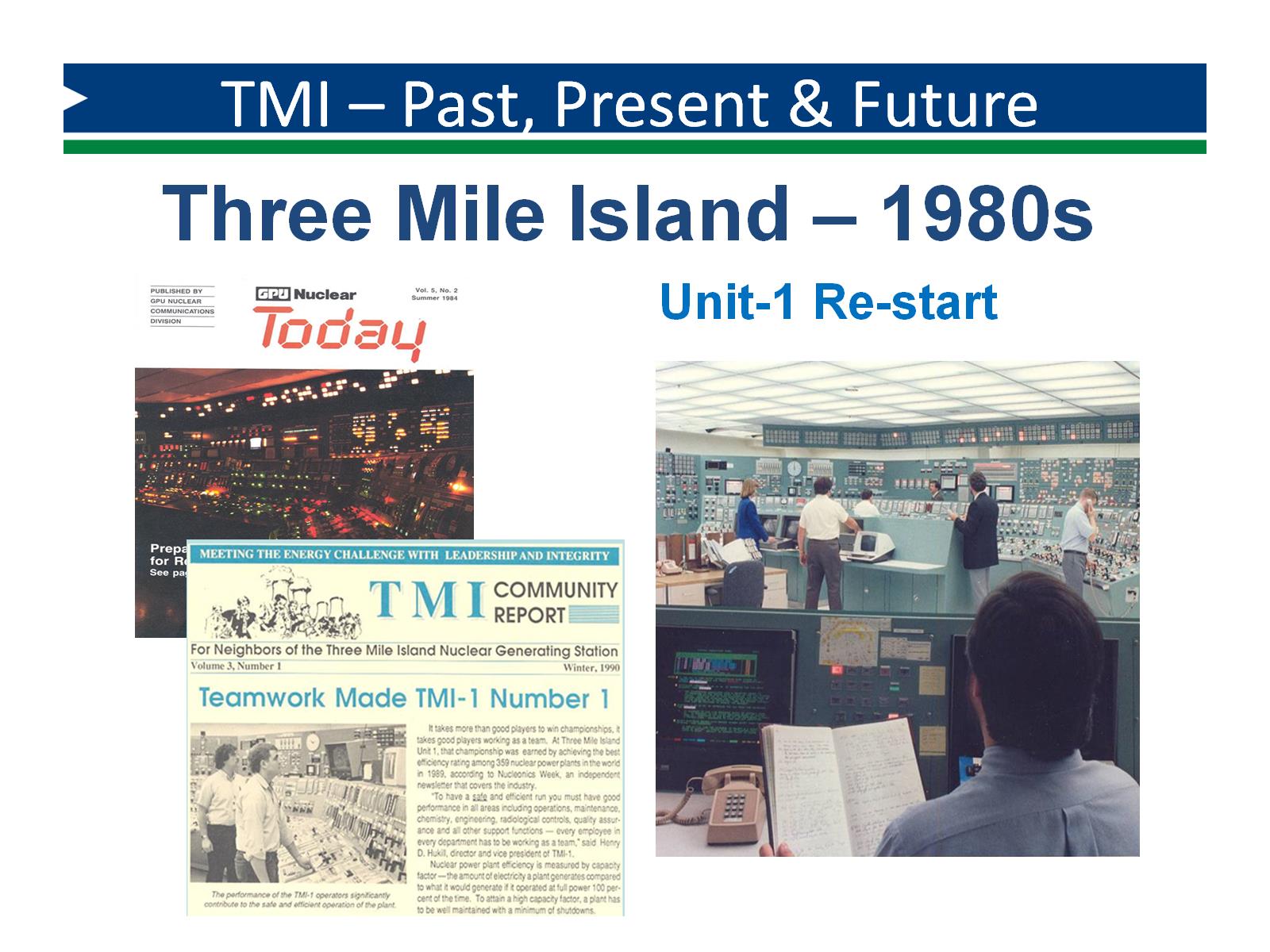 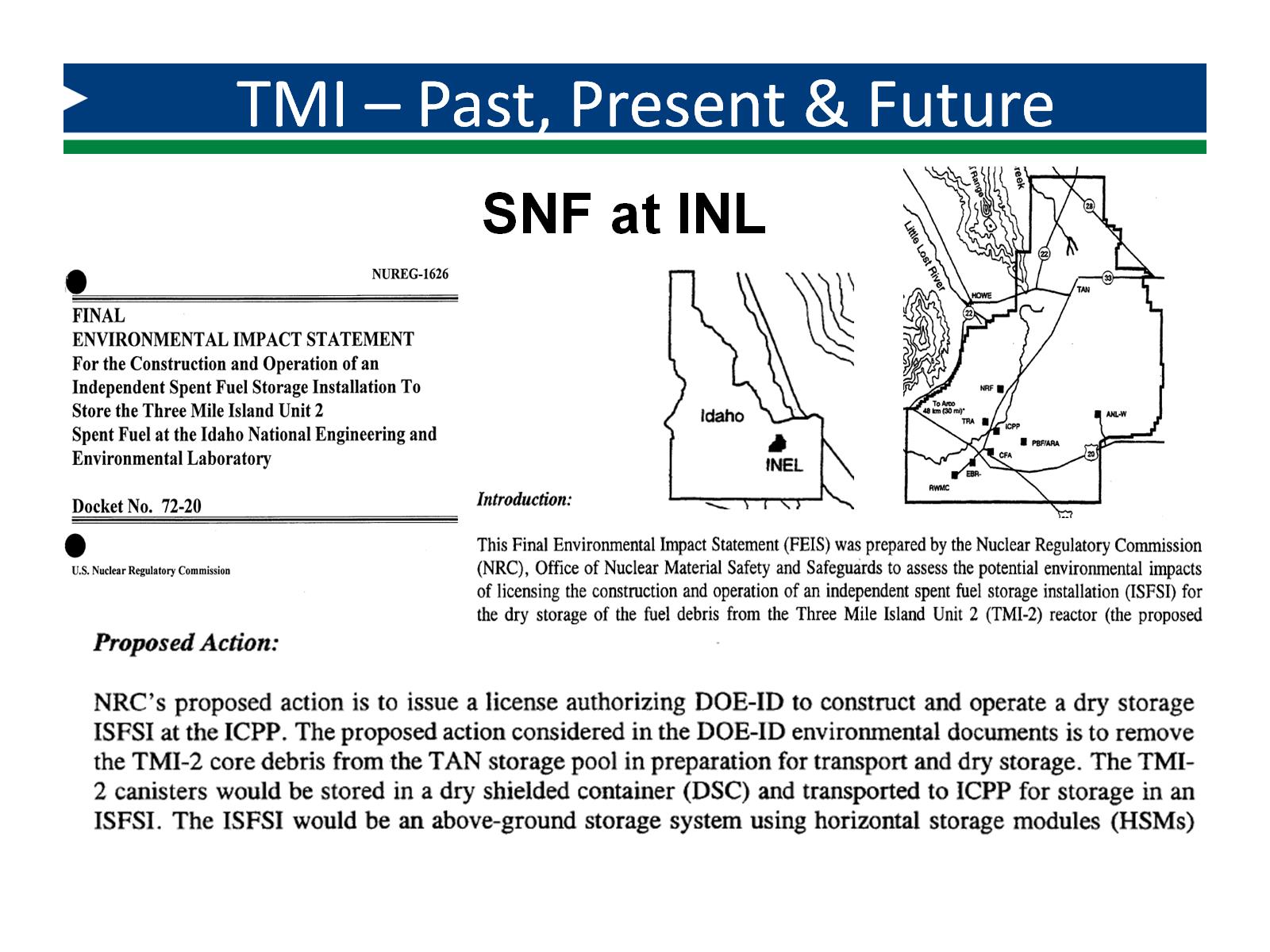 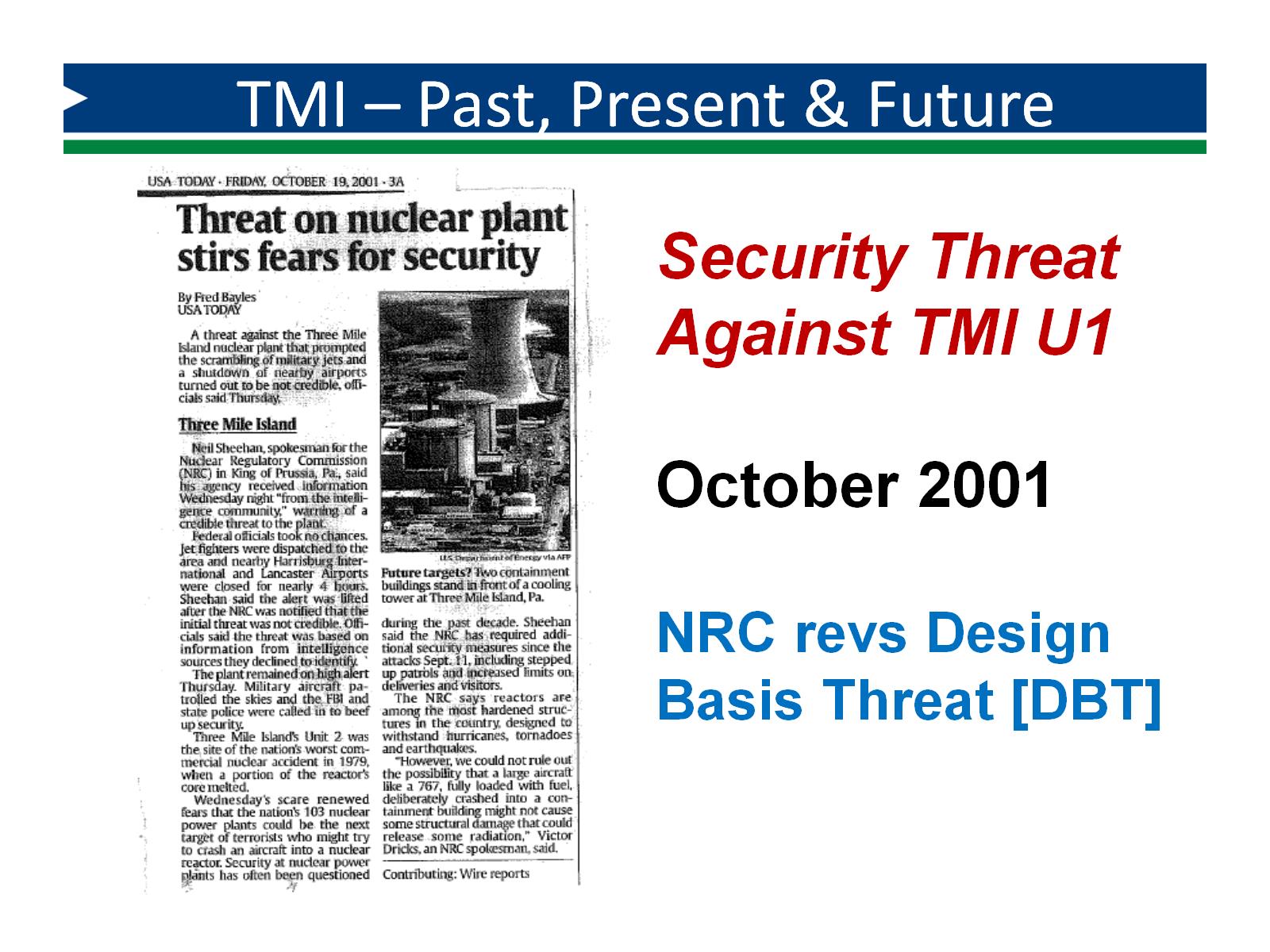 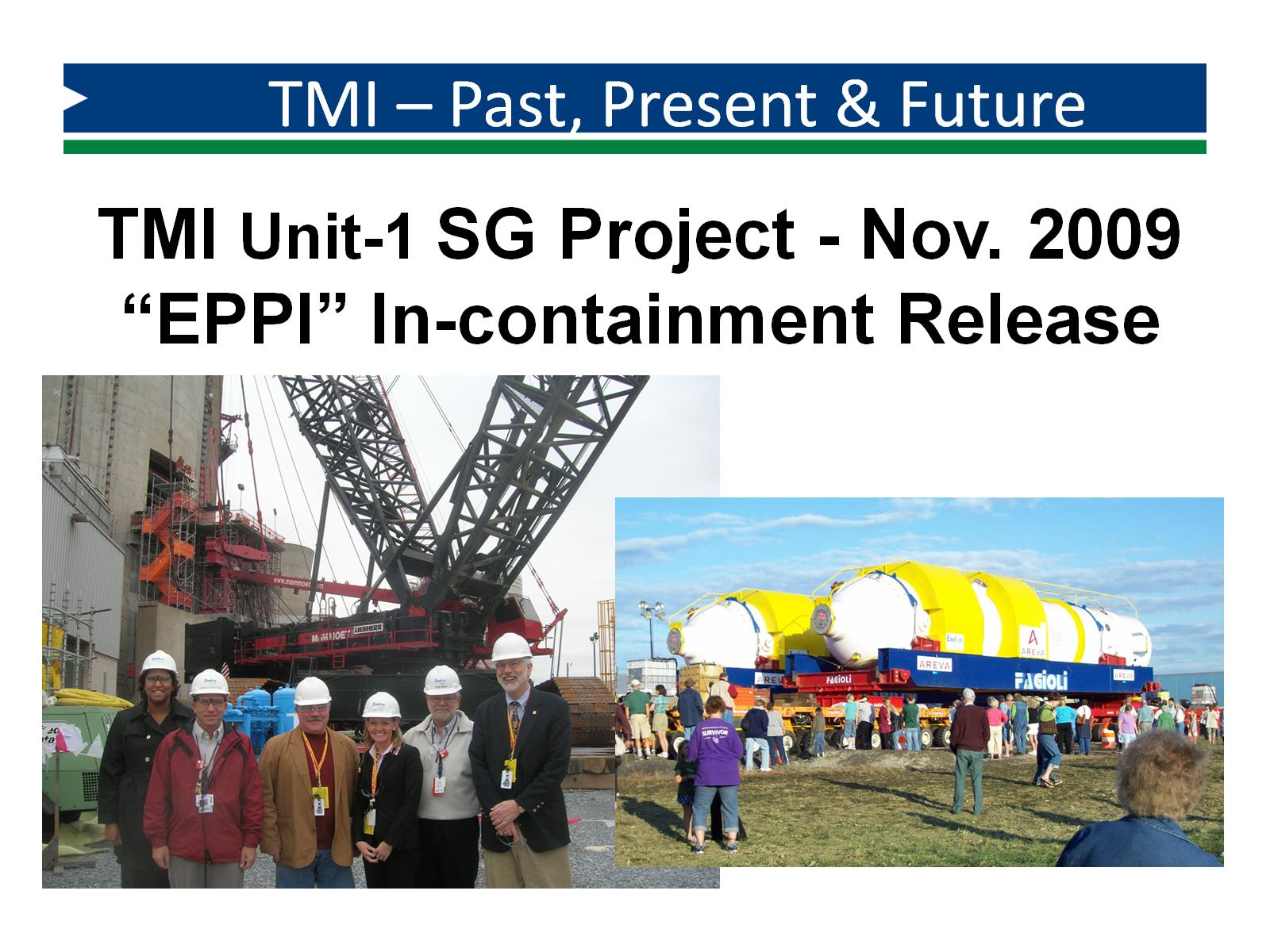 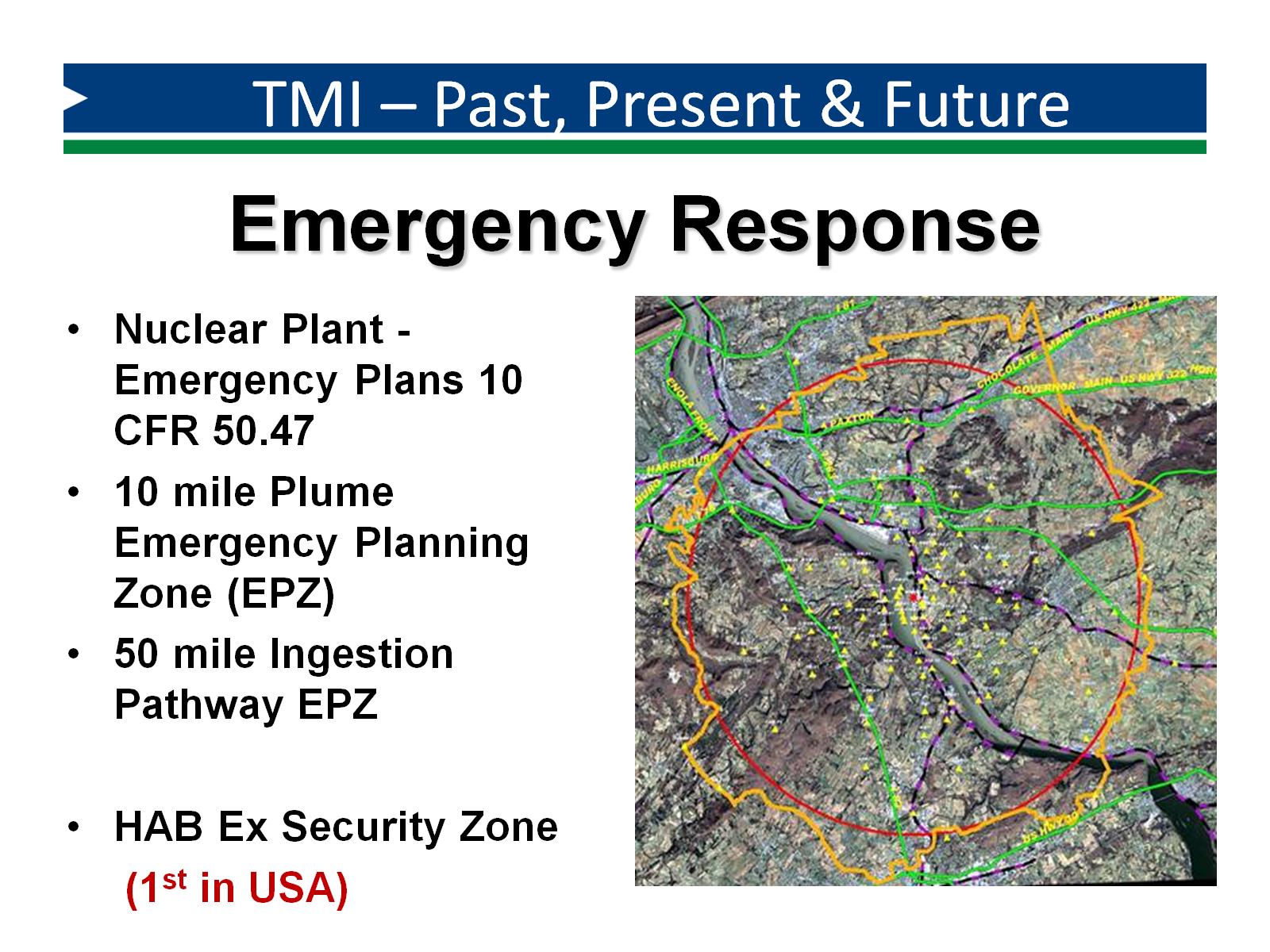 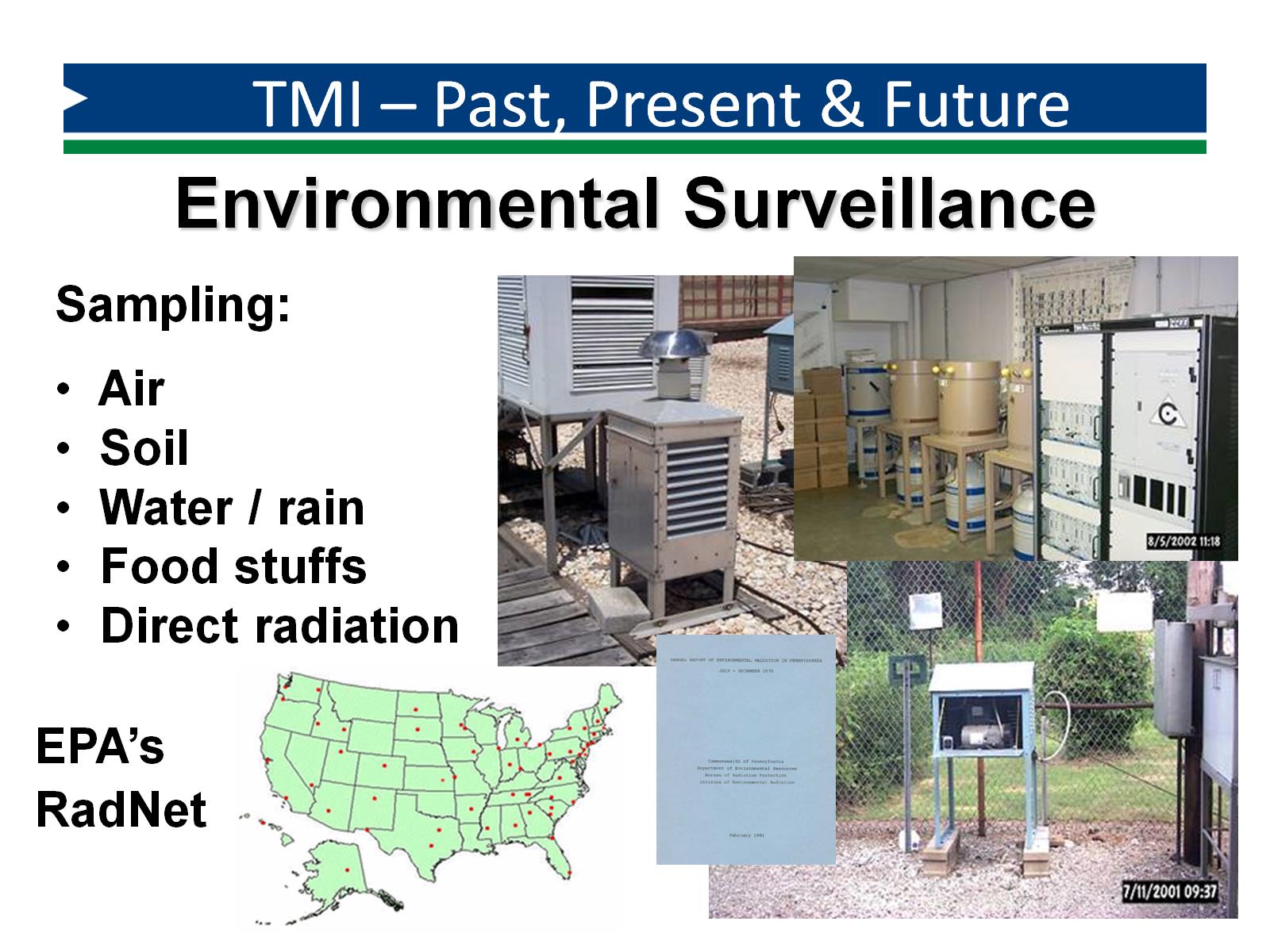 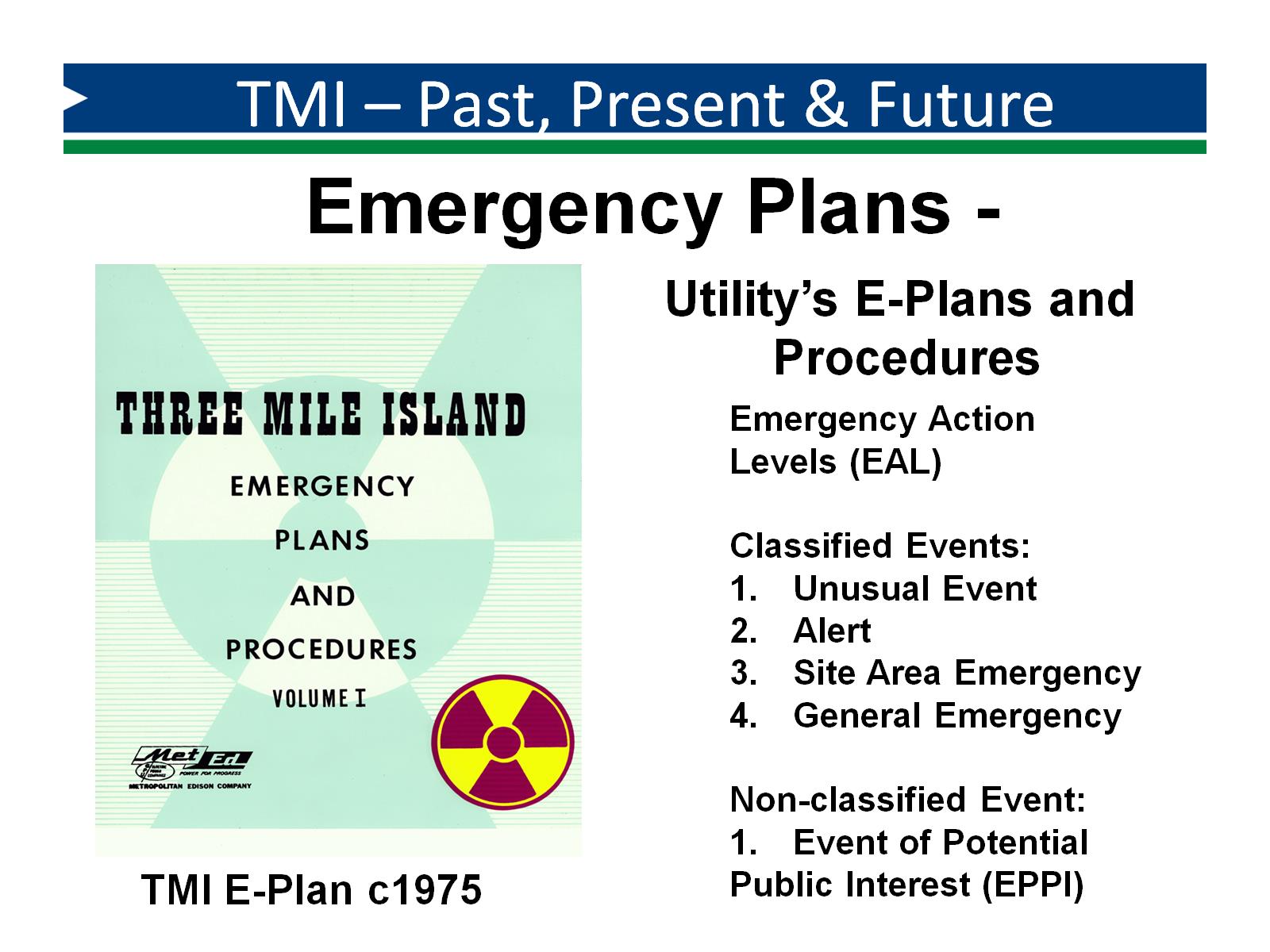 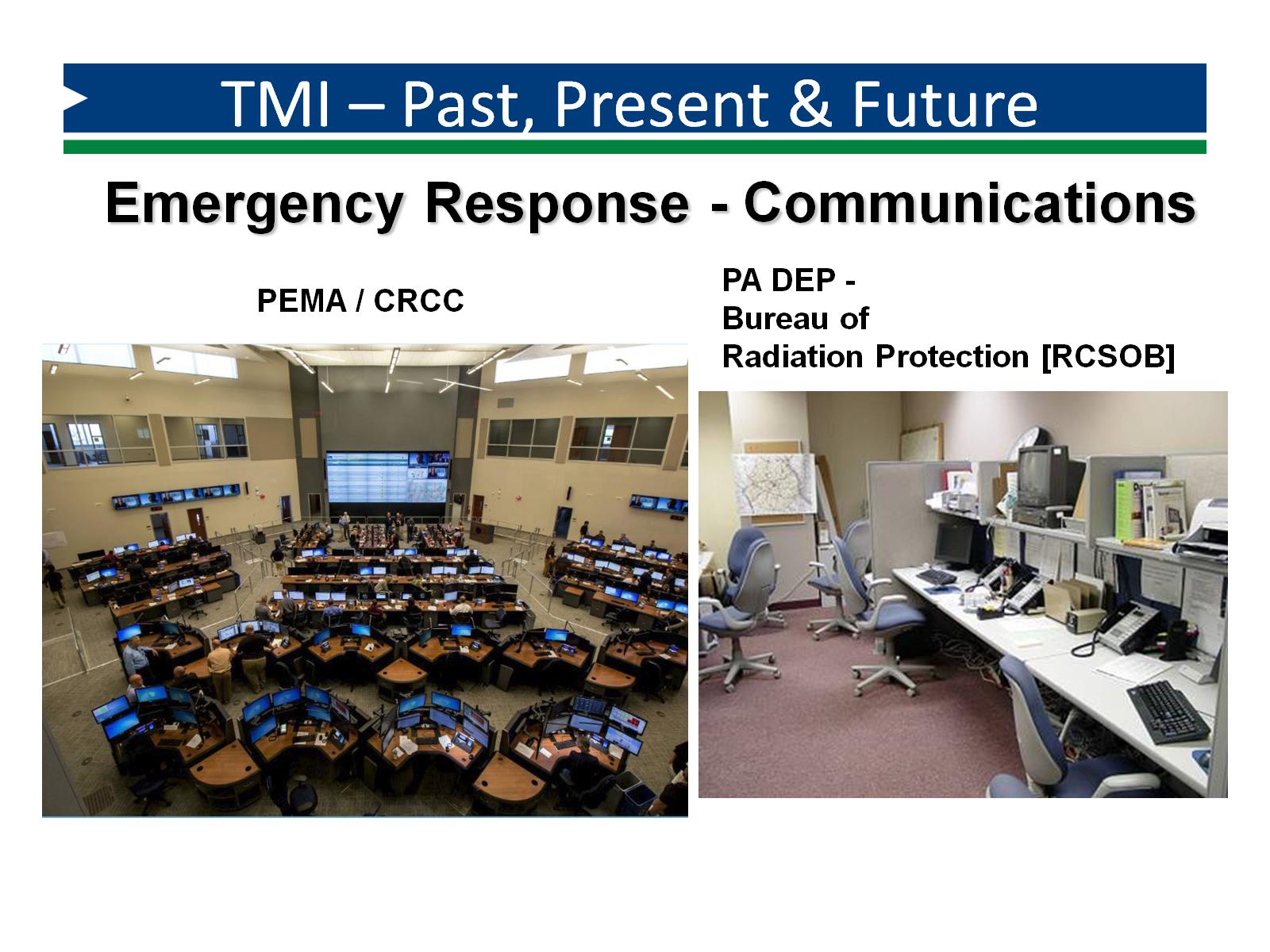 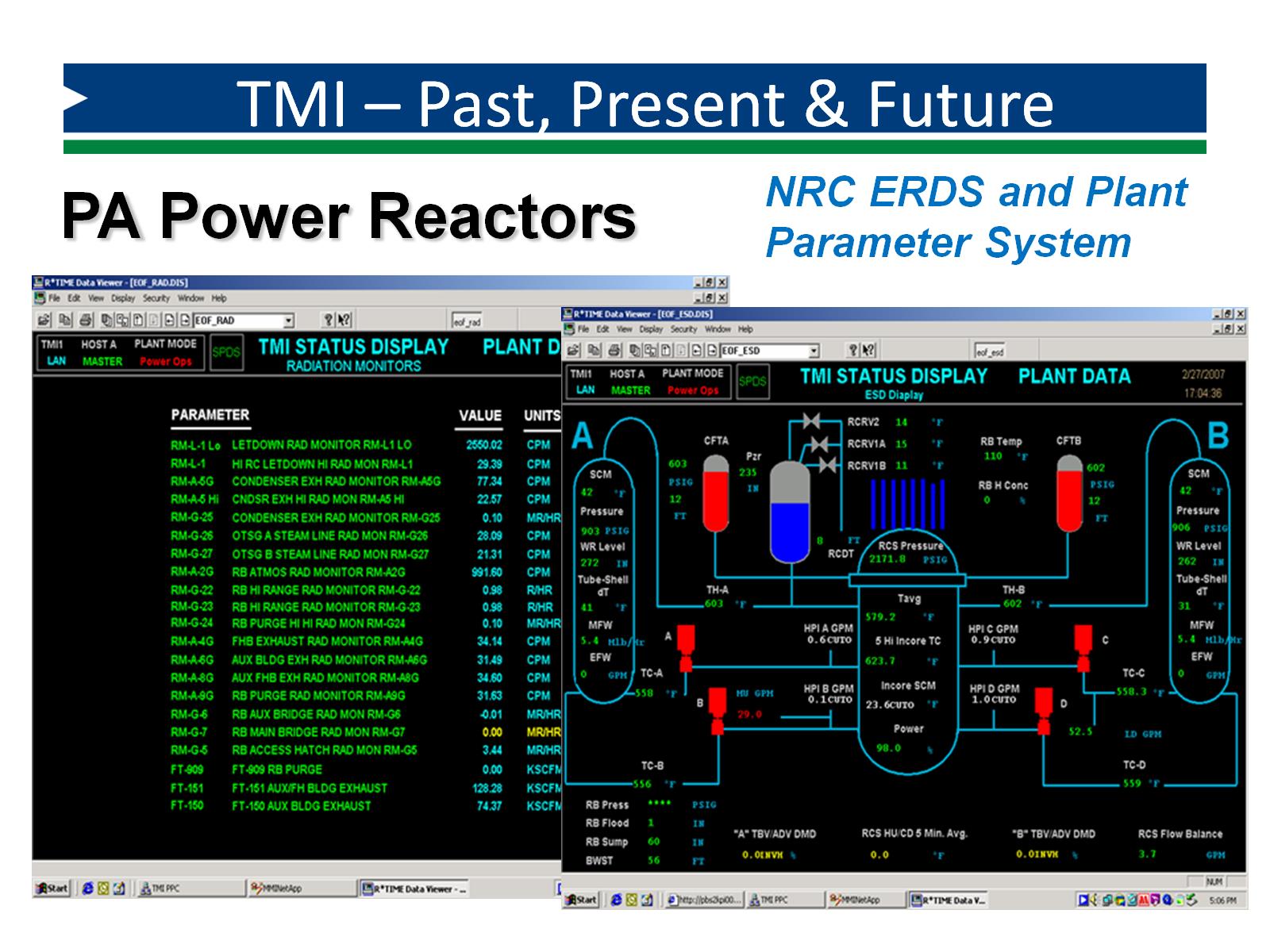 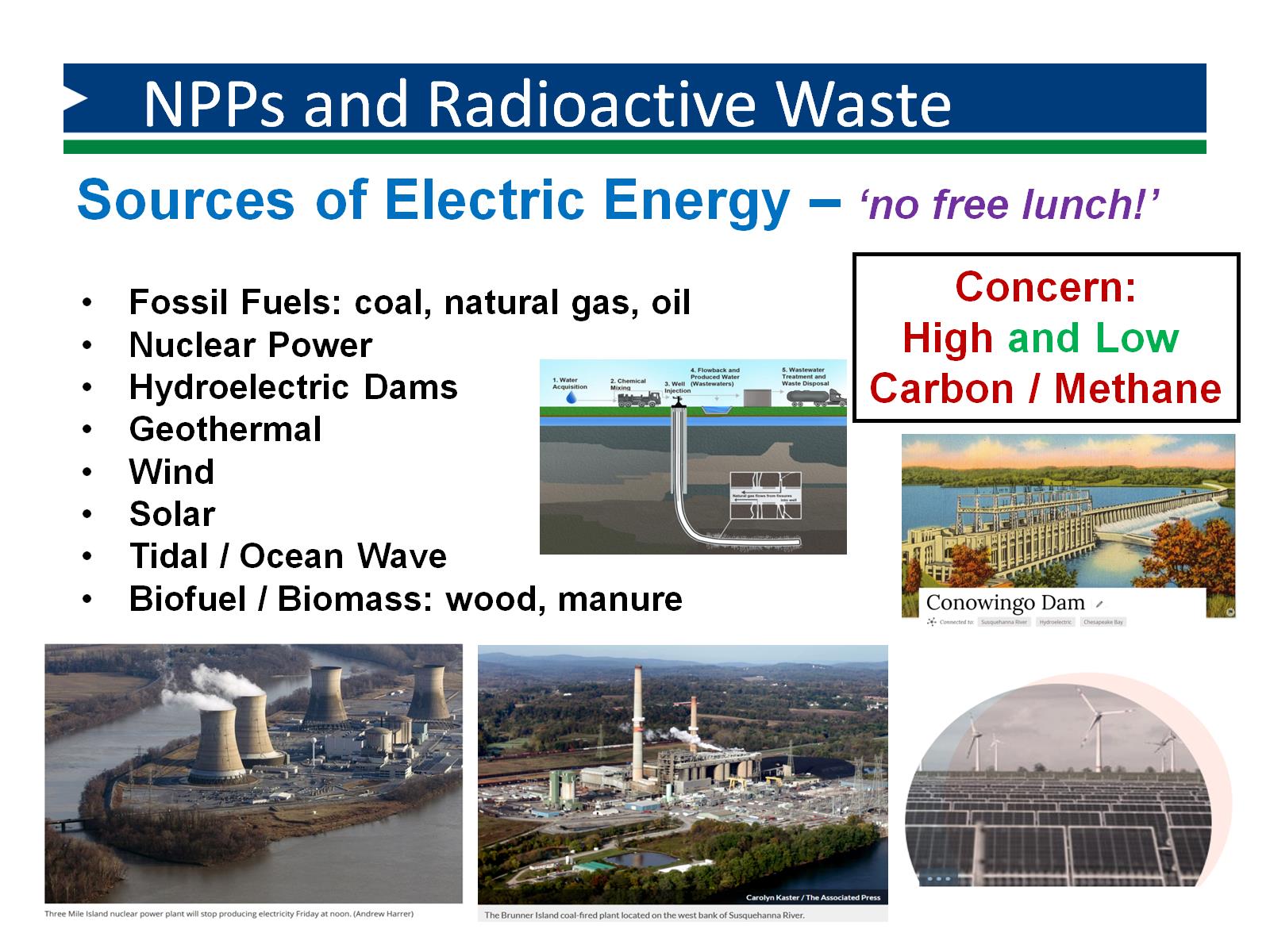 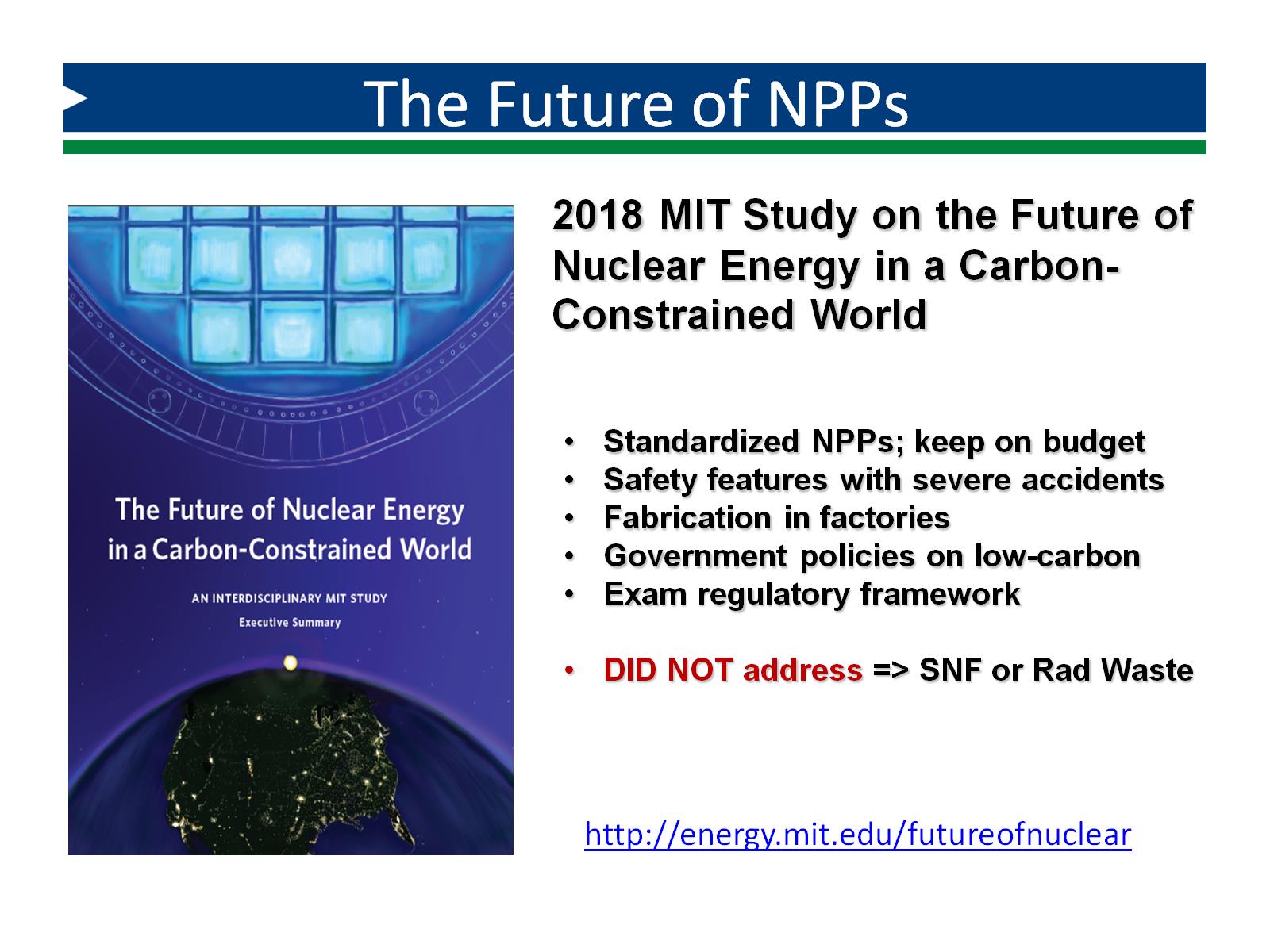 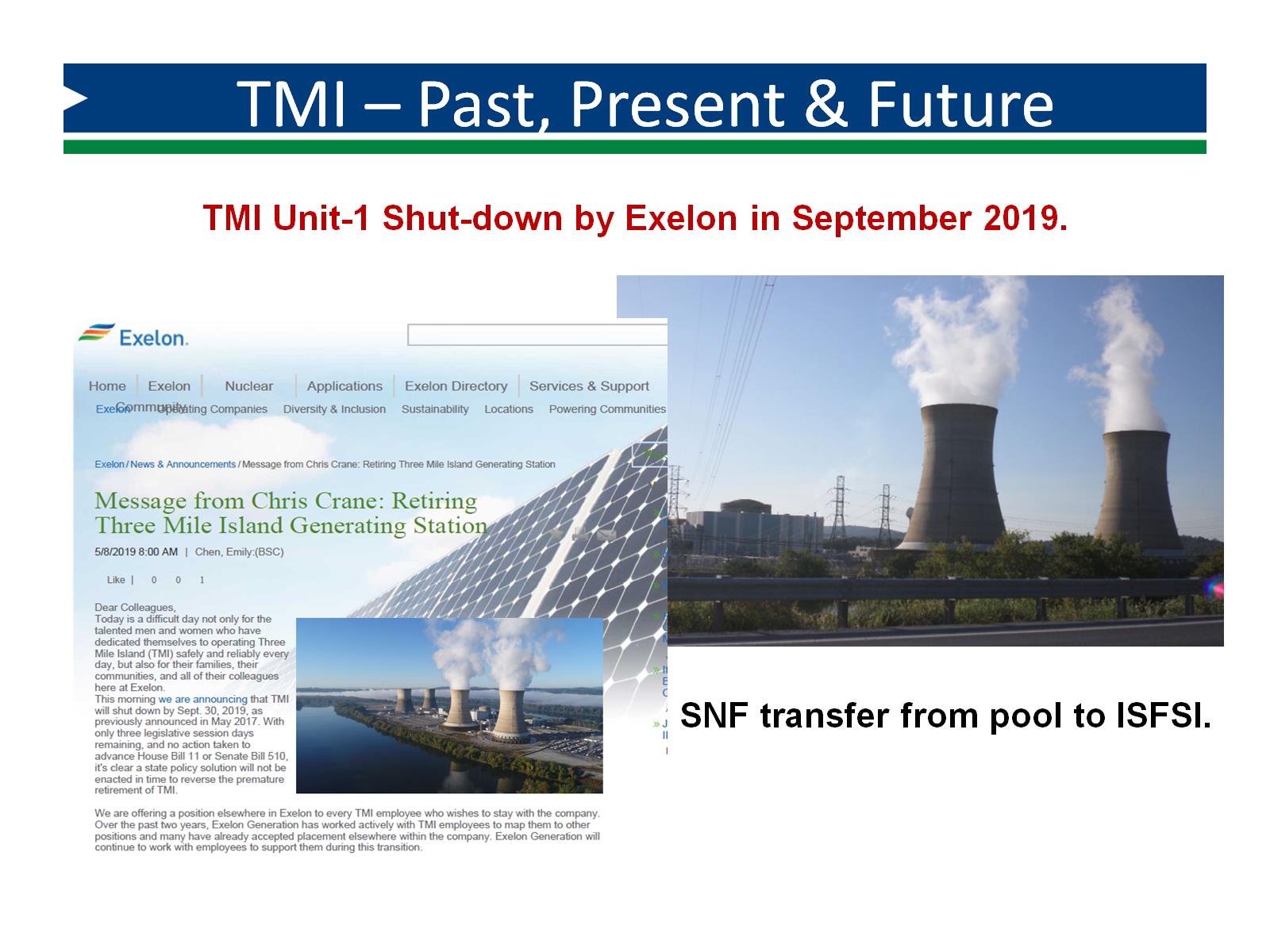 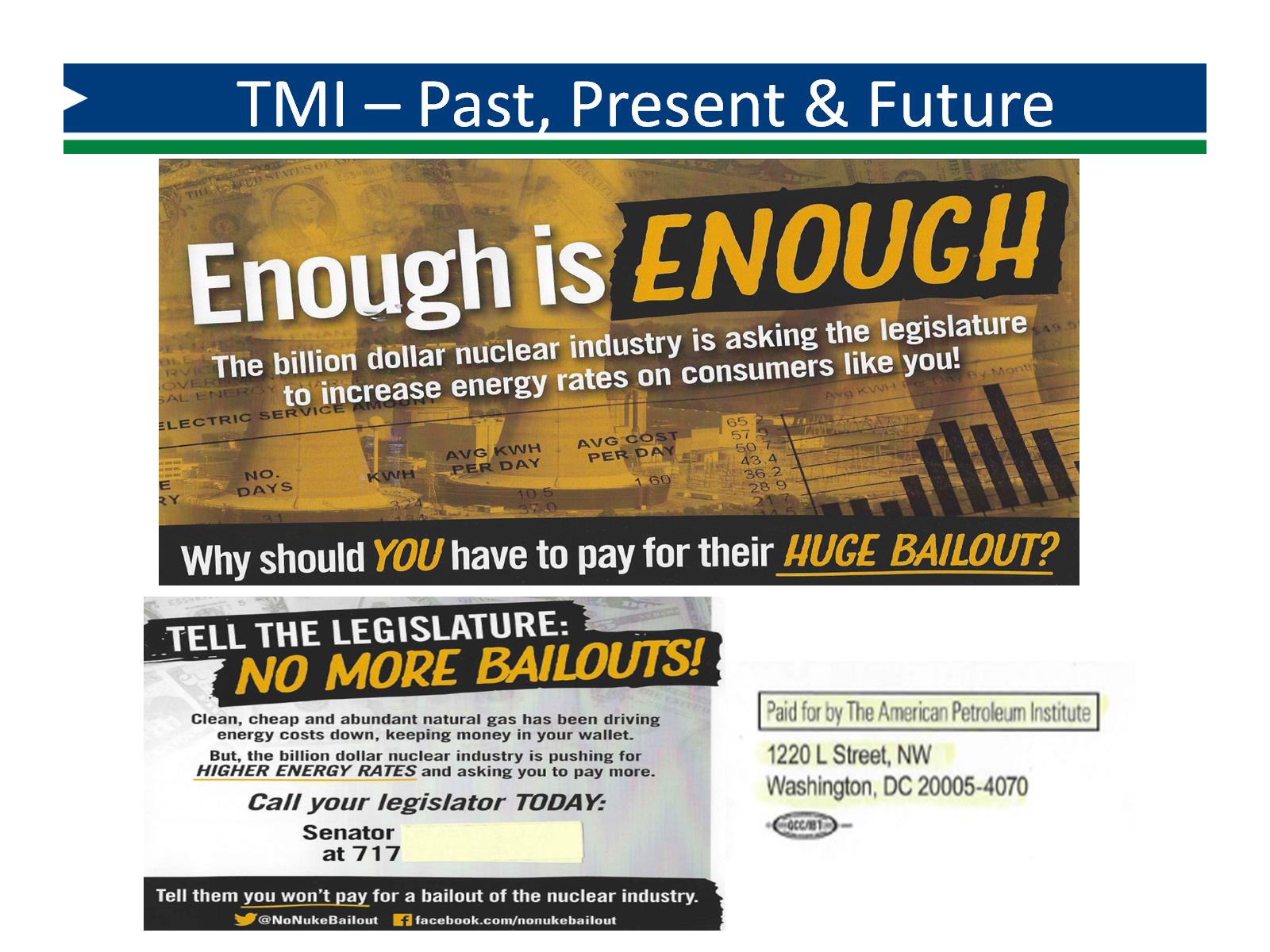 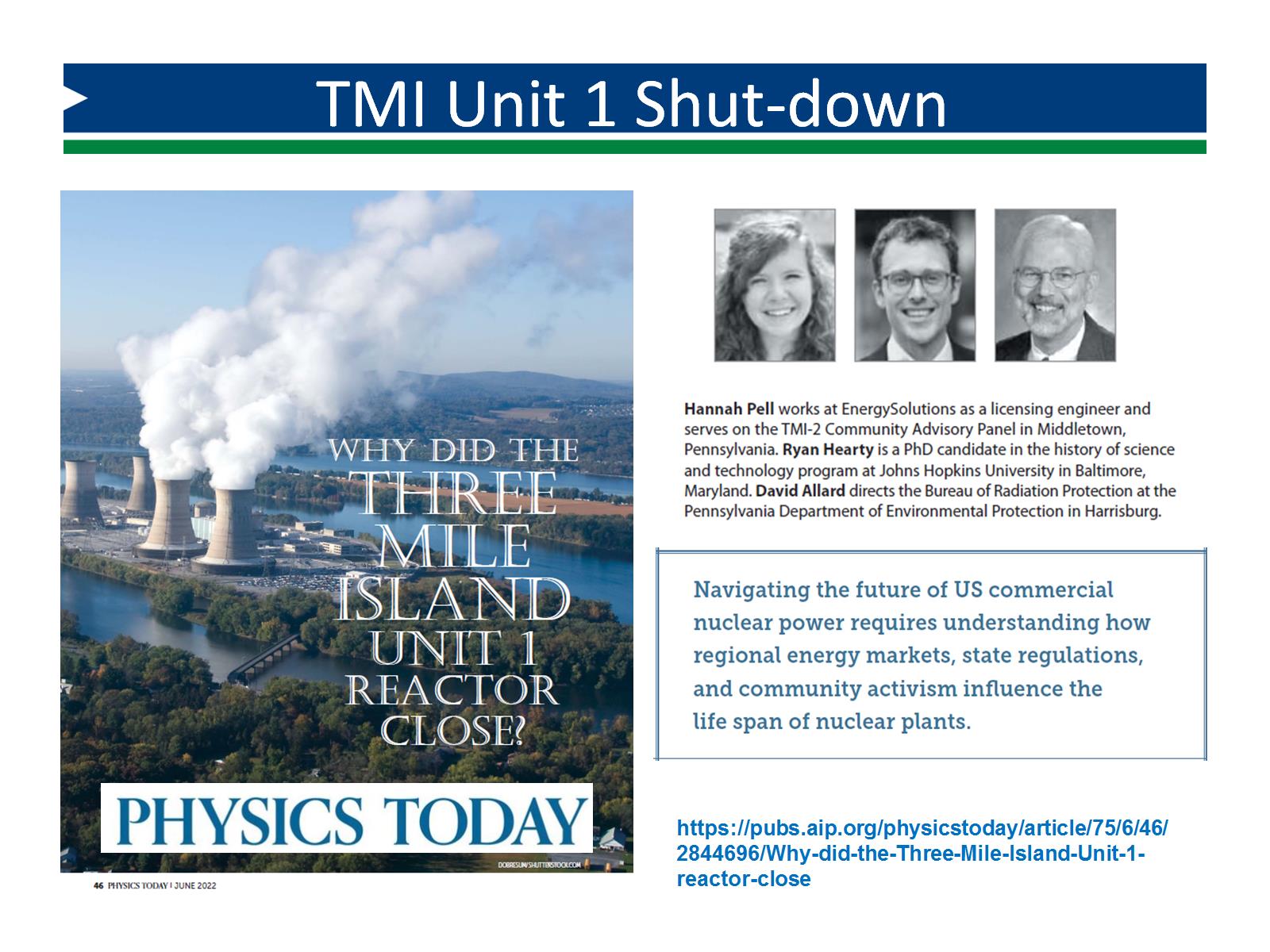 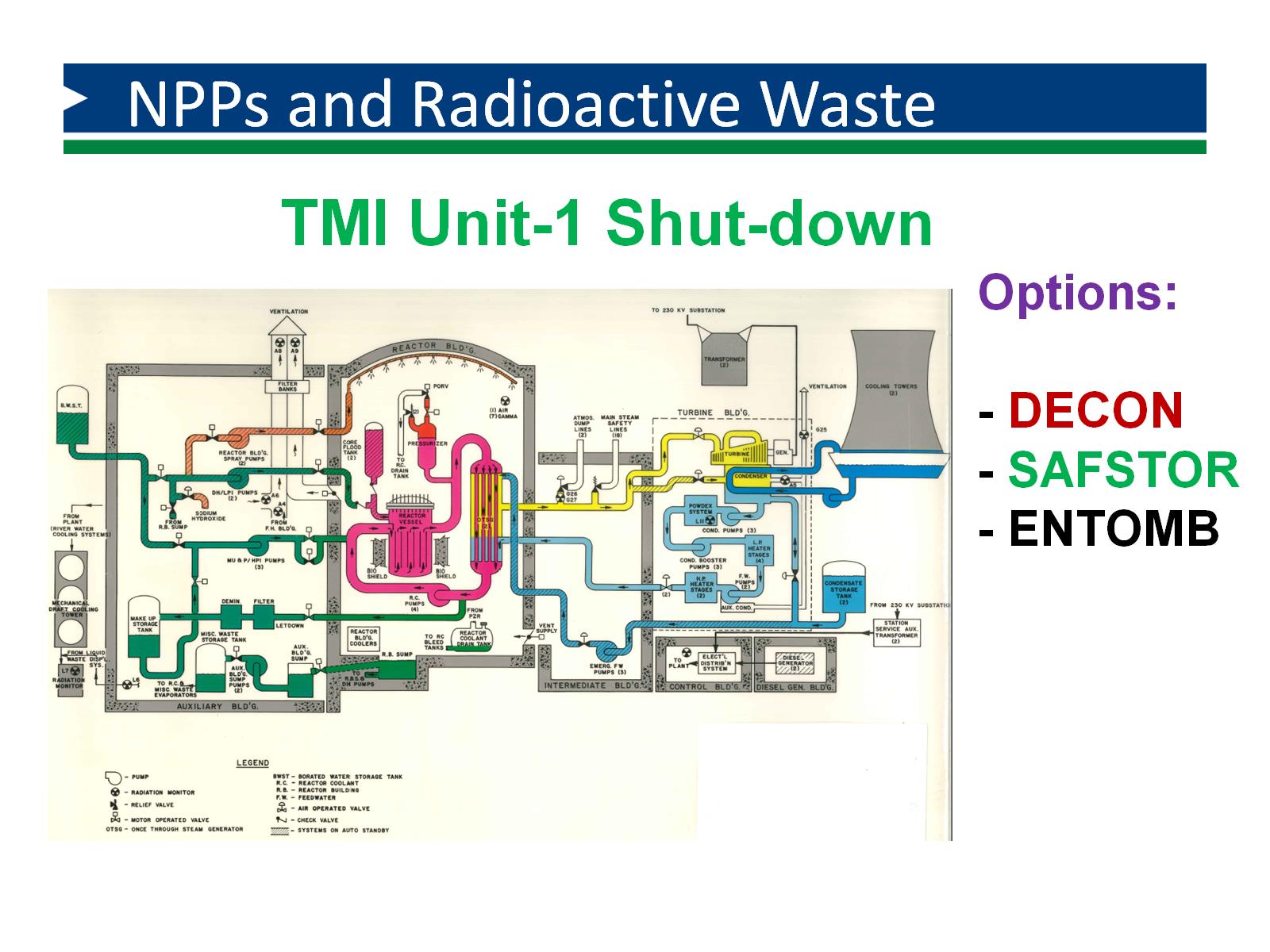 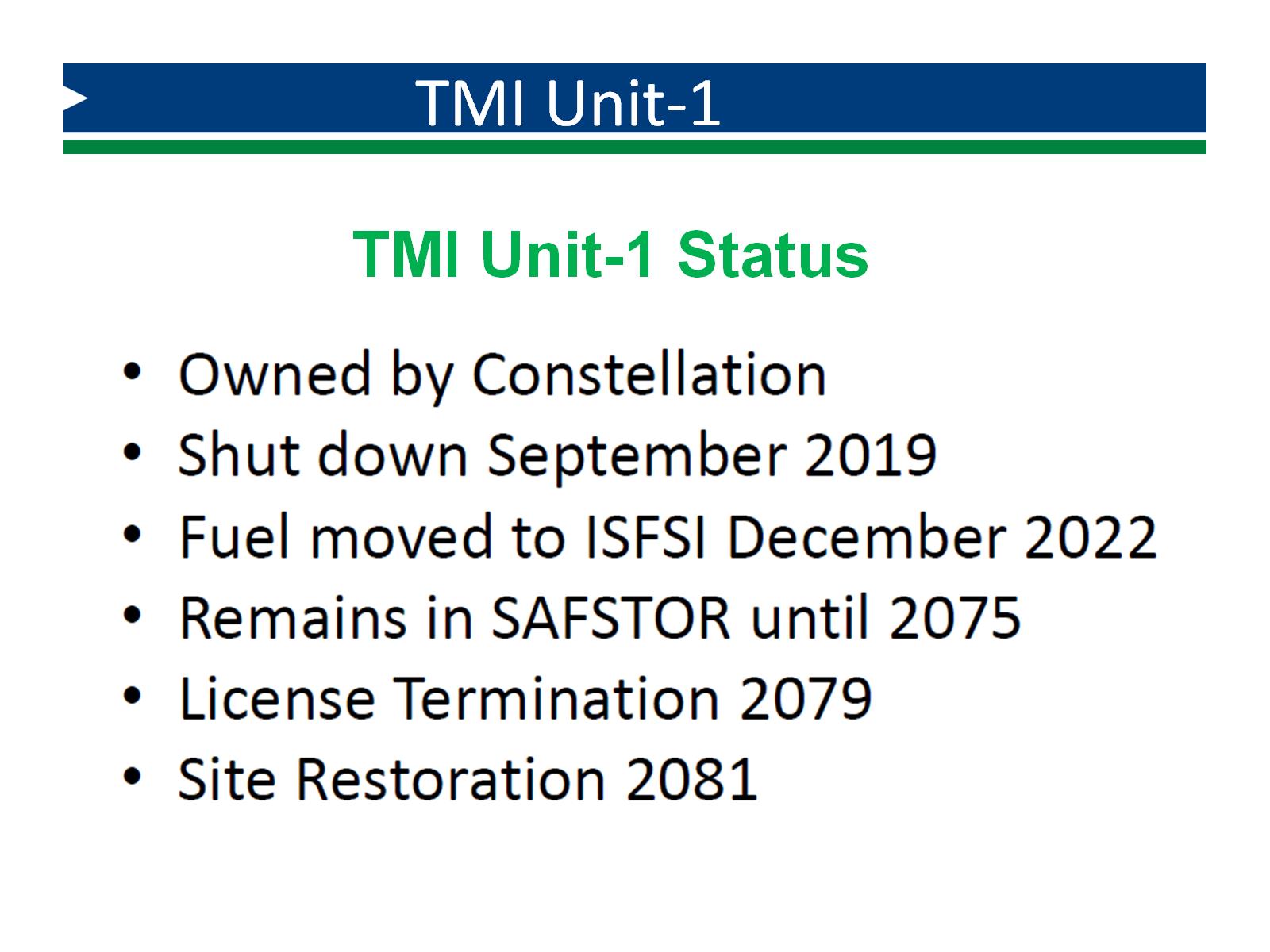 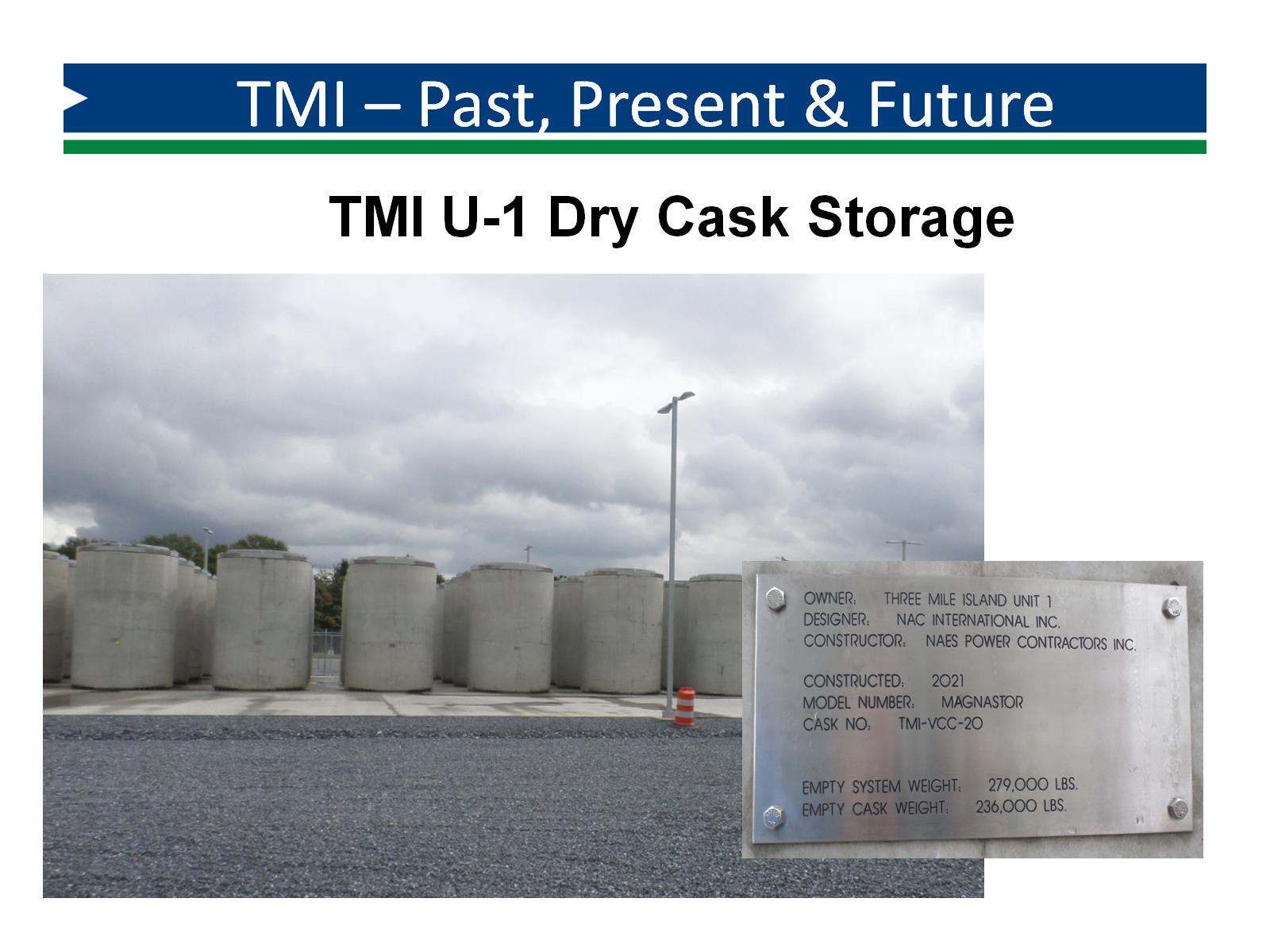 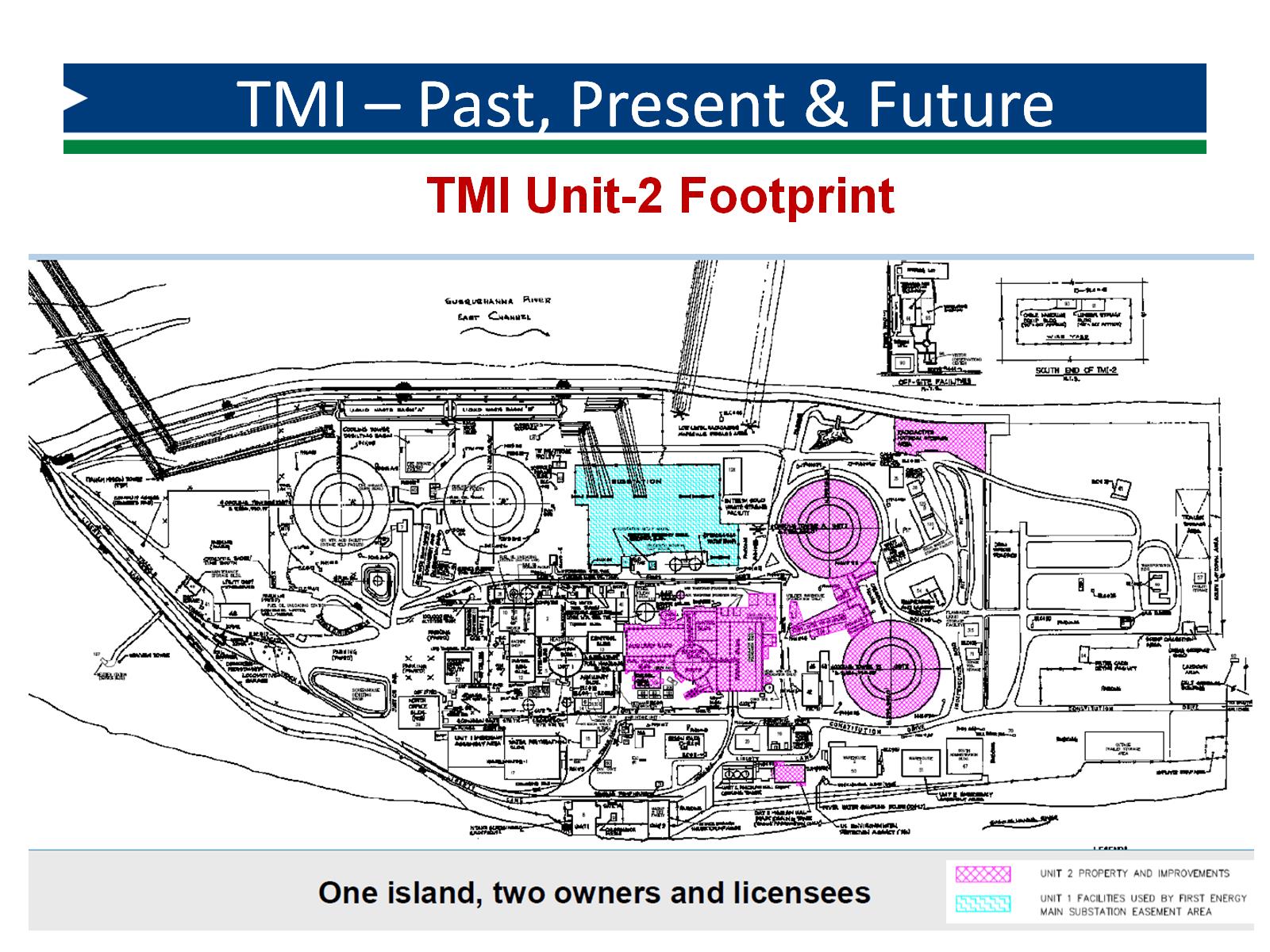 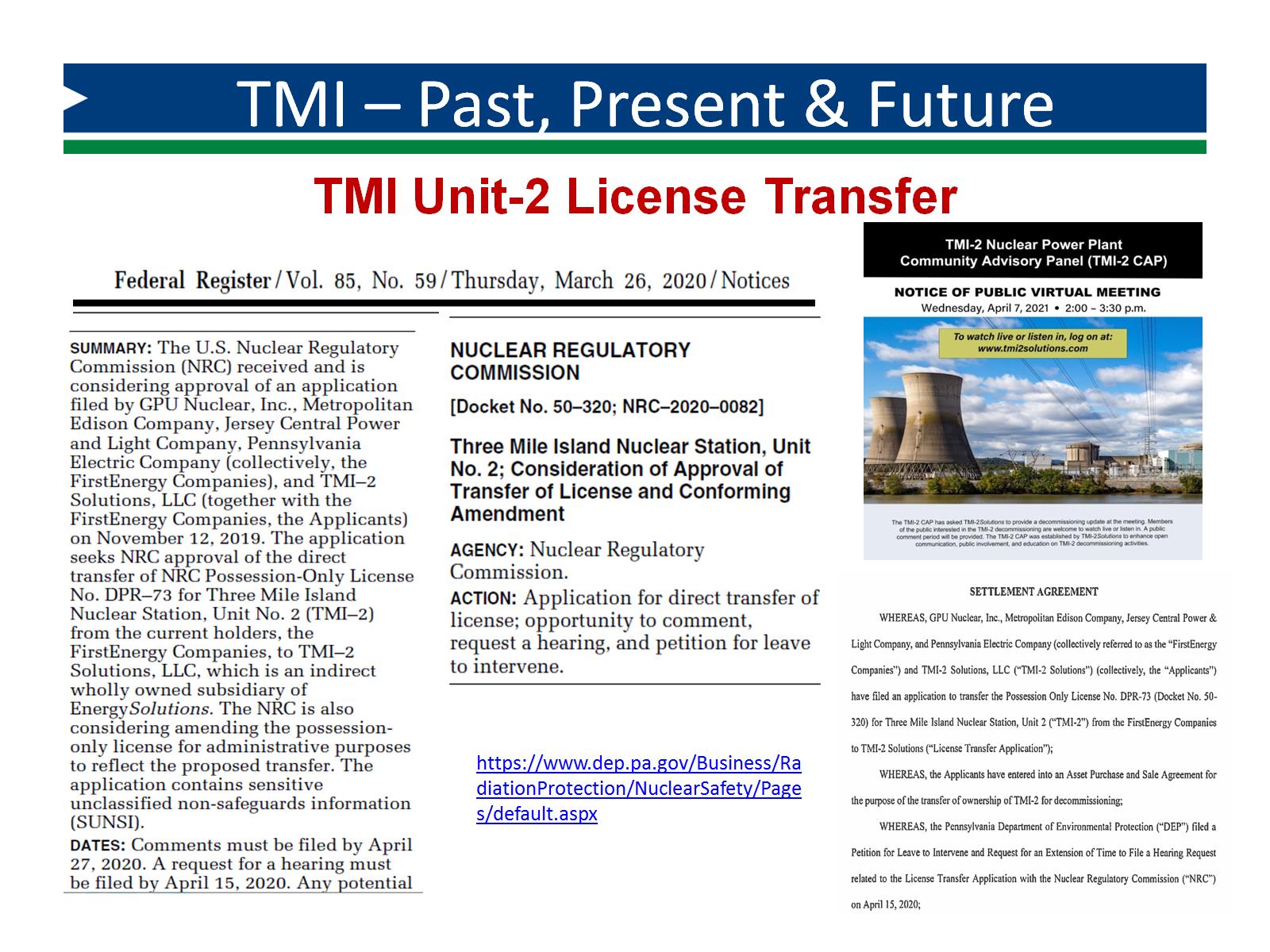 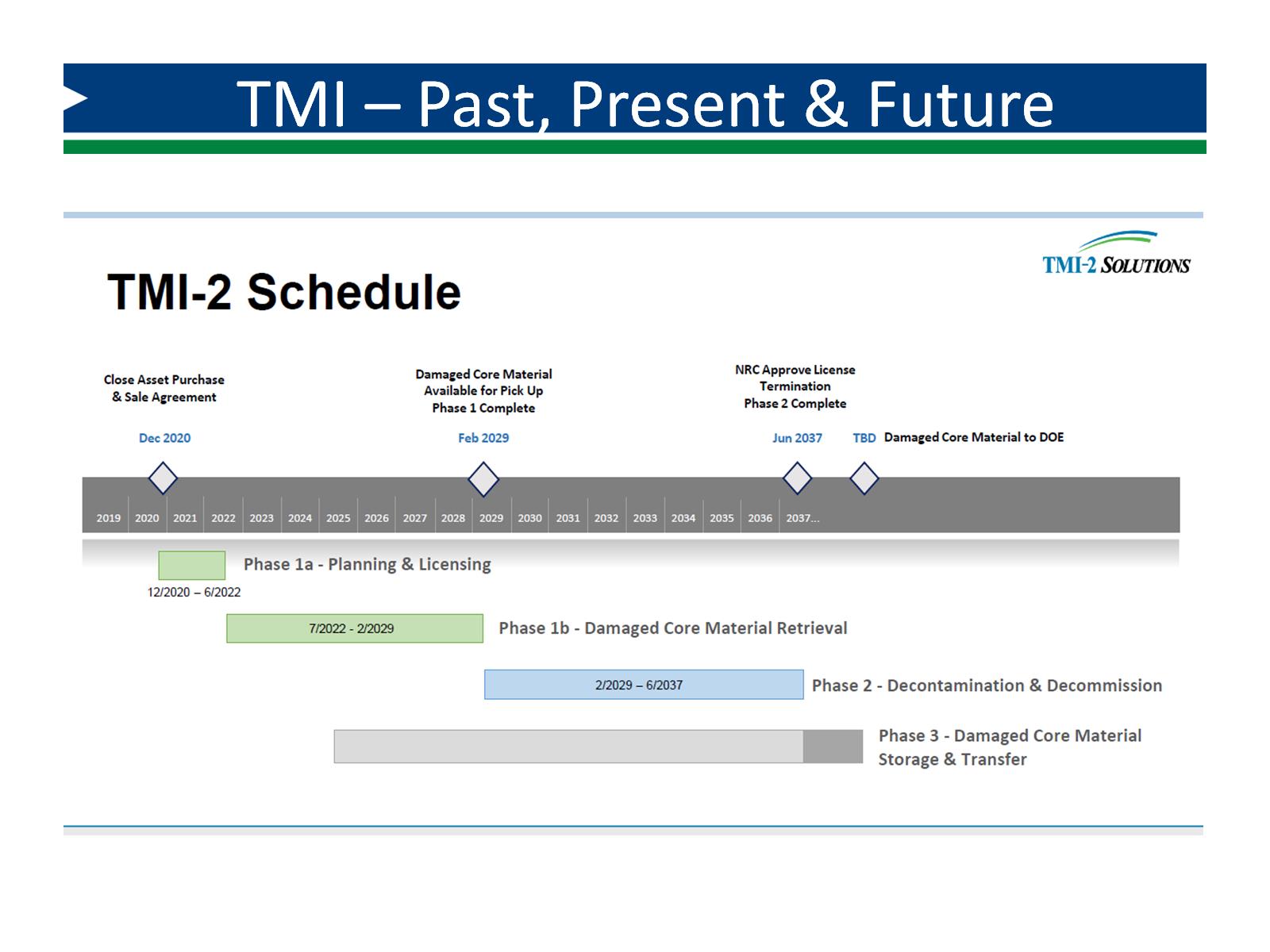 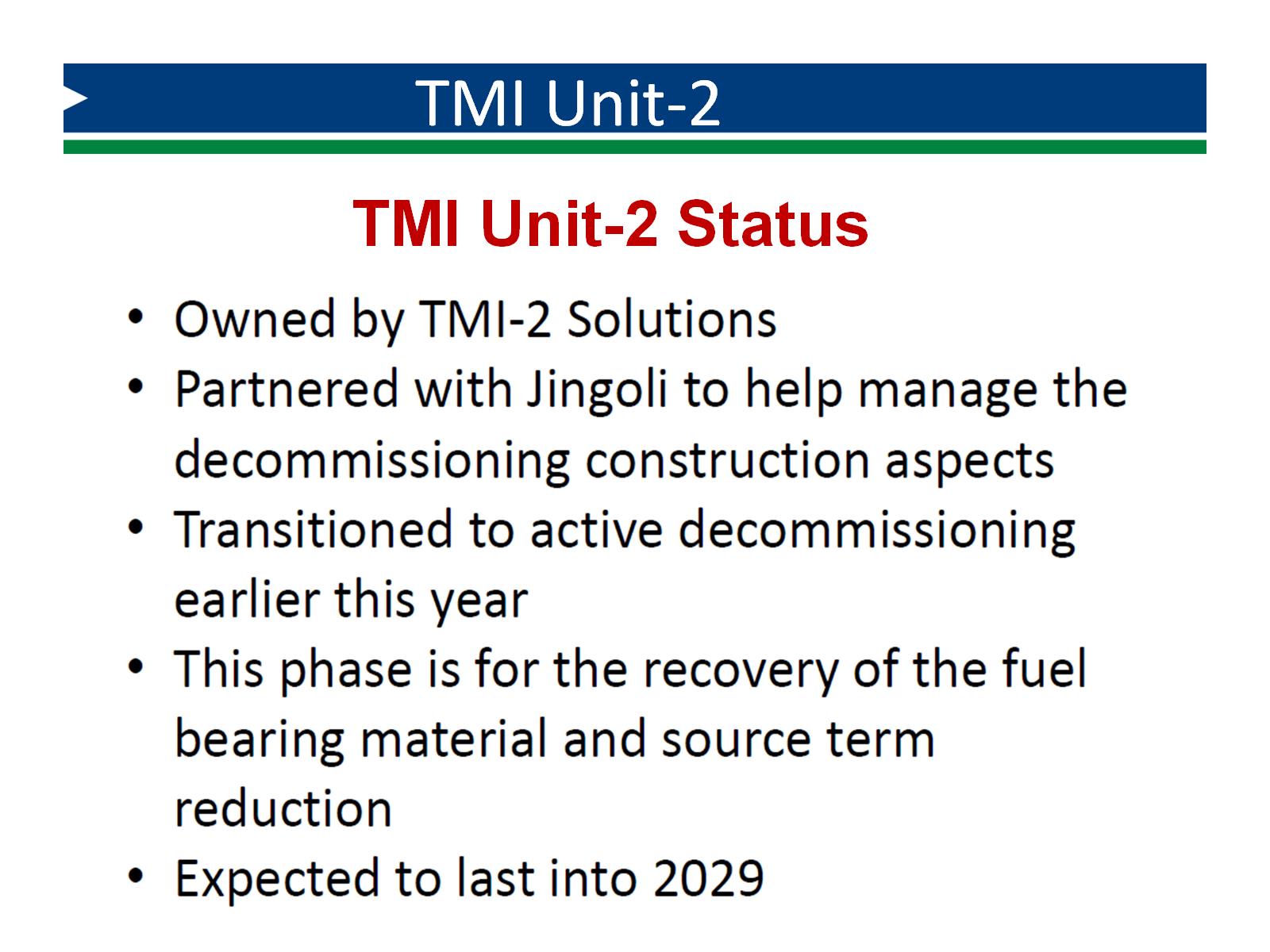 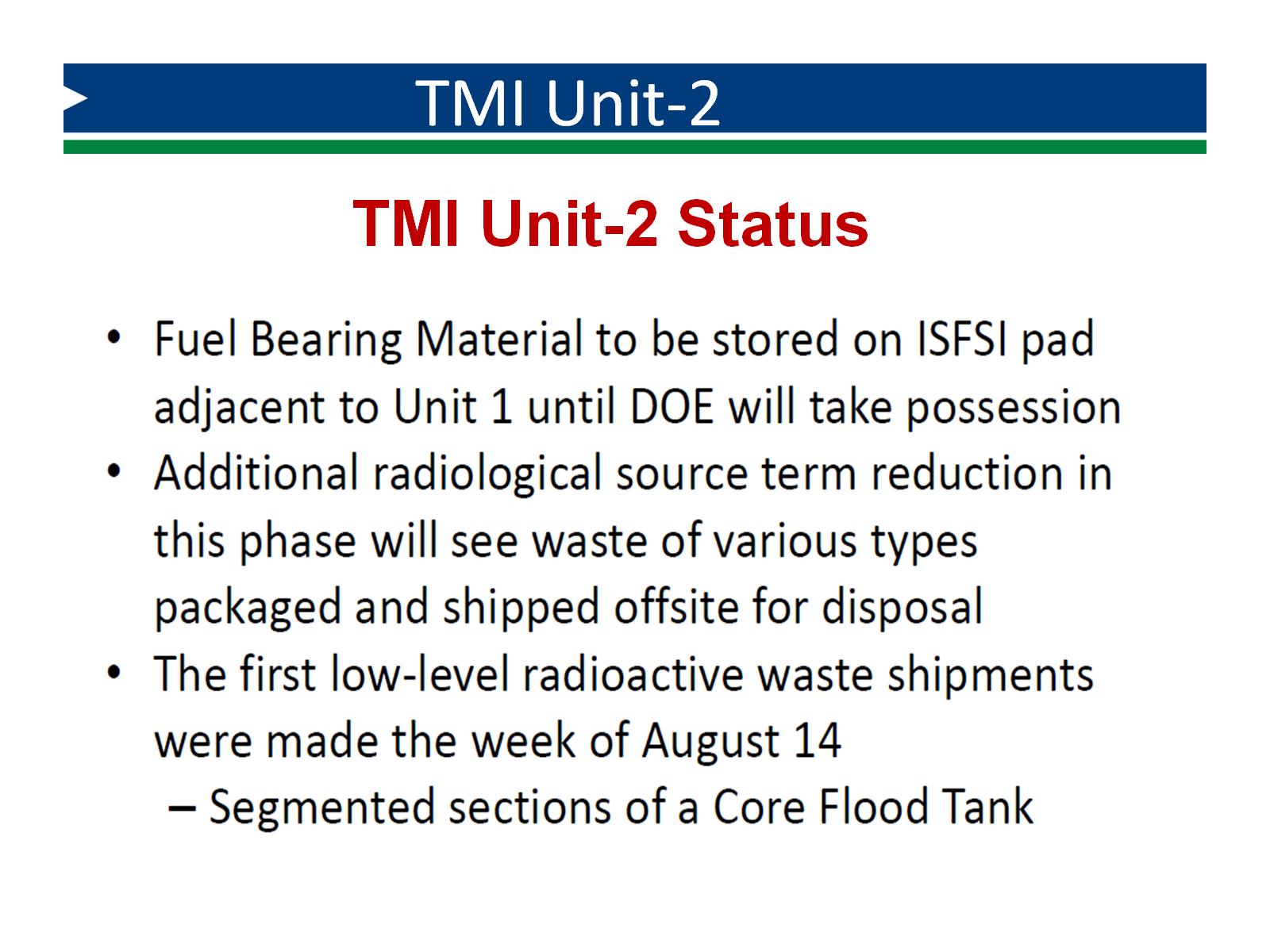 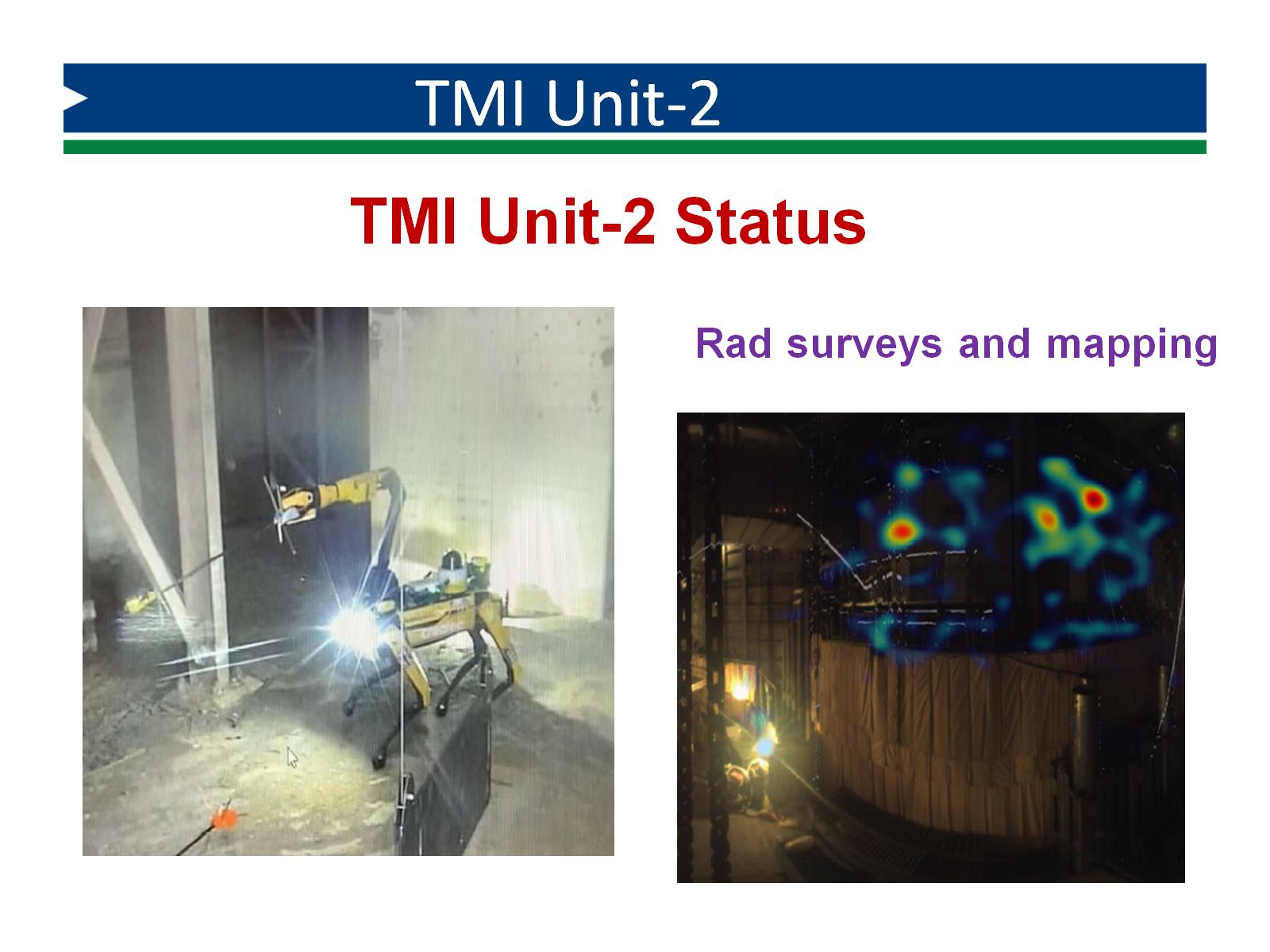 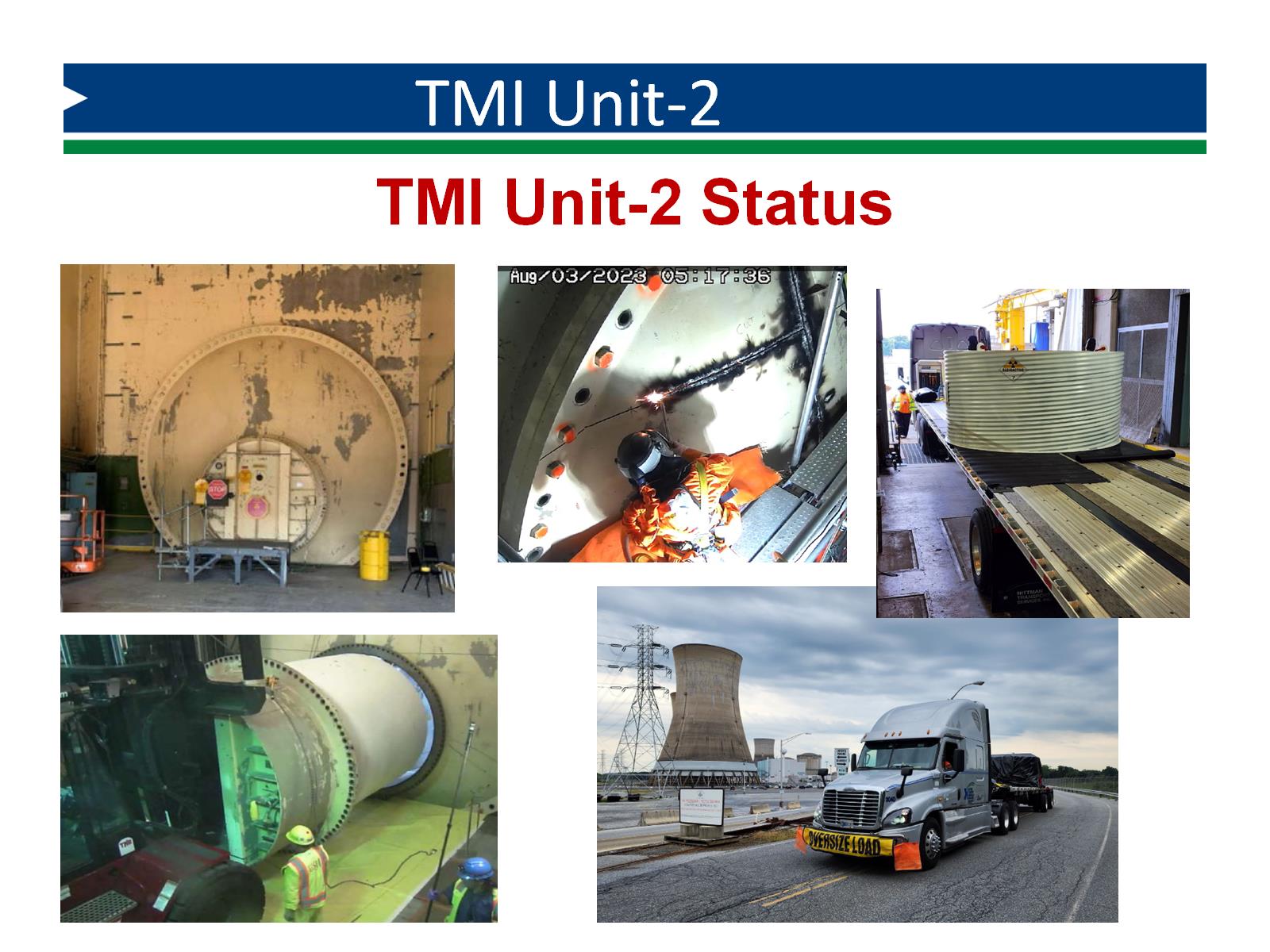 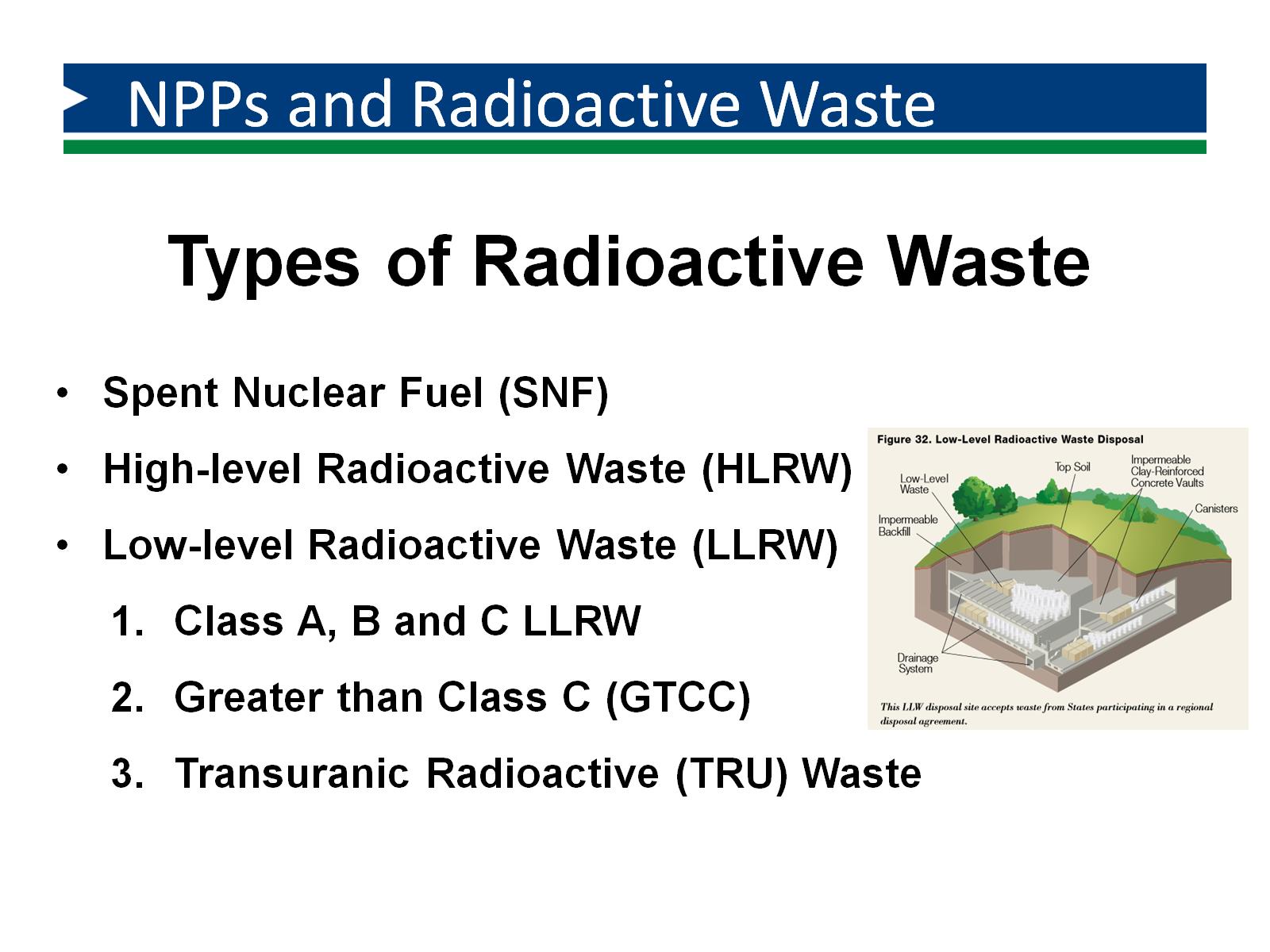 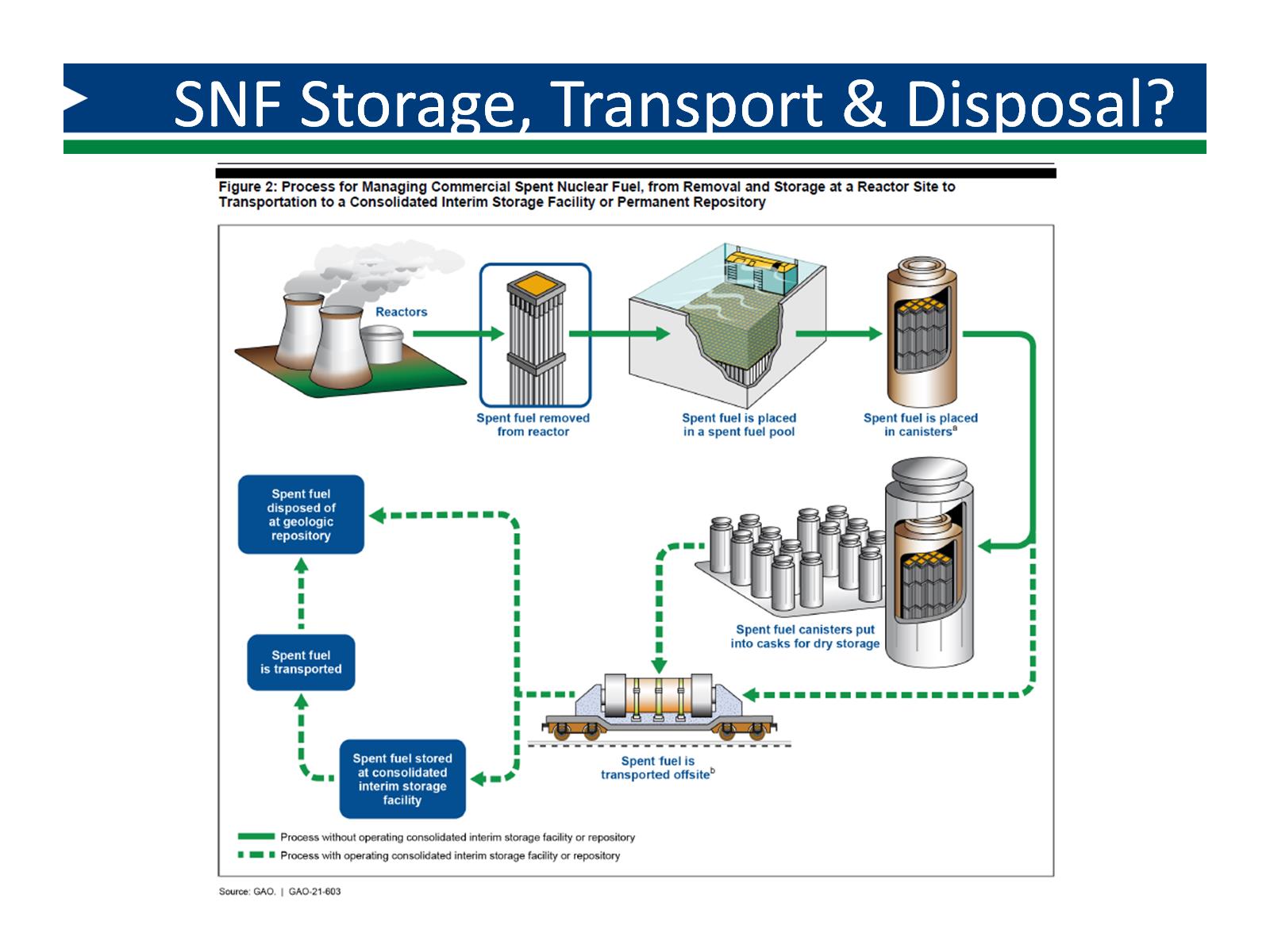 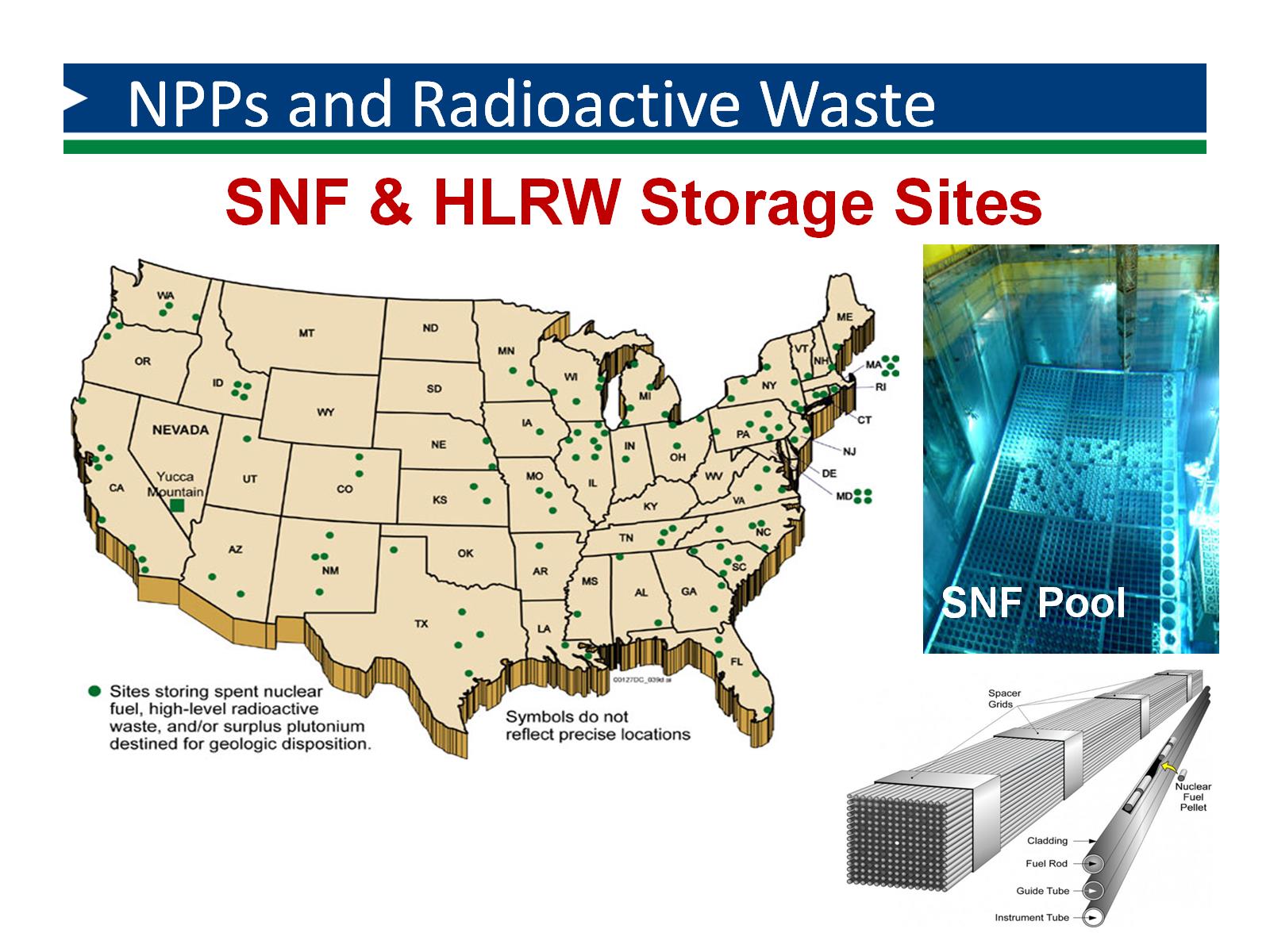 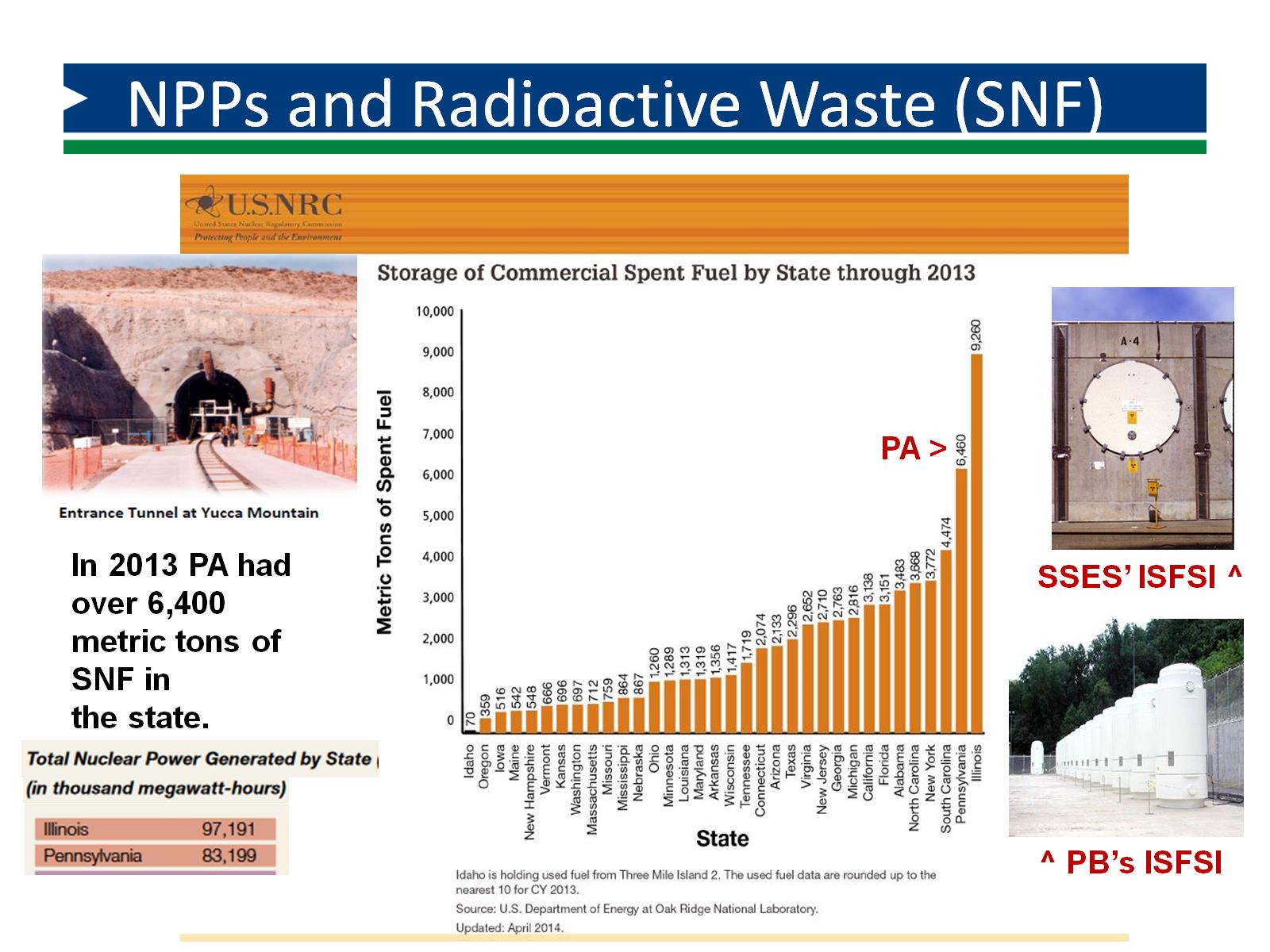 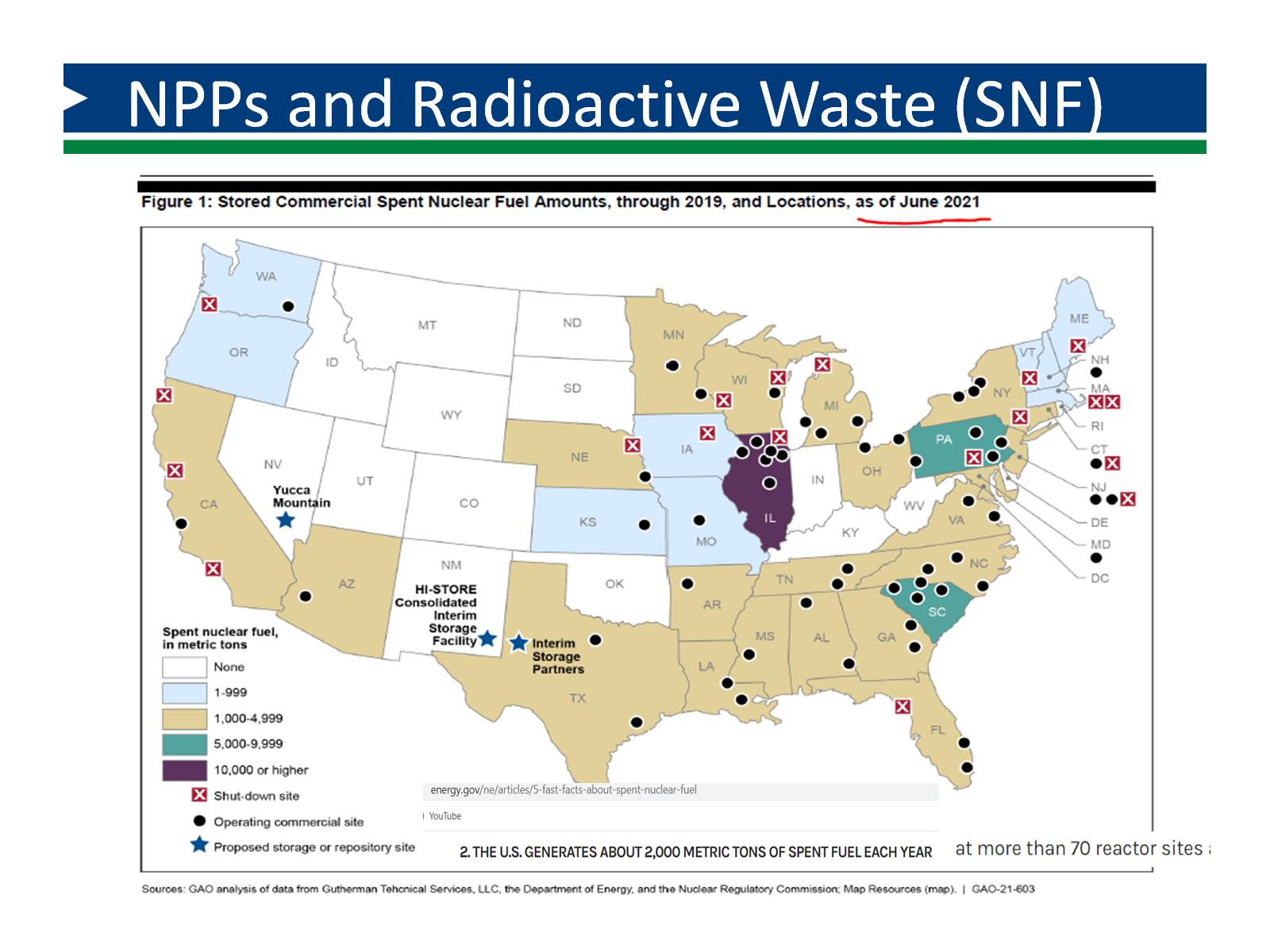 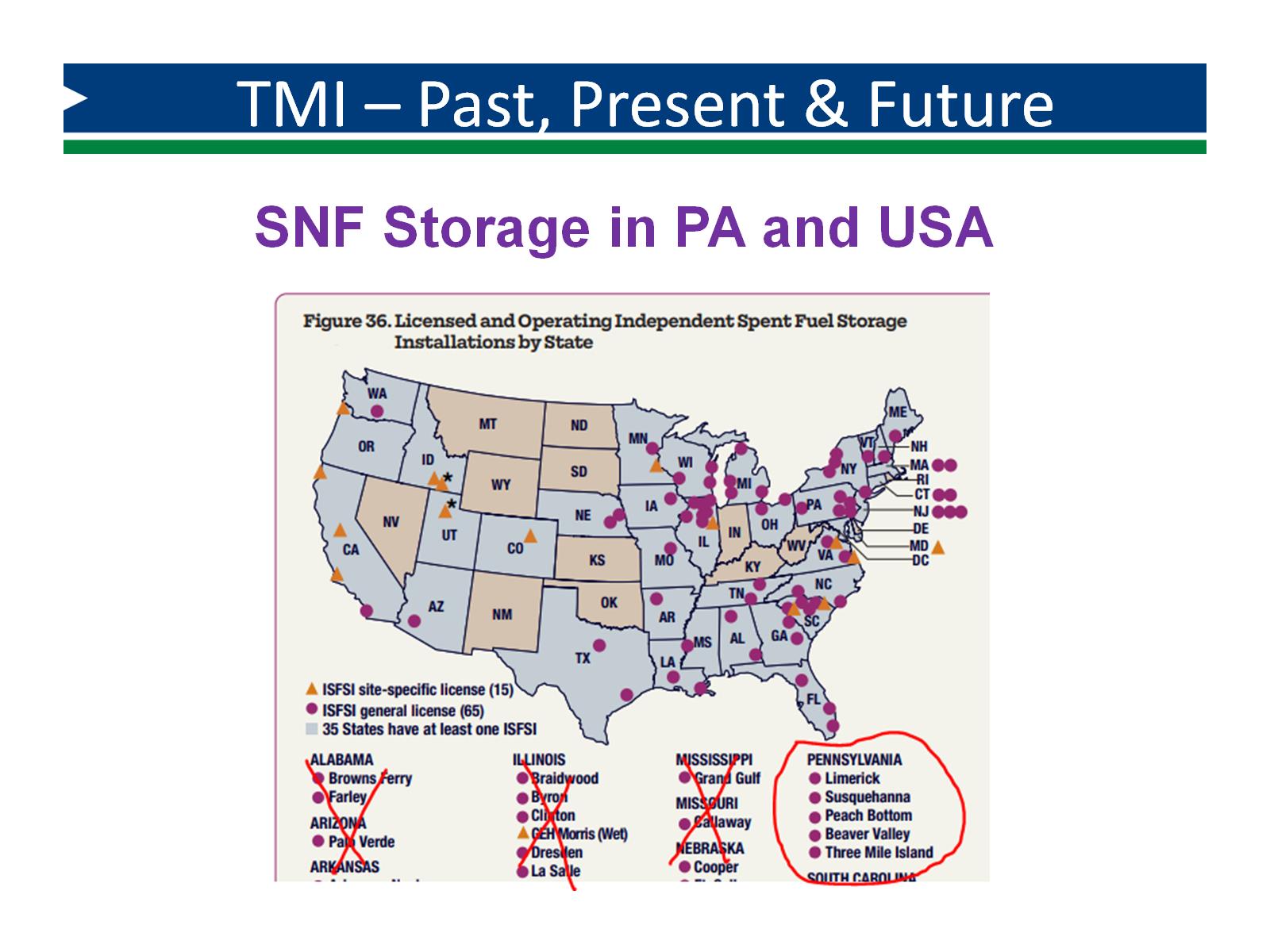 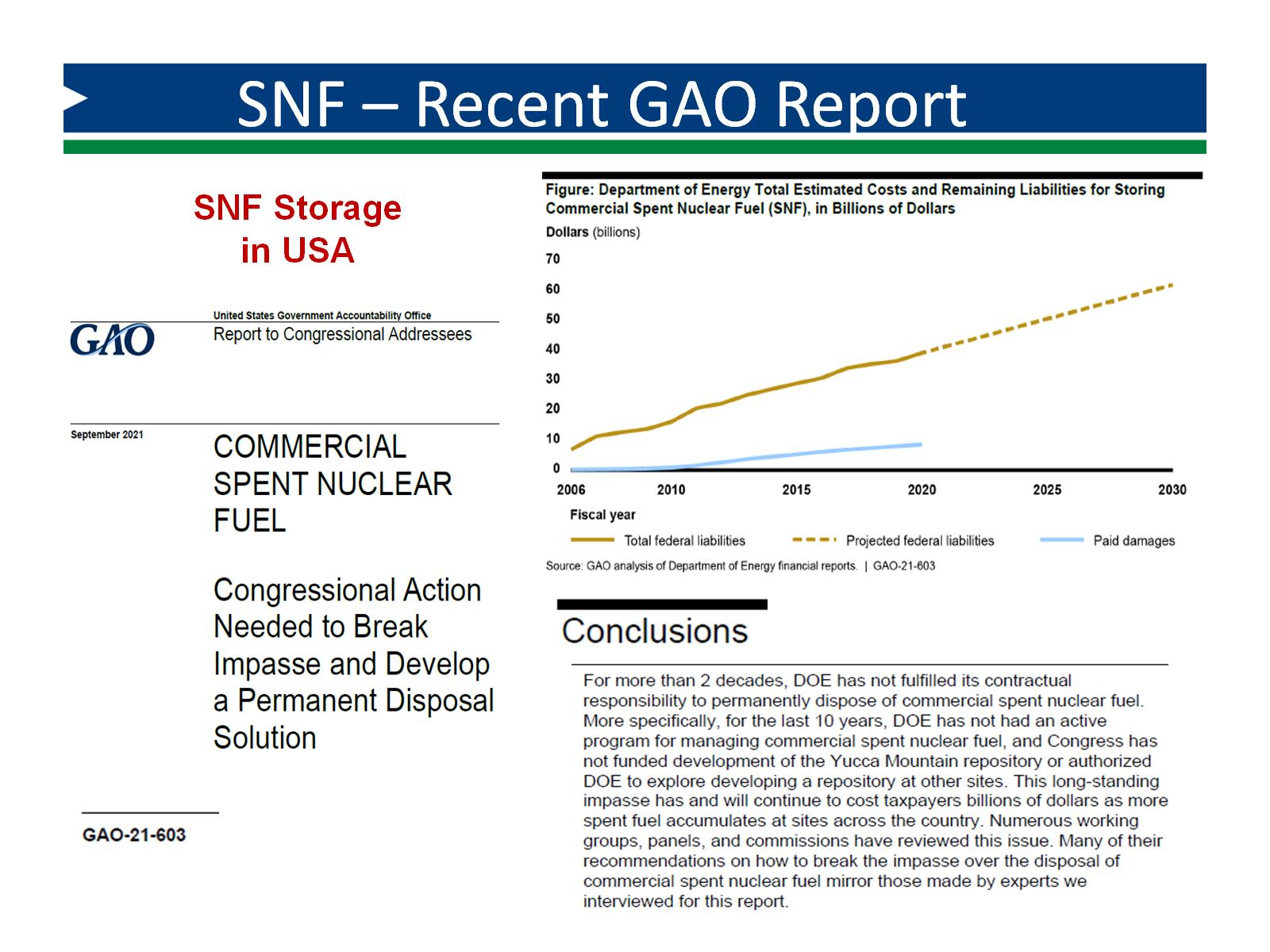 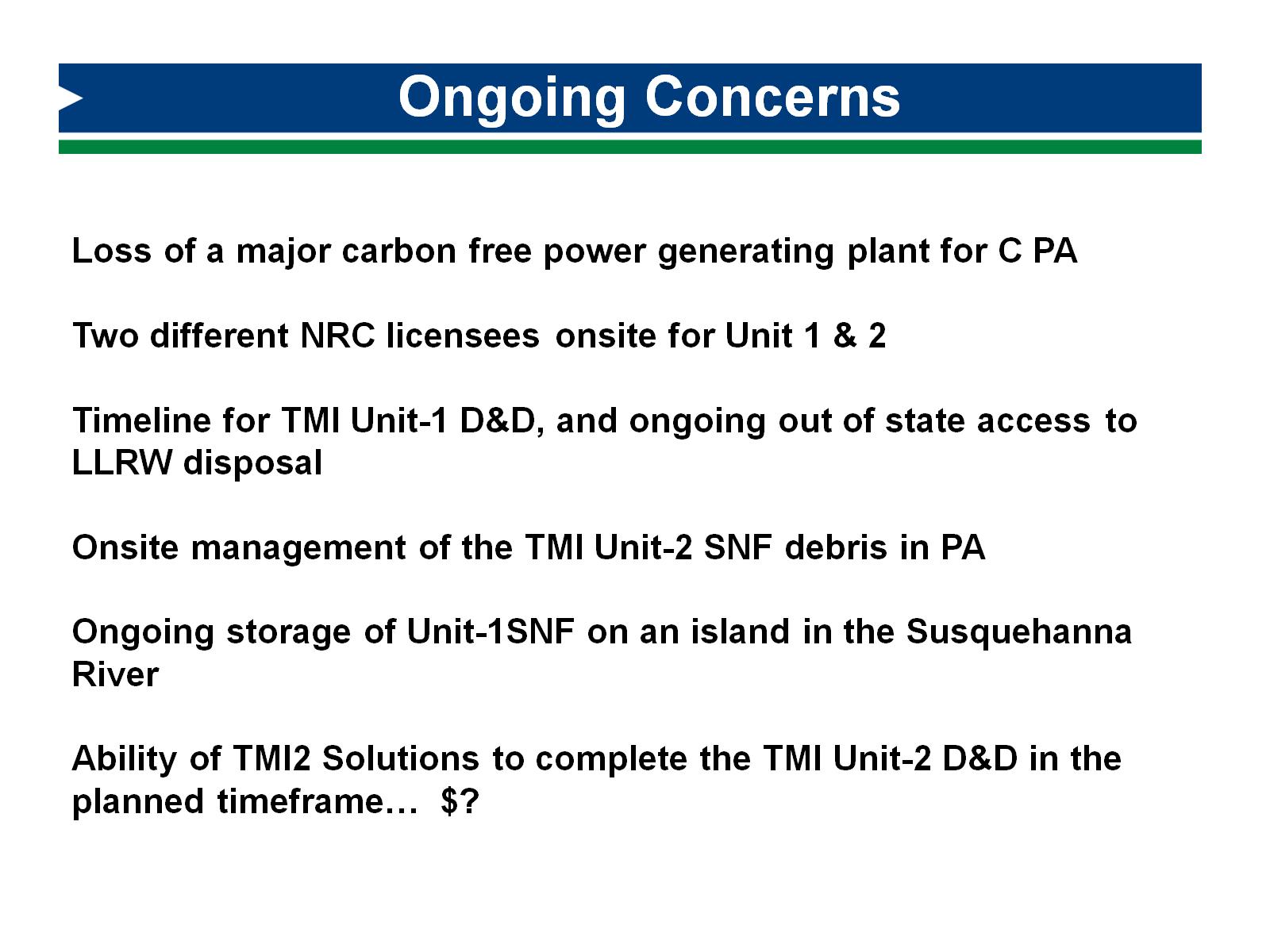 Ongoing Concerns
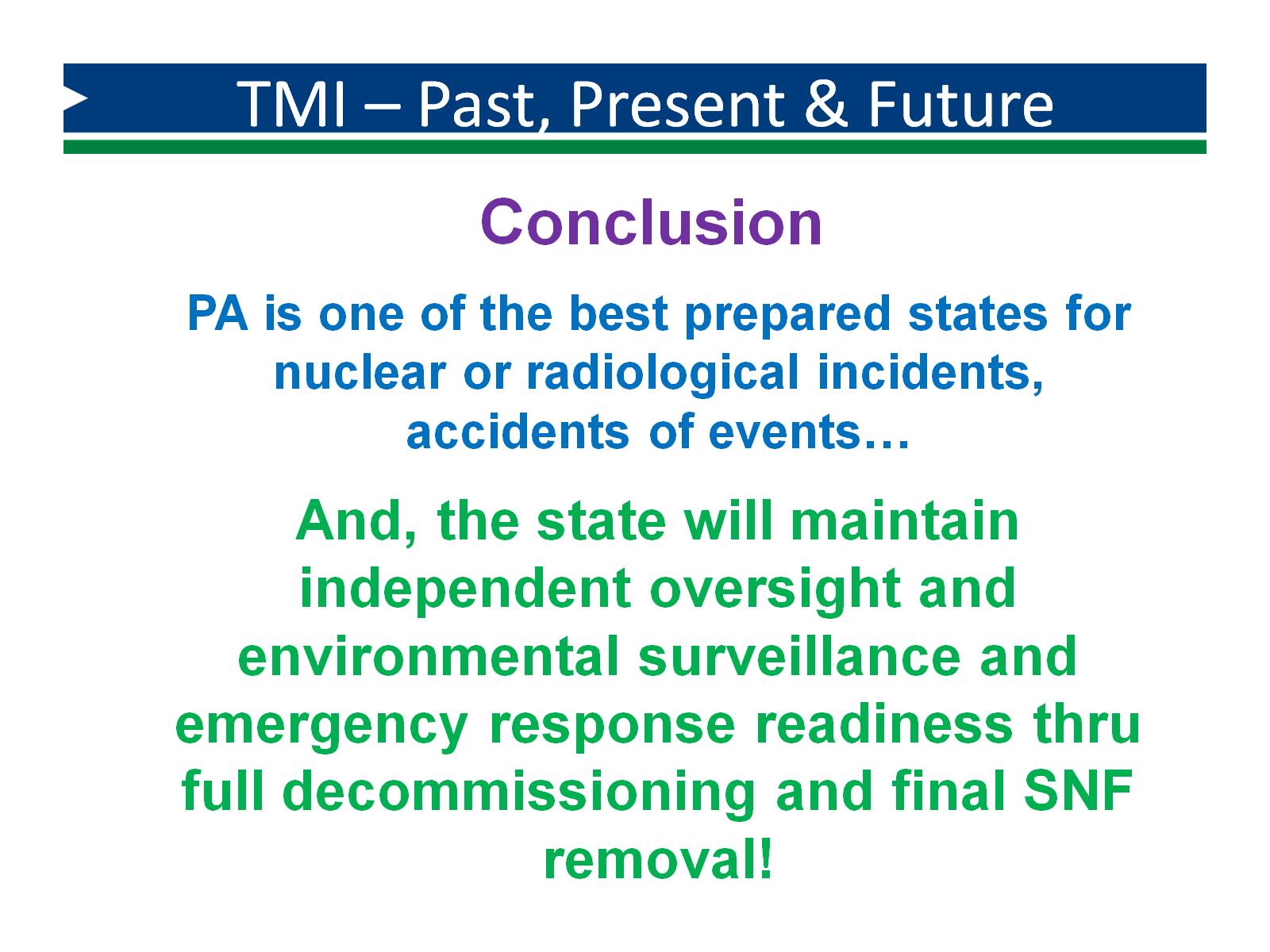 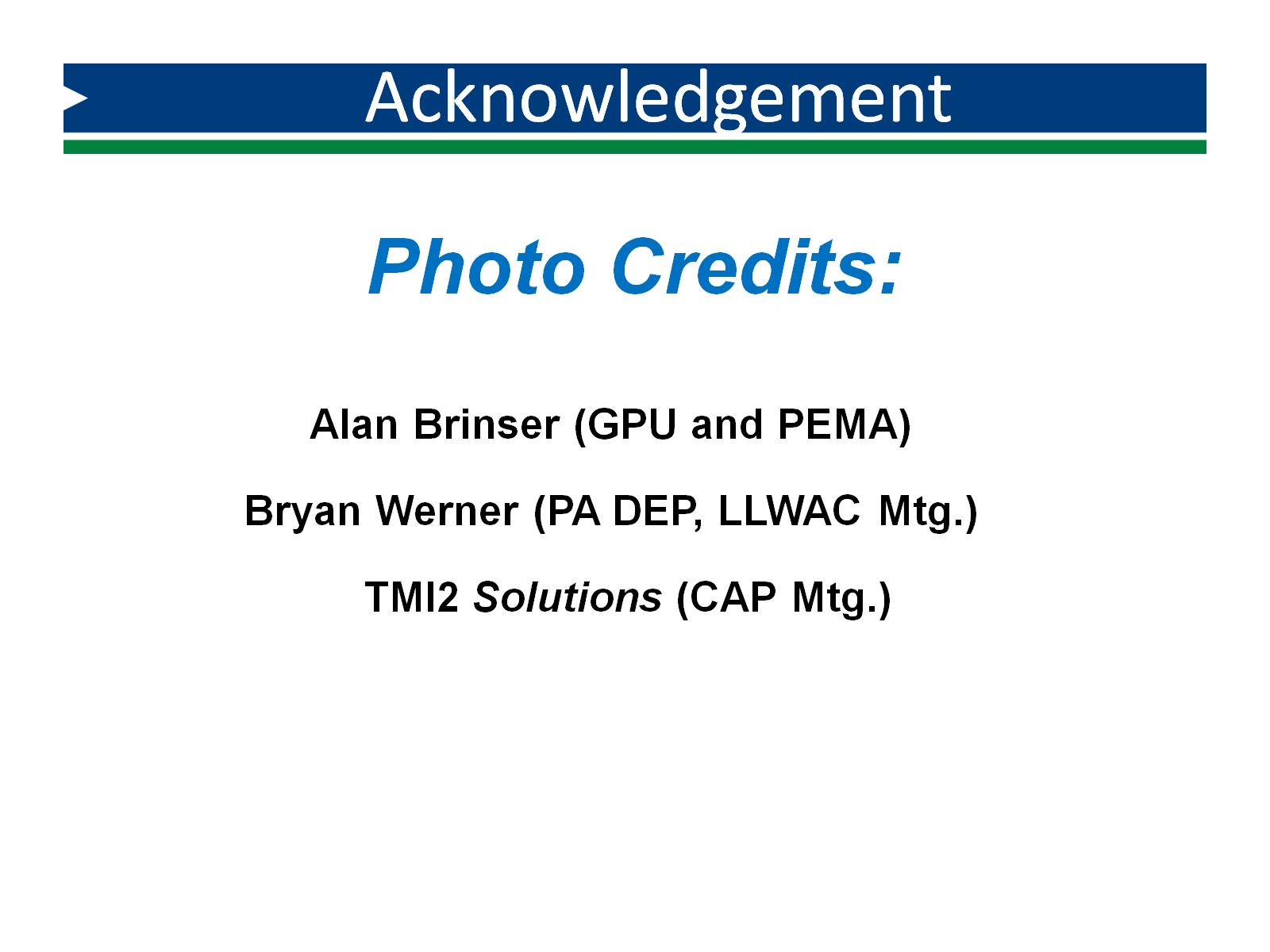 Acknowledgement
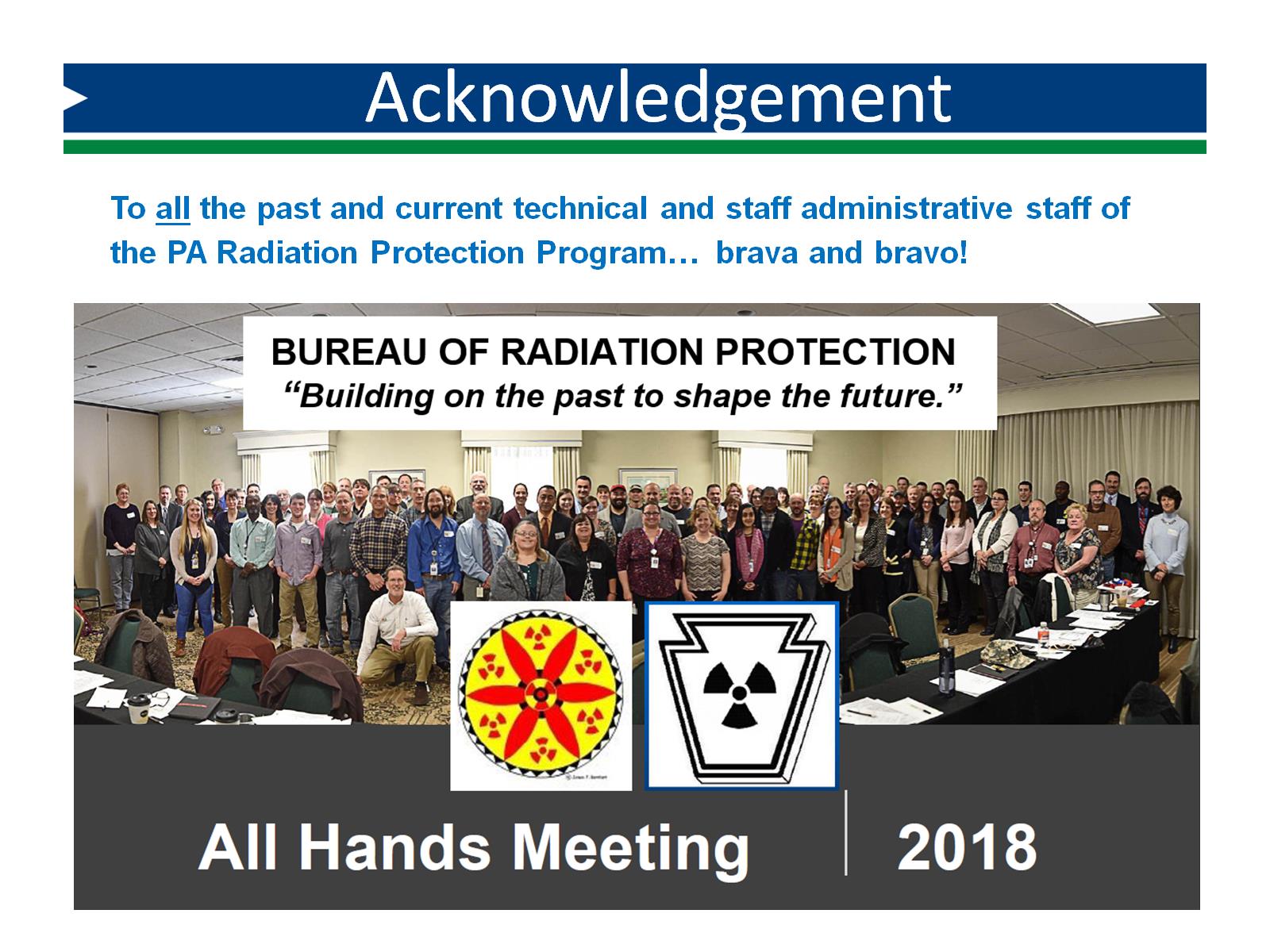 Acknowledgement
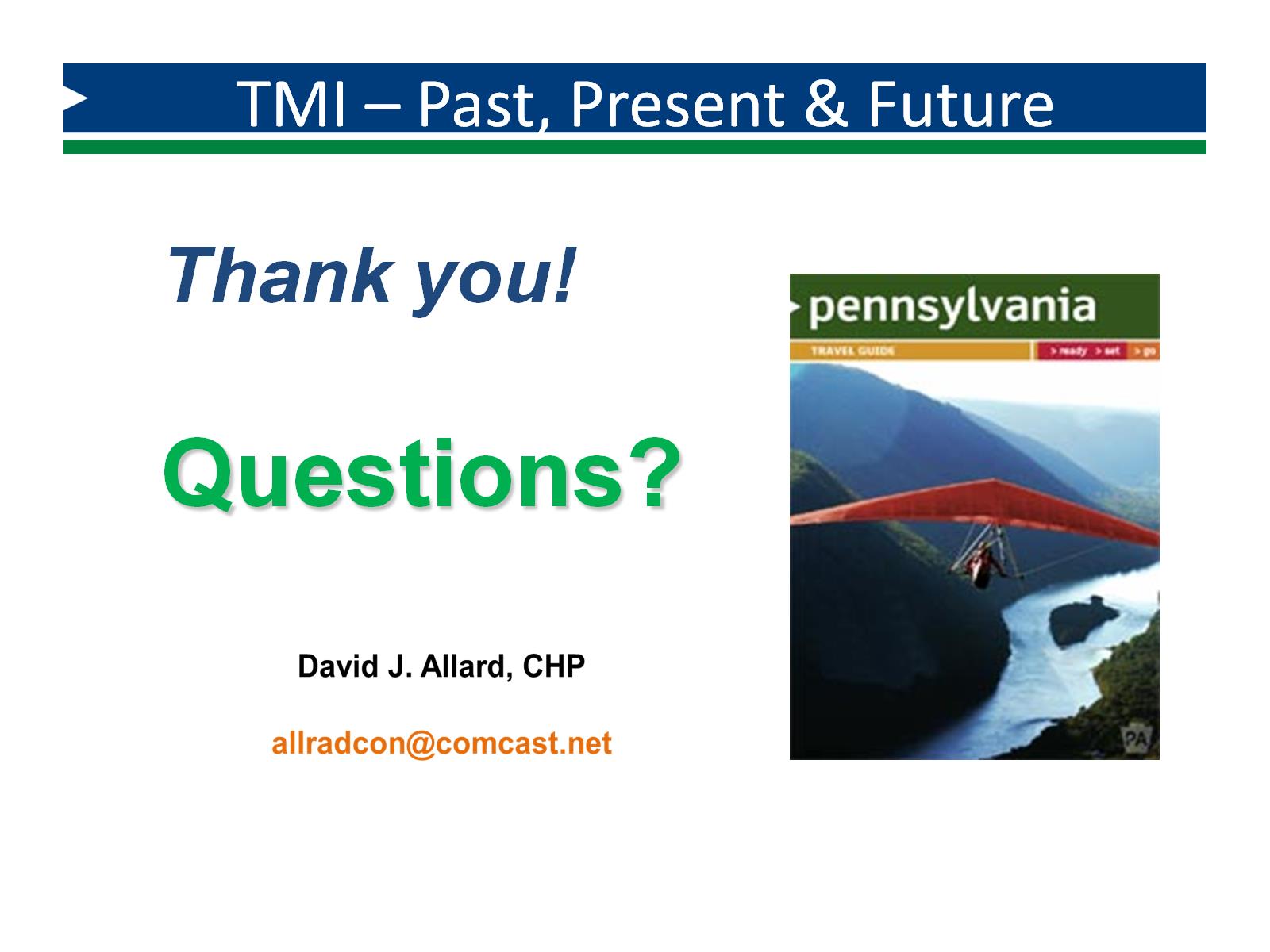